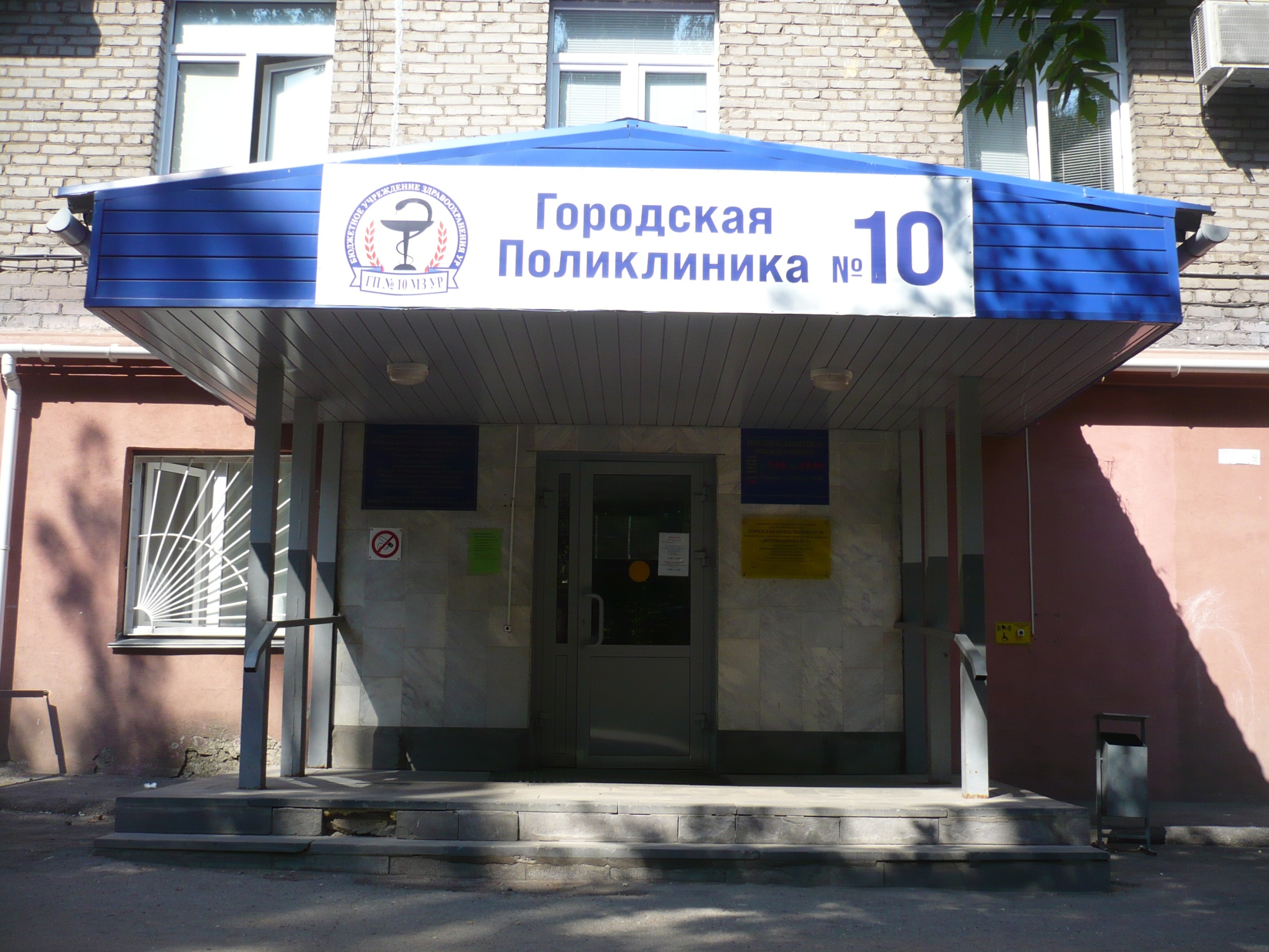 Бережливые технологии в БУЗ УР «ГП №10 МЗ УР»
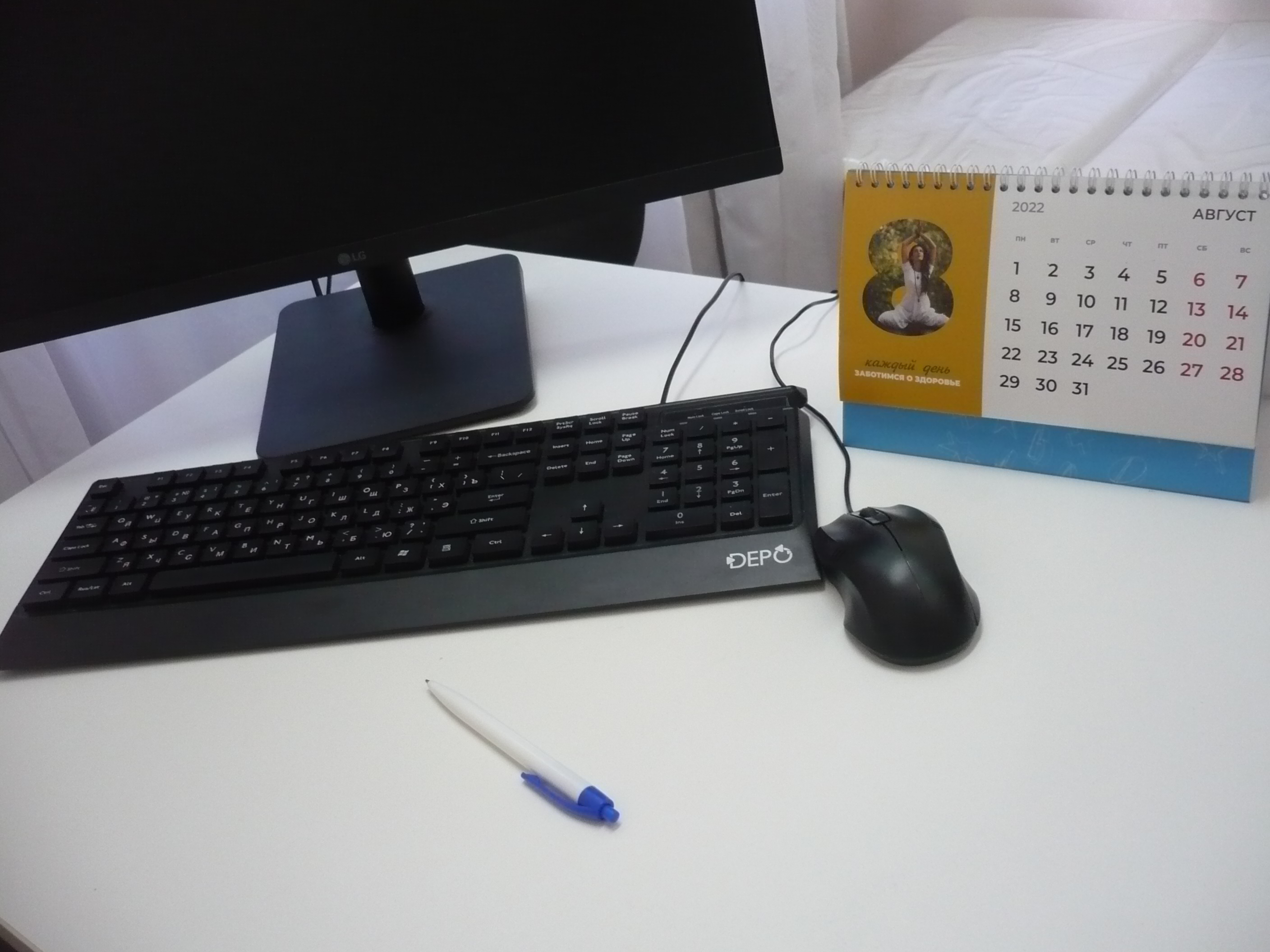 Управление проектами улучшений
Определены цели и/или миссия организации, для реализации которых создан проверяемый образец
М1 Определены цели и/или миссия организации, для реализации которых создан проверяемый образец
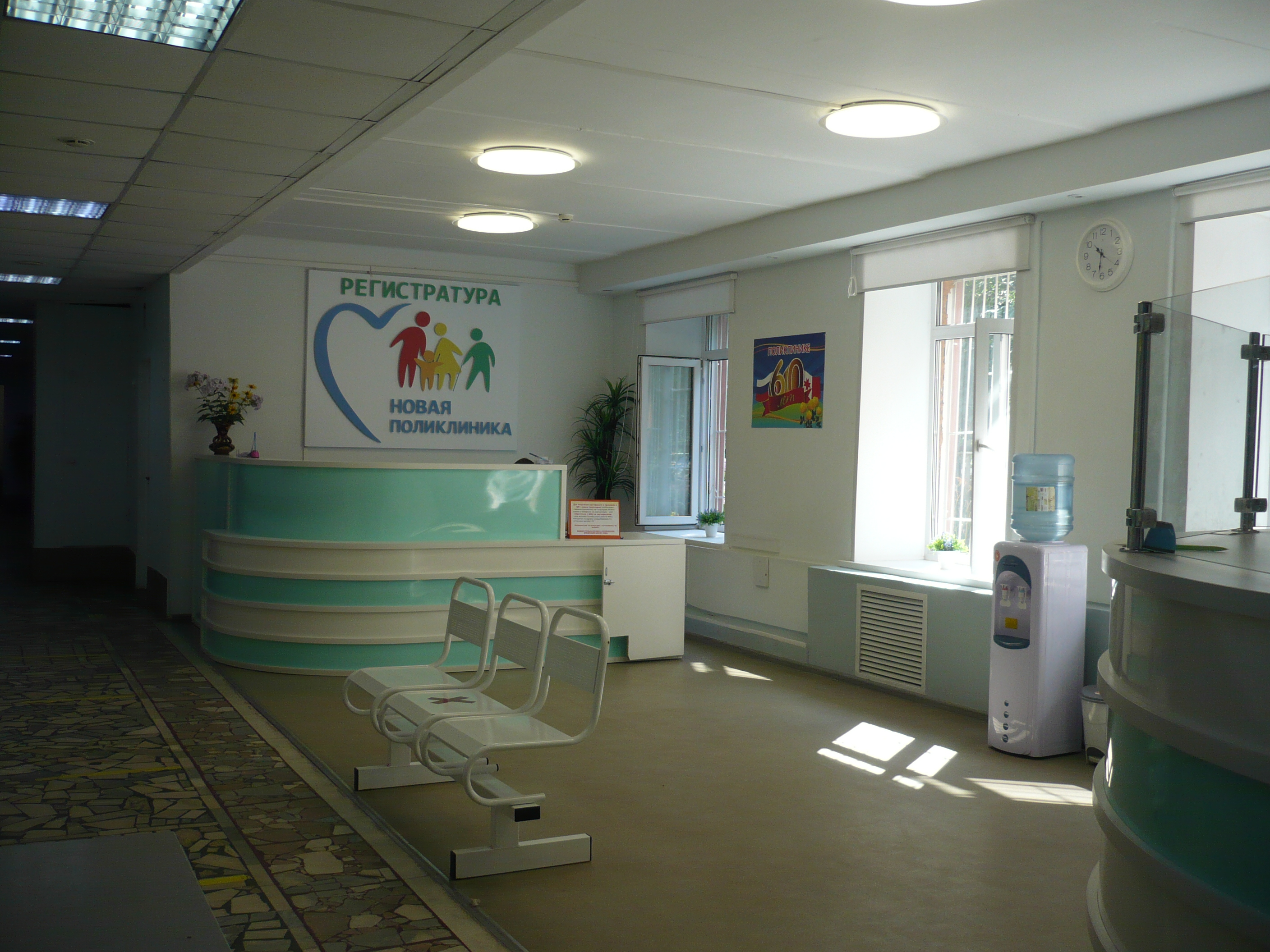 НАША МИССИЯ:
Стремится создавать условия по оказанию доступной, качественной медицинской помощи, направленной на постоянное улучшение здоровья граждан
Стратегическая задача
Увеличение продолжительности жизни до 76 лет к 2024 году
Тактические задачи: 
Повышение качества диспансеризации и профилактических медицинских осмотров.
Обеспечение  вакцинации в соответствии с Национальным календарем
Повышение активной выявляемости заболеваний с целью своевременного взятия на  Д учет
Повышение качества лечебно-профилактических мероприятий , состоящих на диспансерном учете
Высокий уровень  реабилитационных мероприятий
Повышение грамотности  прикрепленного населения по ЗОЖ
Повышение комплаентности у пациентов
Высокая укомплектованность кадрами
Высокая удовлетворенность населения оказанием медицинской помощи
Совершенствование корпоративной культуры и системы мотивации сотрудников
М2 В паспортах проектов представлено корректное определение улучшаемого процесса и его границ
В начале реализации любого проекта определяется процесс для улучшения, его границы, что фиксируется в паспортах проектов
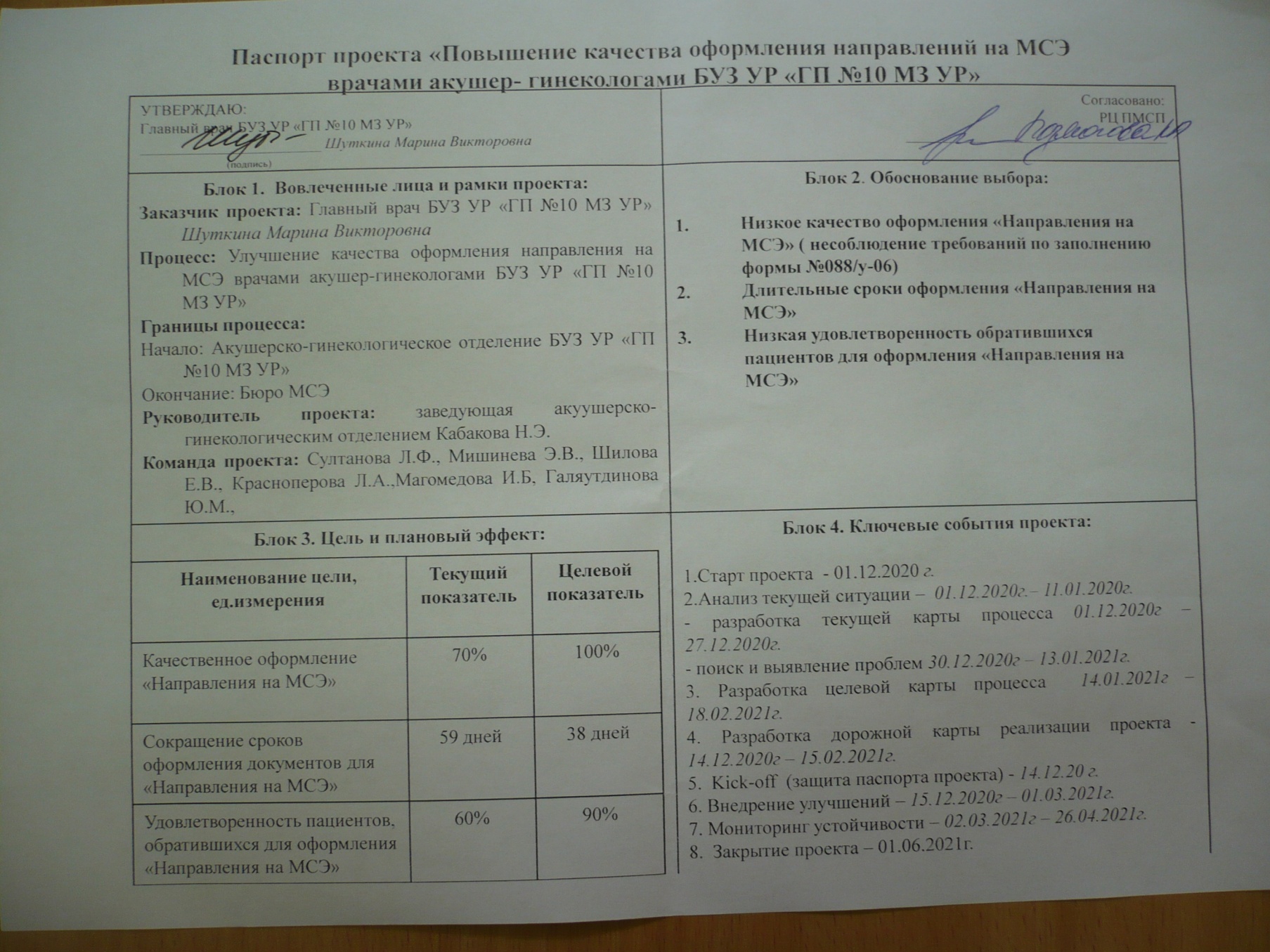 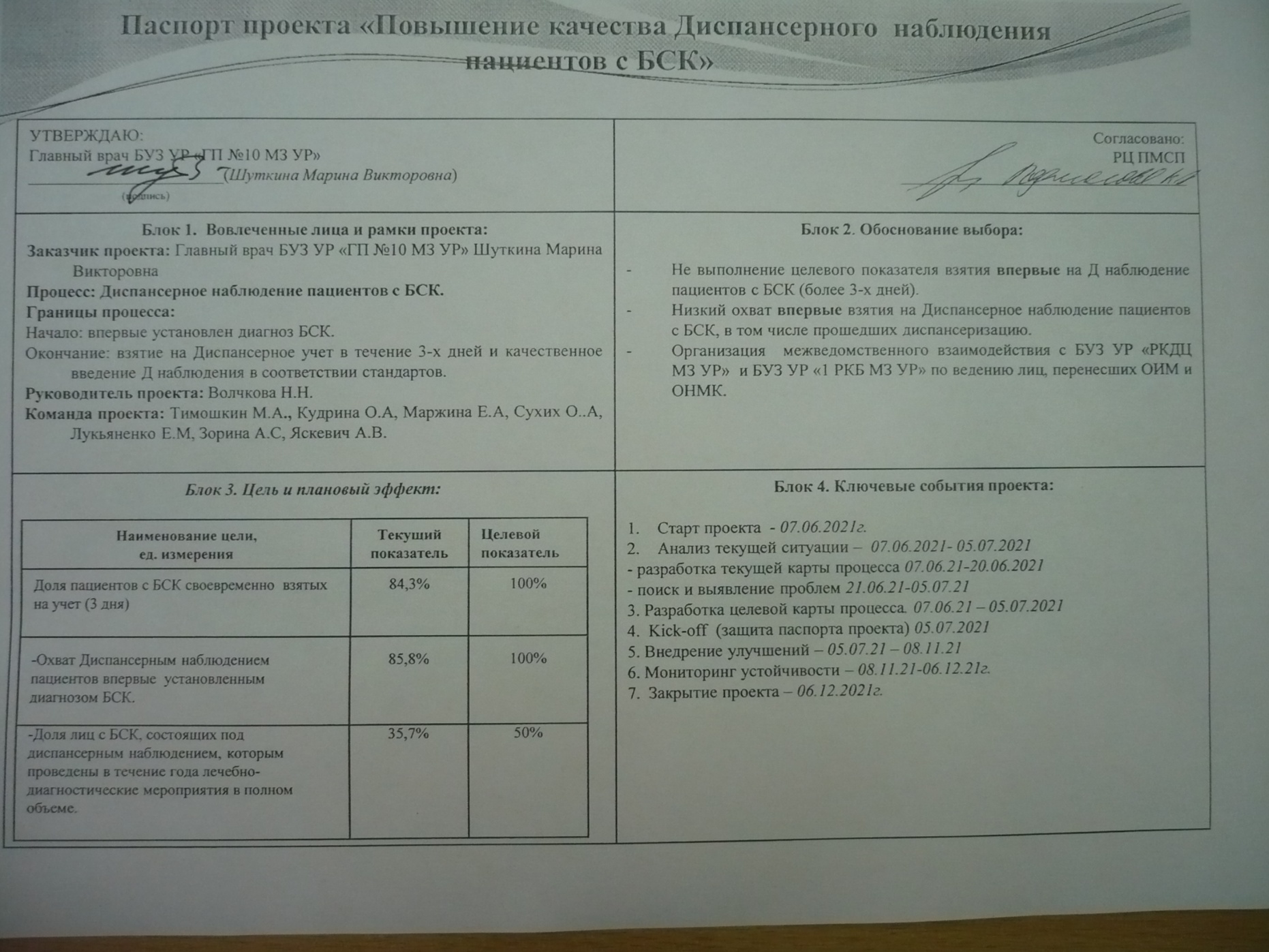 Процесс: Улучшение качества оформления направления на МСЭ врачами акушер-гинекологами БУЗ УР «ГП №10 МЗ УР»
Границы процесса: 
Начало: Акушерско-гинекологическое отделение БУЗ УР «ГП №10 МЗ УР»
Окончание: БЮРО МСЭ
Процесс: «Диспансерное наблюдение пациентов с БСК»
Границы процесса: 
Начало: впервые установлен диагноз БСК
Окончание: взятие на Д учет в течение 3-х дней и качественное Д наблюдение в соответствии стандартов.
М3 В паспортах проектов представлено обоснование для понимания, зачем и почему важна реализация проекта
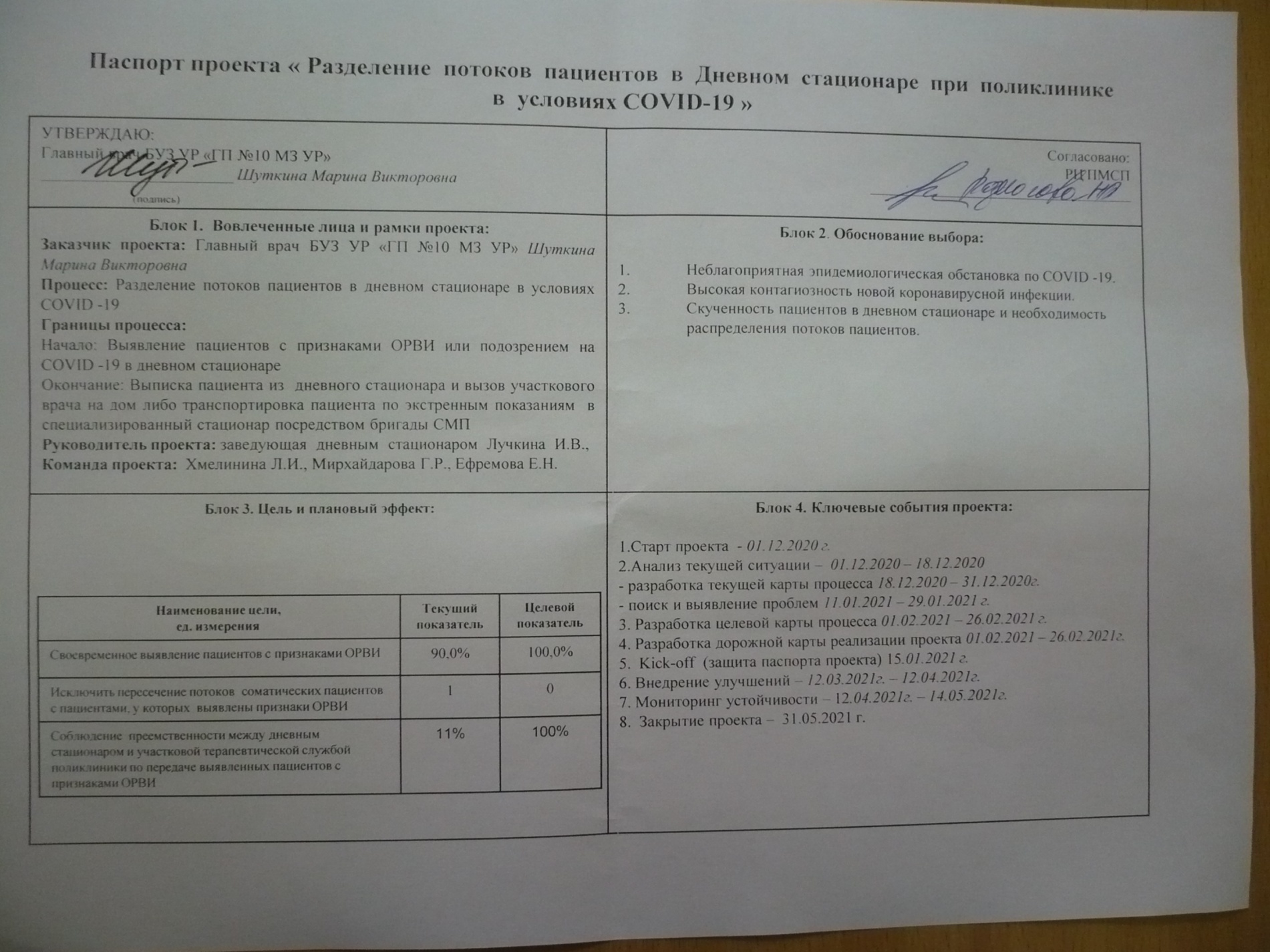 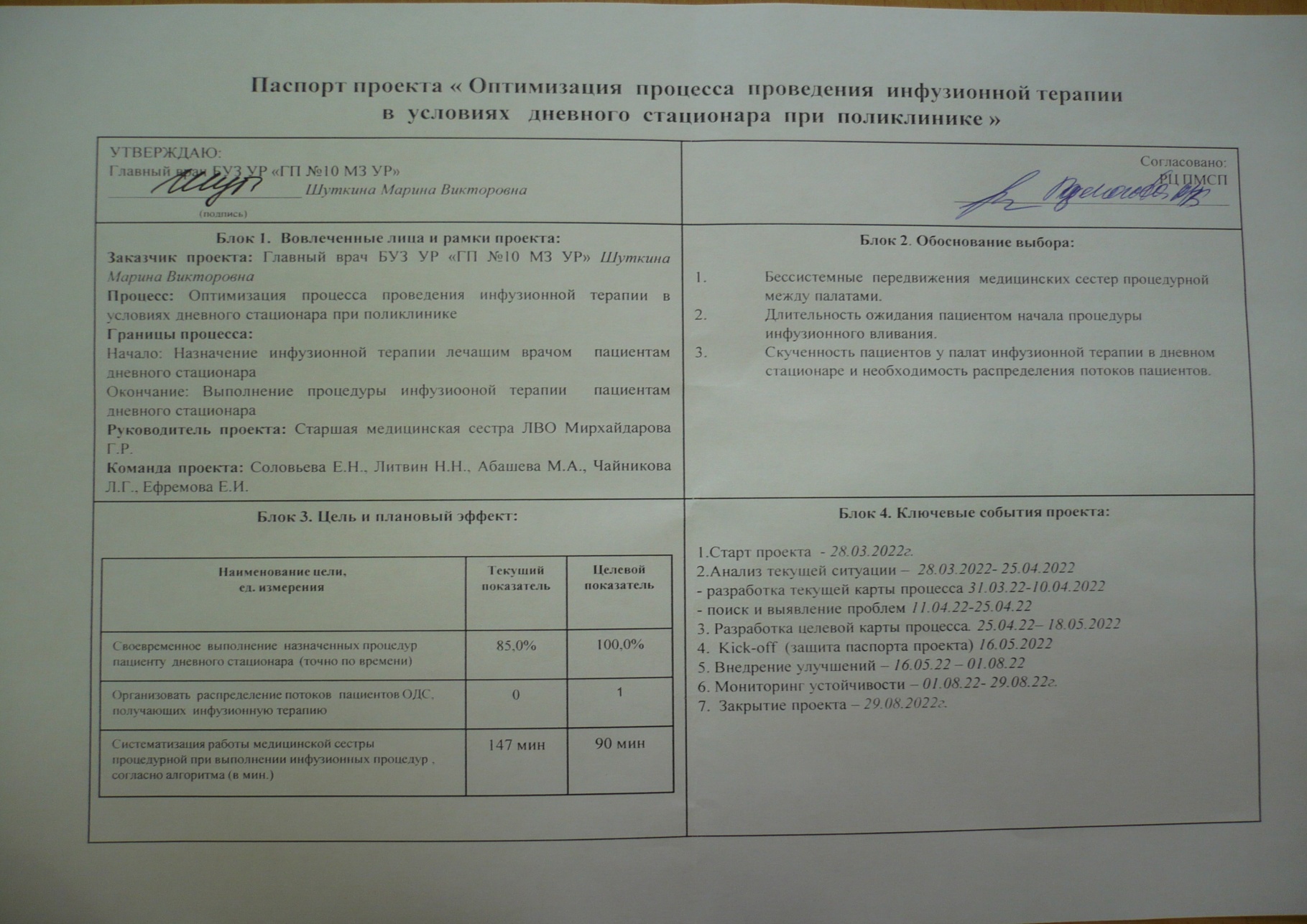 Блок 2. Обоснование выбора:
Бессистемные передвижения медицинских сестер по палатам
Длительность ожидания пациентом начала процедуры инфузионного вливания
Скученность пациентов у палат инфузионной терапии в дневном стационаре и необходимость распределения потоков пациентов.
Блок 2. Обоснование выбора:
Неблагоприятная эпидемиологическая обстановка по COVID -19;
Высокая контагиозность новой коронавирусной инфекции;
Скученность пациентов в дневном стационаре и необходимость распределения потоков пациентов.
М4 Цели рассмотренных проектов определены корректно, измеримы и отвечают обоснованию проекта
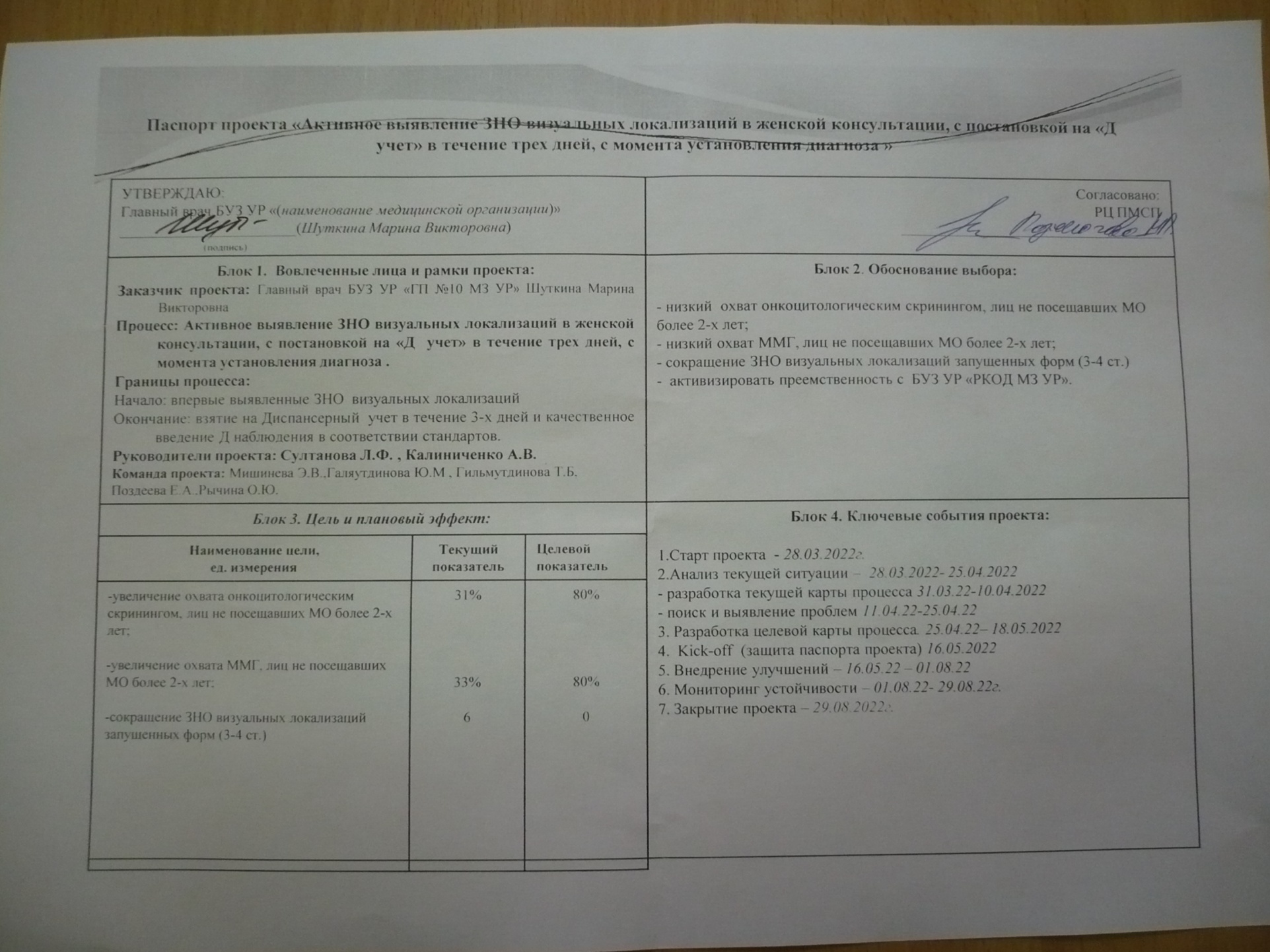 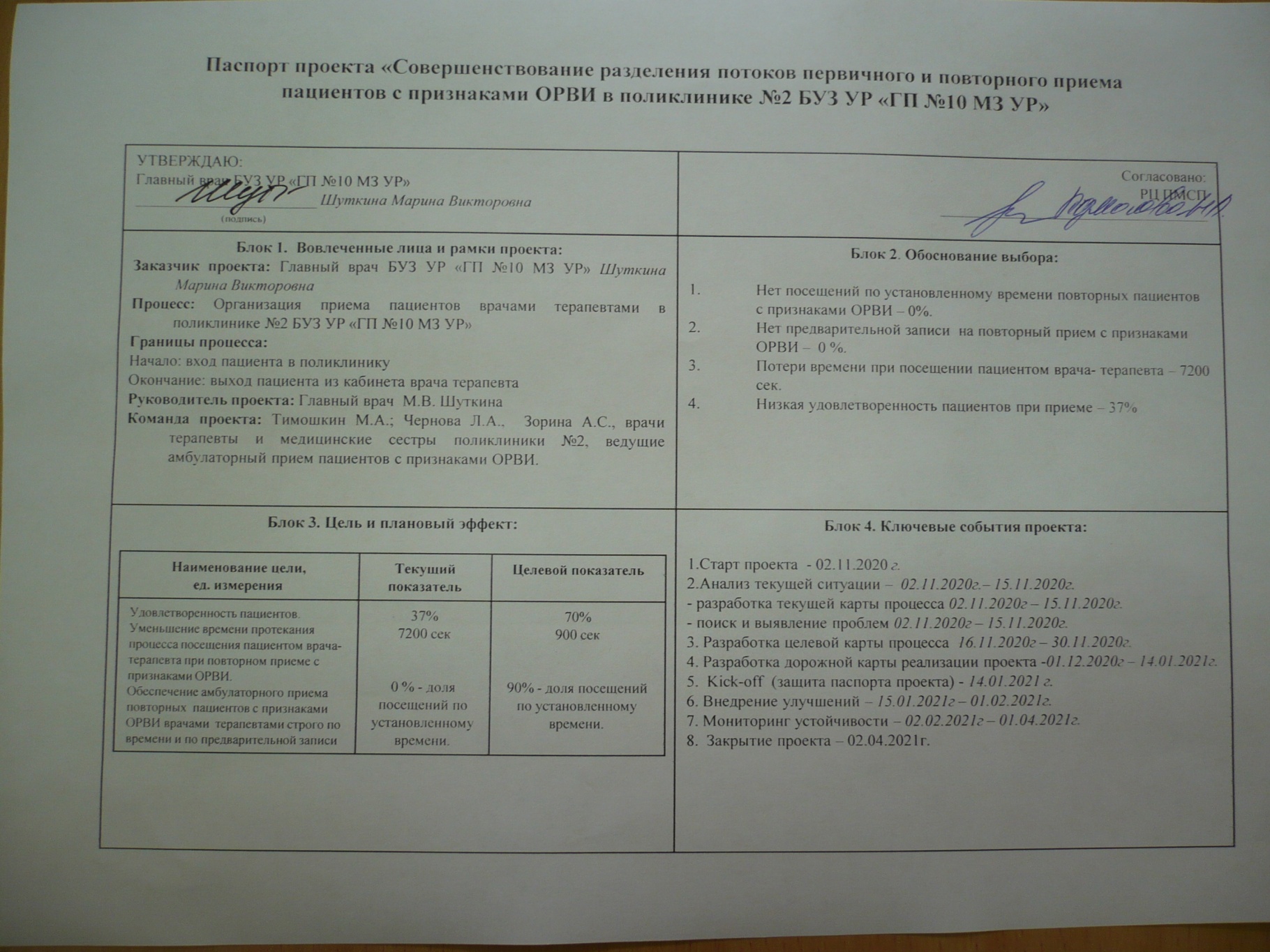 М5 Паспорта проектов утверждены заказчиком на соответствующем уровне
Все паспорта проектов утверждаются главным врачом медицинской организации и после защиты проекта руководителем Регионального центра организации первичной медико- санитарной помощи
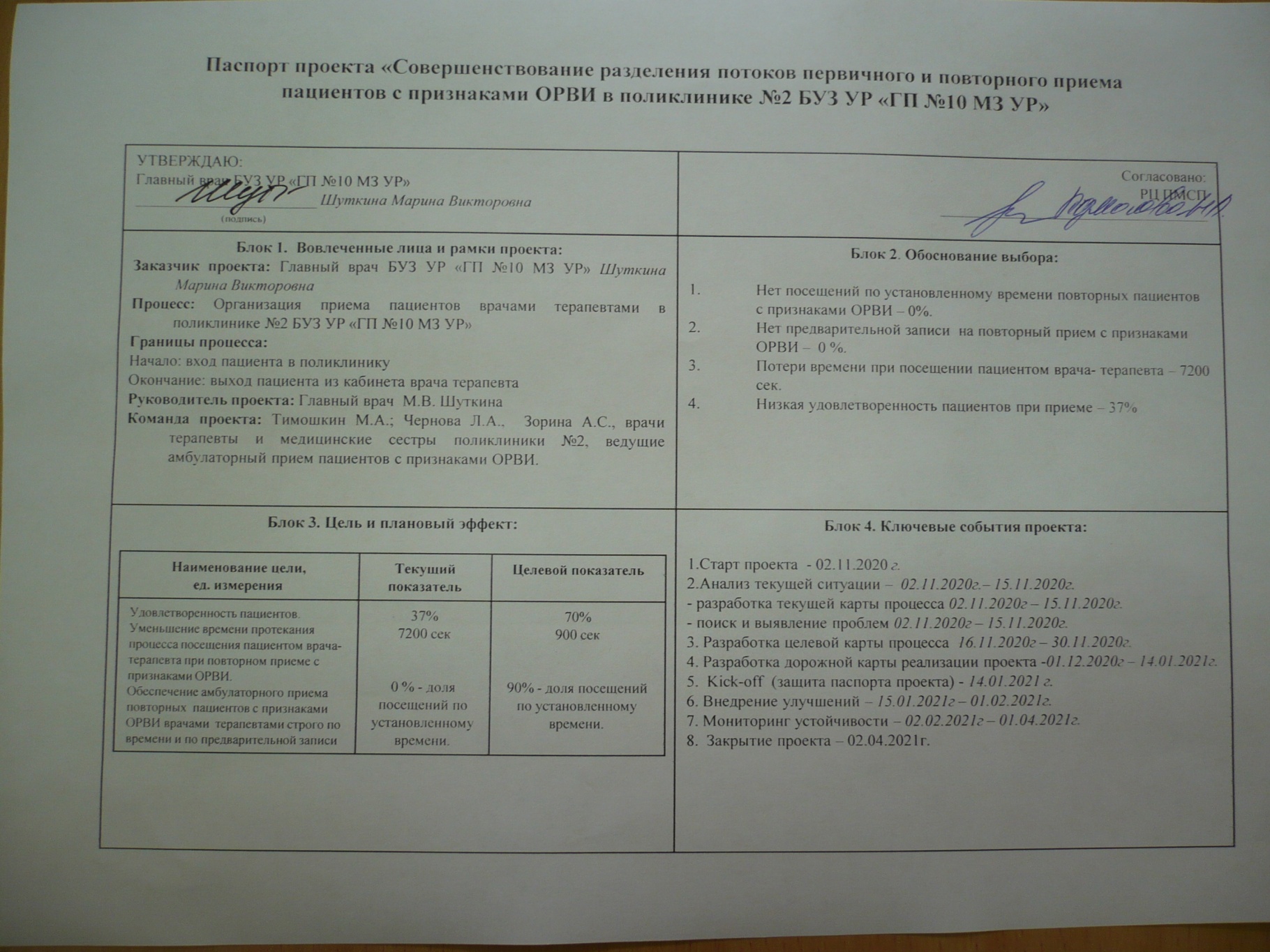 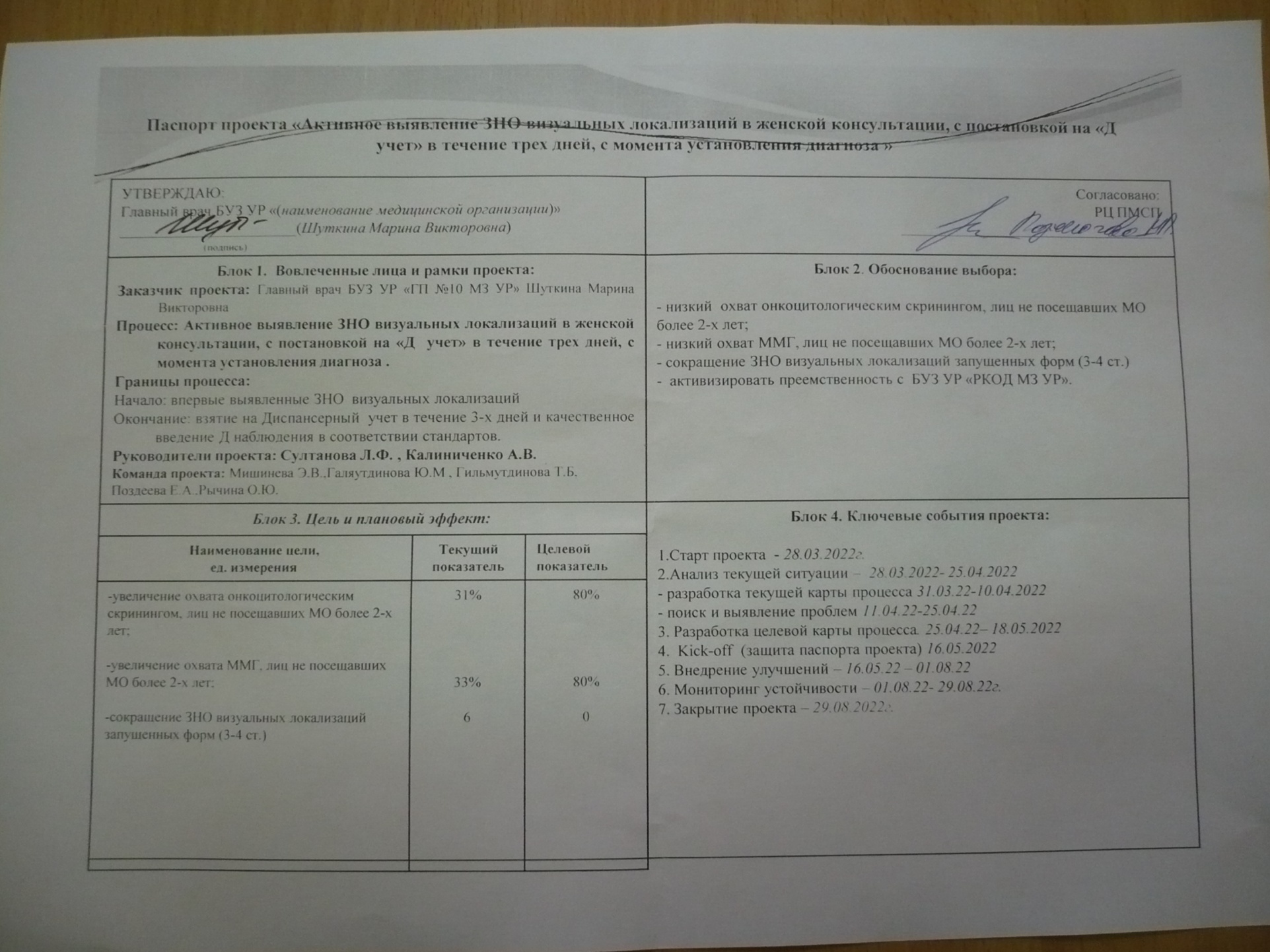 М6 Личный проект первого лица организации
Проект «Совершенствование разделения потоков первичного и повторного приема пациентов с признаками ОРВИ в поликлинике № 2 БУЗ УР «ГП № 10 МЗ УР»
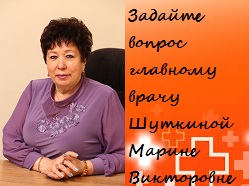 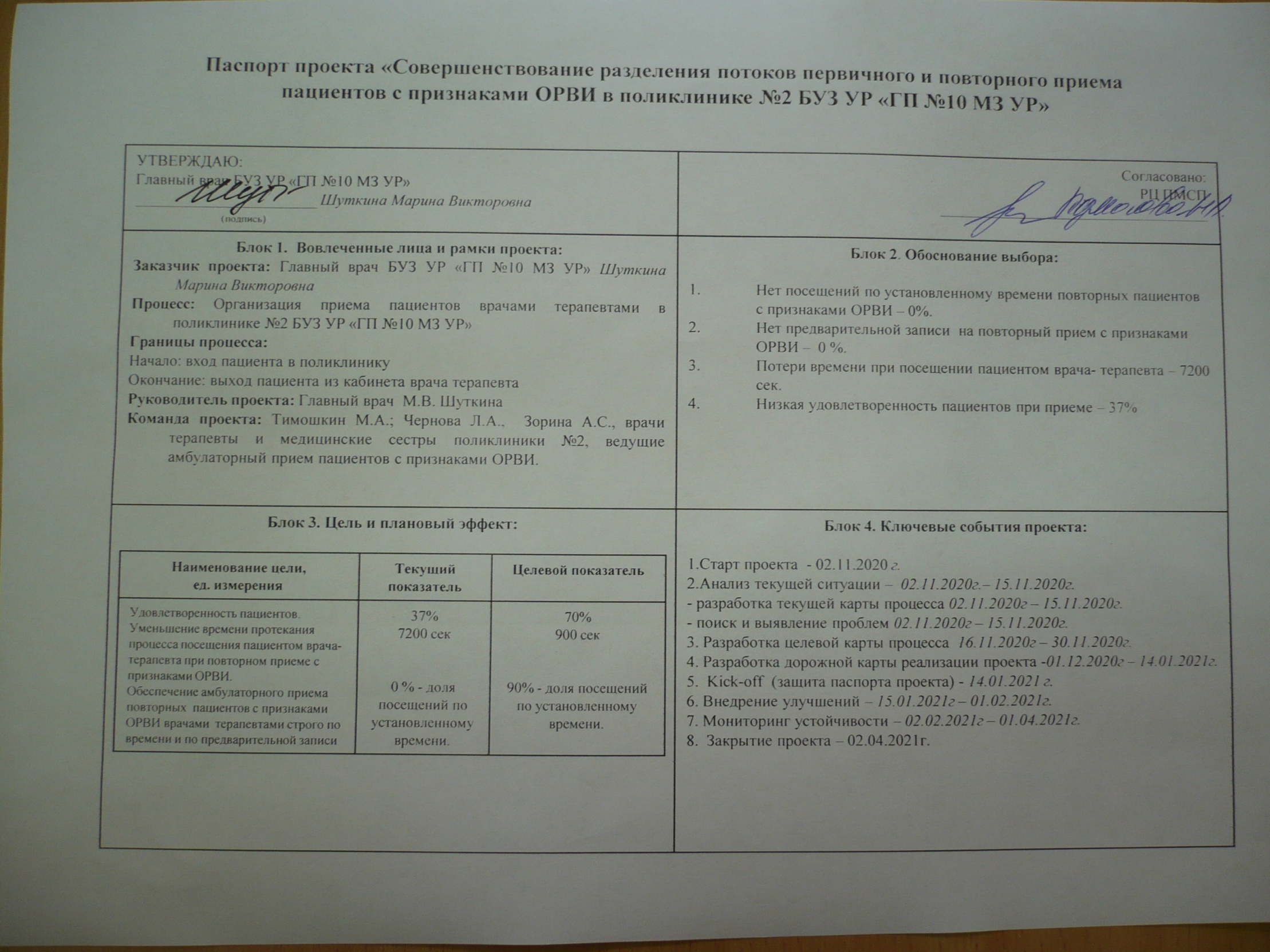 Шуткина Марина Викторовна, Главный врач
М7 Проекты визуализированы в проектной комнате с достаточной полнотой
Текущие проекты и завершенные проекты визуализируются в проектной комнате: текущие в развернутом виде на отдельных стендах, по завершенным проектам документы размещены в отдельных файлах
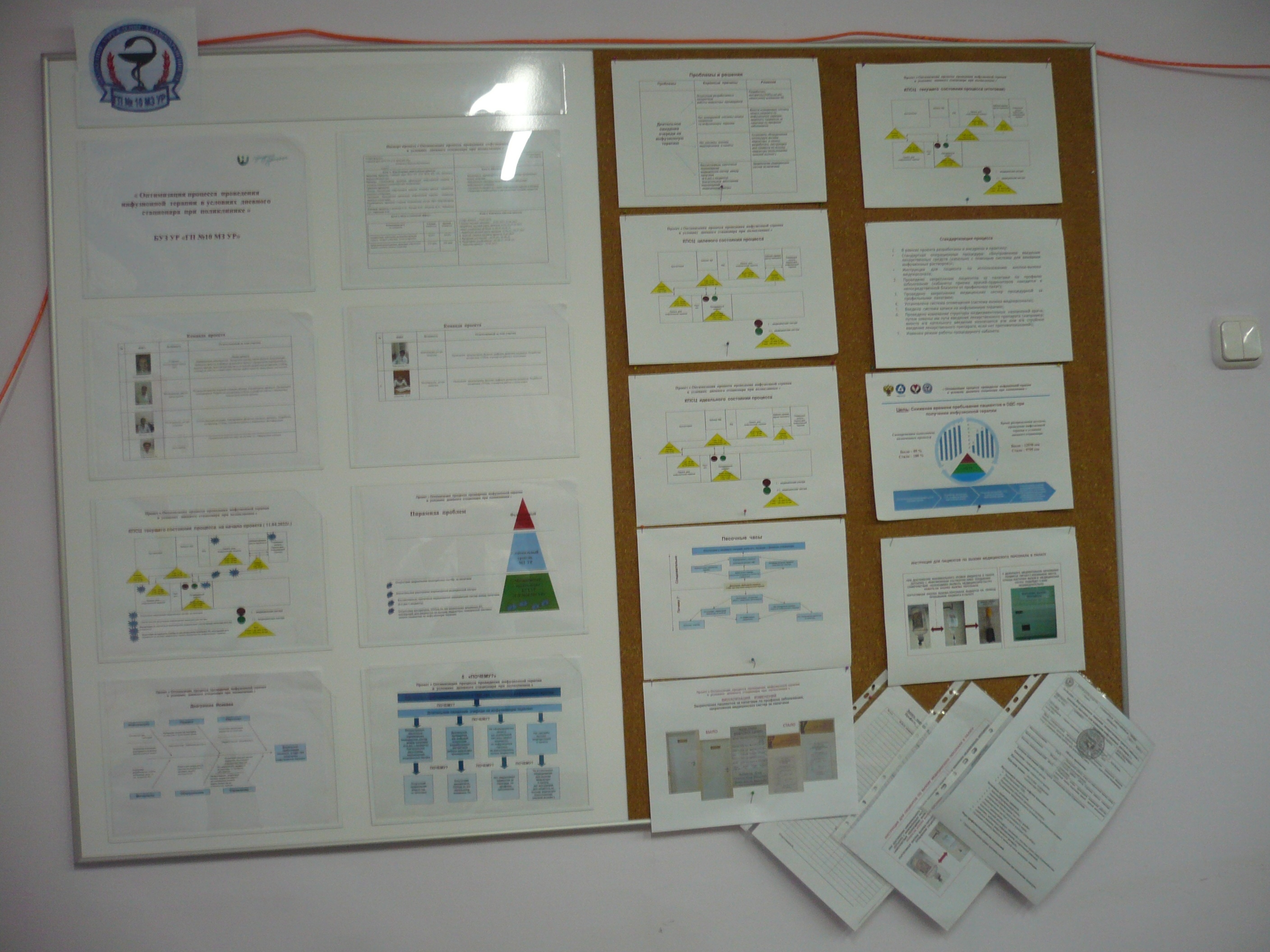 М8 При реализации проектов построены карты ПСЦ текущего состояния с фиксацией параметров процесса, соответствующих поставленным целям
В рамках анализа процесса проводится хронометраж и выстраивается карта ПСЦ текущего состояния с фиксацией параметров процесса на момент начала: время протекания процесса, оценка ожидания, возвраты по потоку, количество визитов.
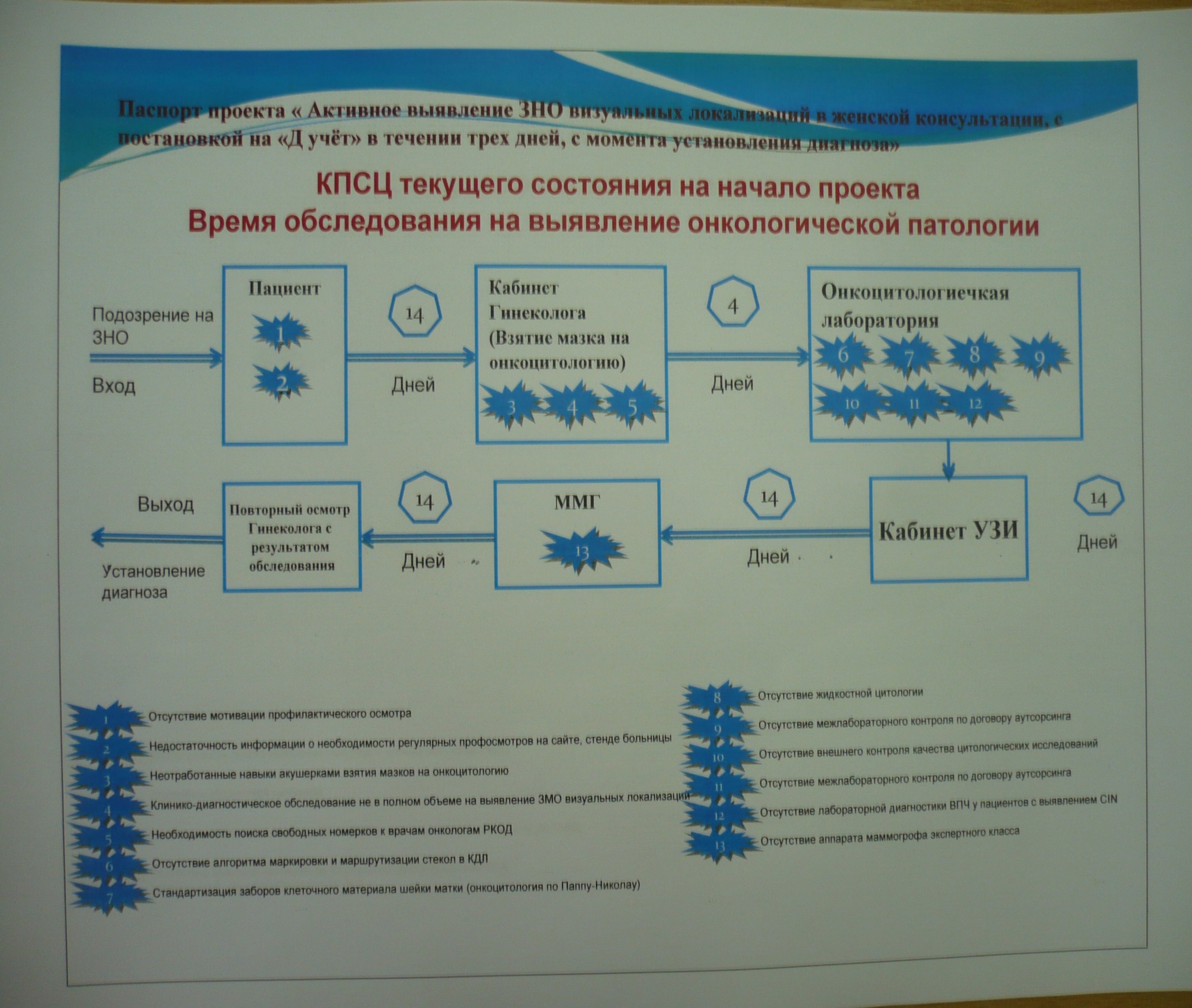 М9 В каждом рассмотренном проекте построены карты ПСЦ целевого состояния
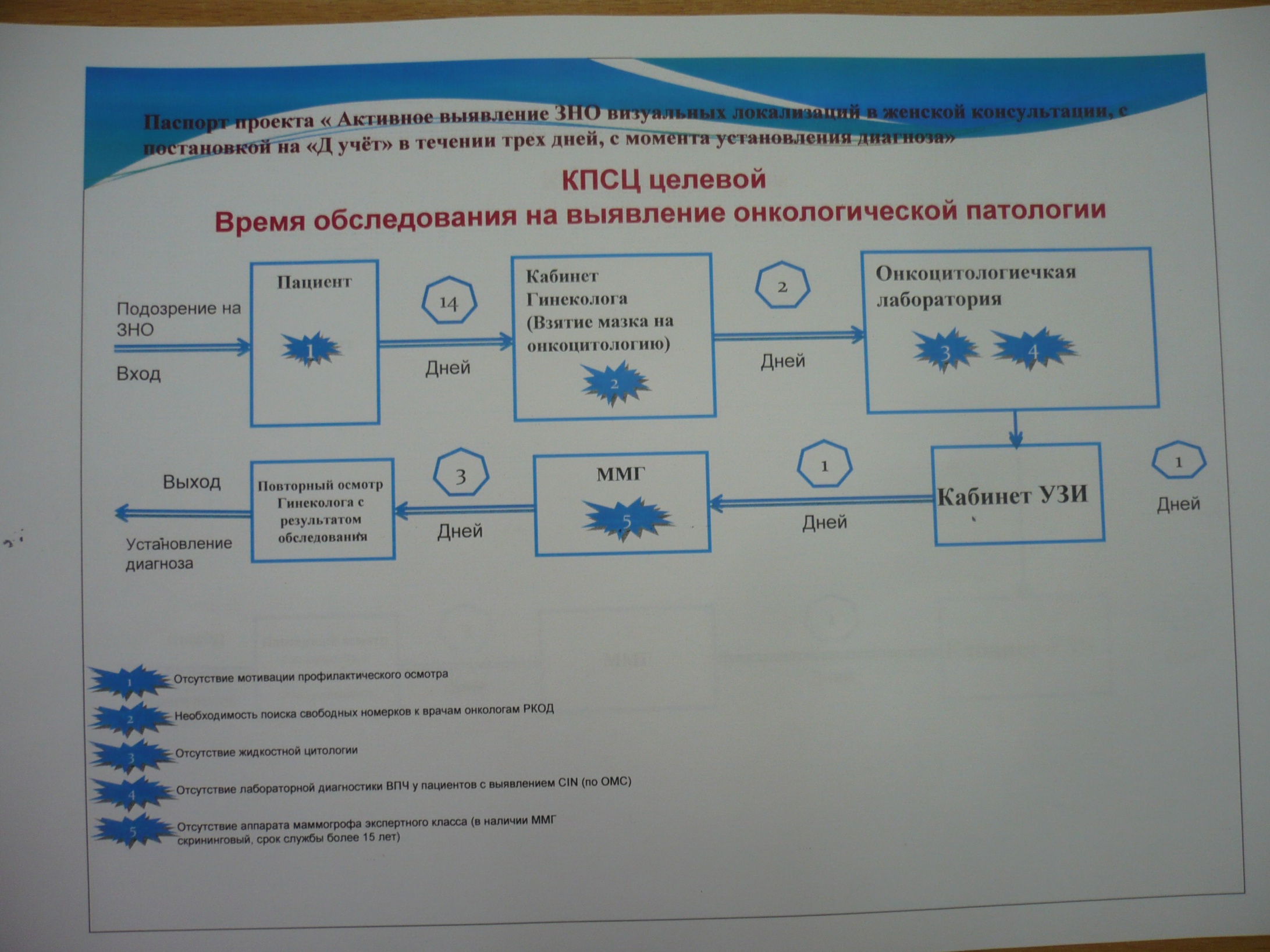 В ПСЦ целевого состояния фиксируем
планируемые изменения после реализации нашего проекта по улучшениям, понимая, что в рамках
проекта не все потери могут быть устранены и не все причины появления проблем возможно выявлены и устранены.
М10 Выявленные проблемы идентифицированы на картах ПСЦ текущего и целевого состояния
Выявленные проблемы индифицируются на картах ПСЦ в виде «Ежей» с нумерацией и прилагается соответственно перечень.
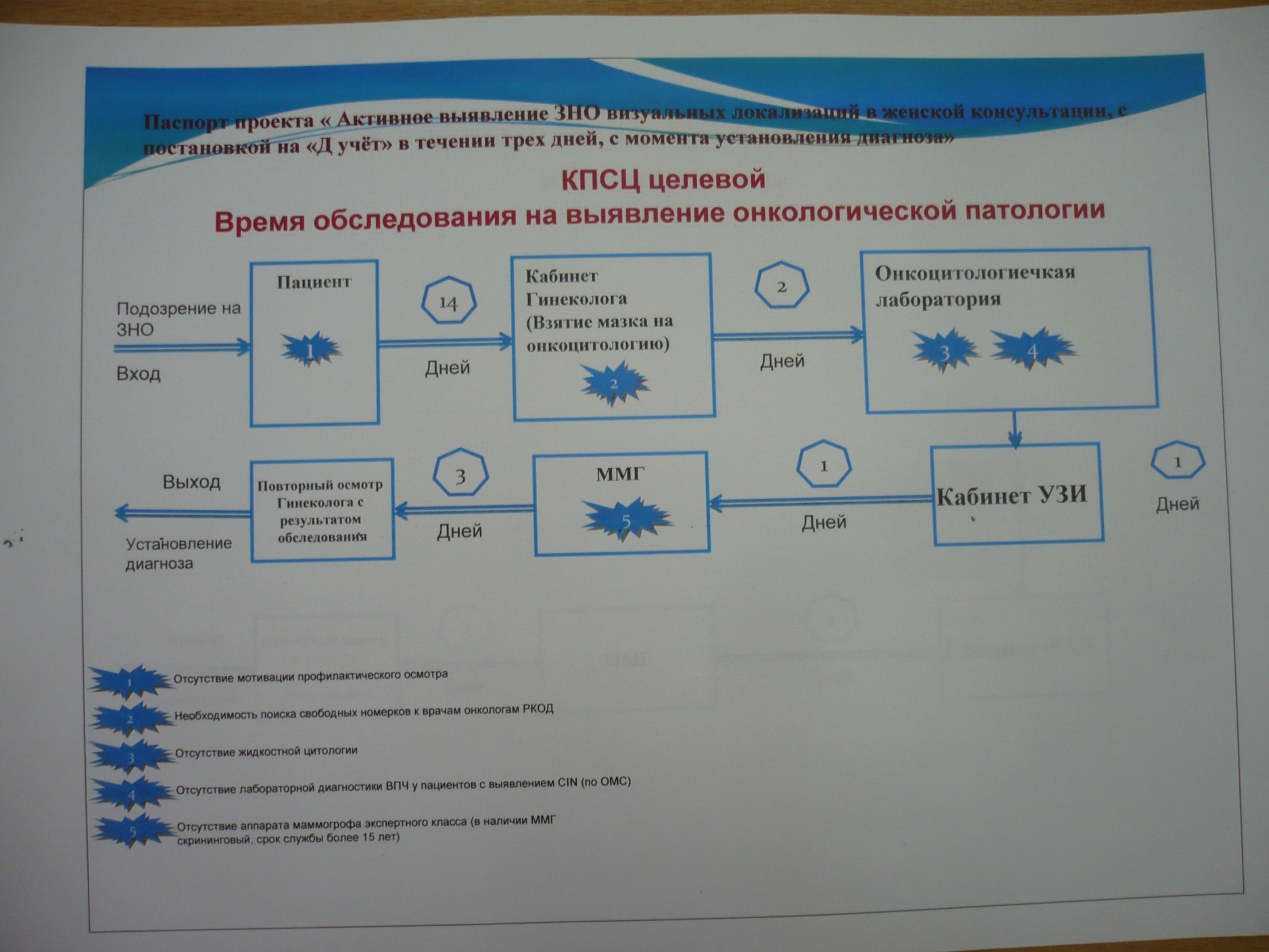 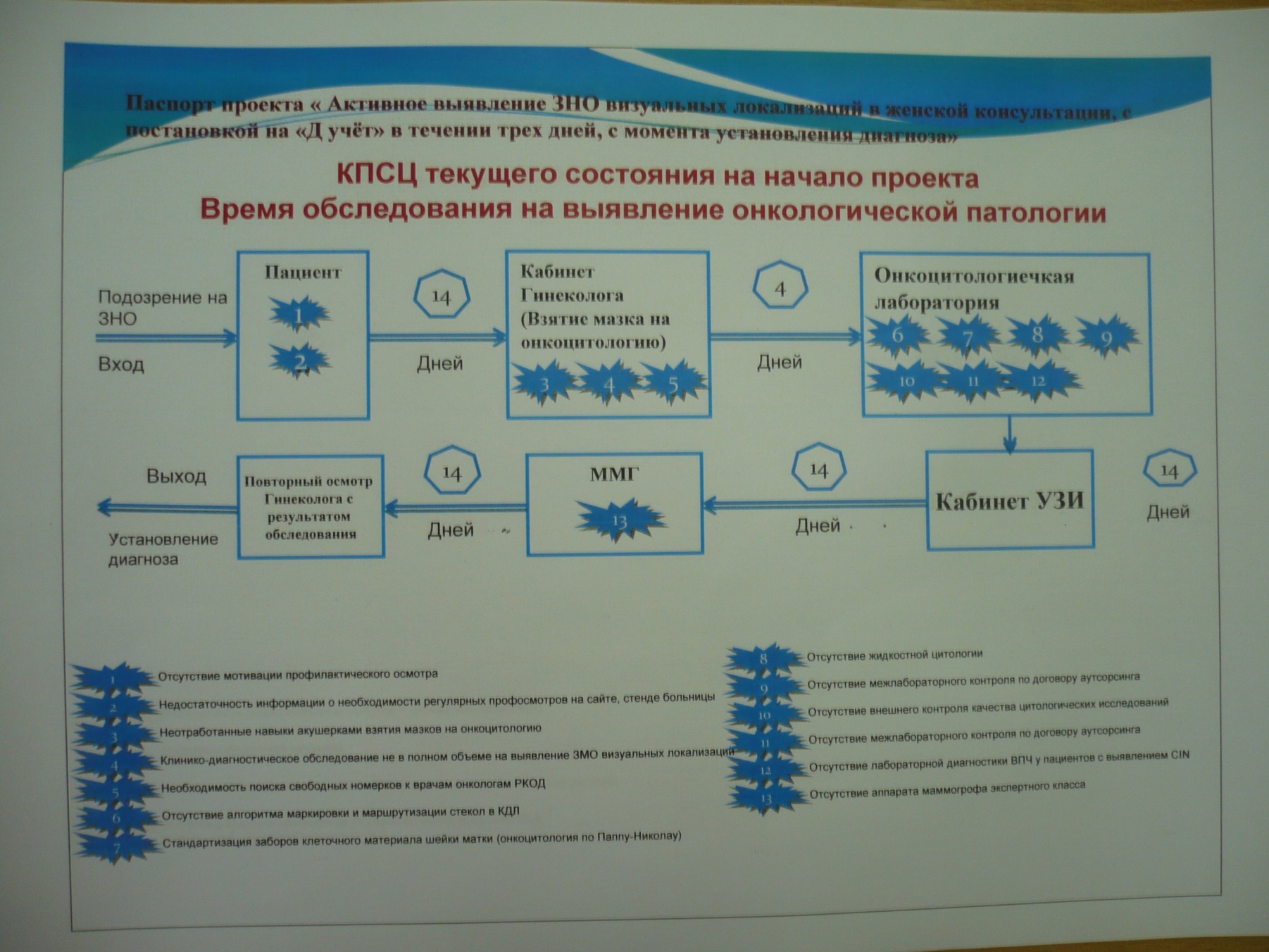 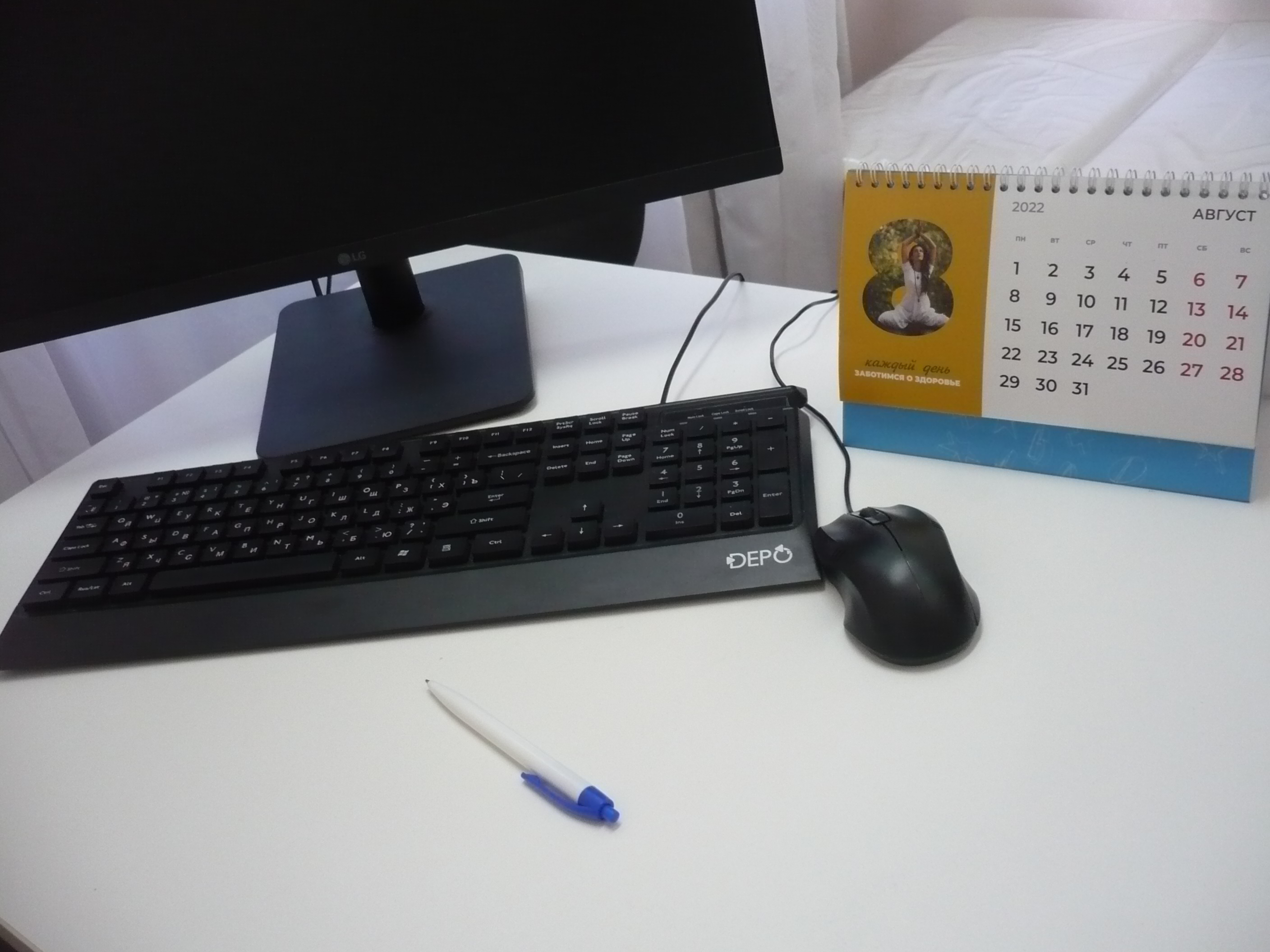 Вовлечение, обучение, мотивация персонала
М1 Все члены рабочих групп по проектам прошли обучение по базовым методам бережливого производства (КПСЦ, решение проблем)
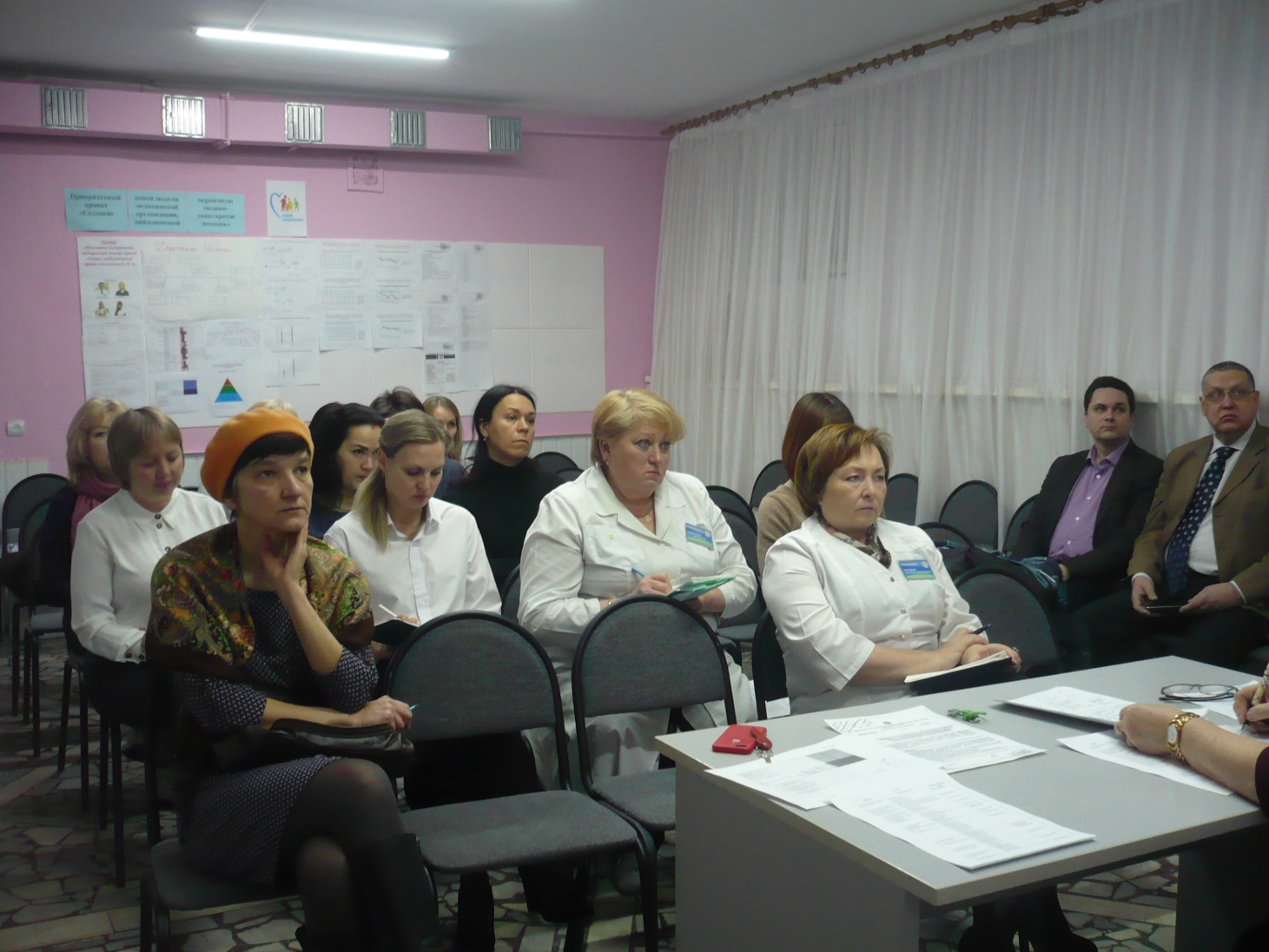 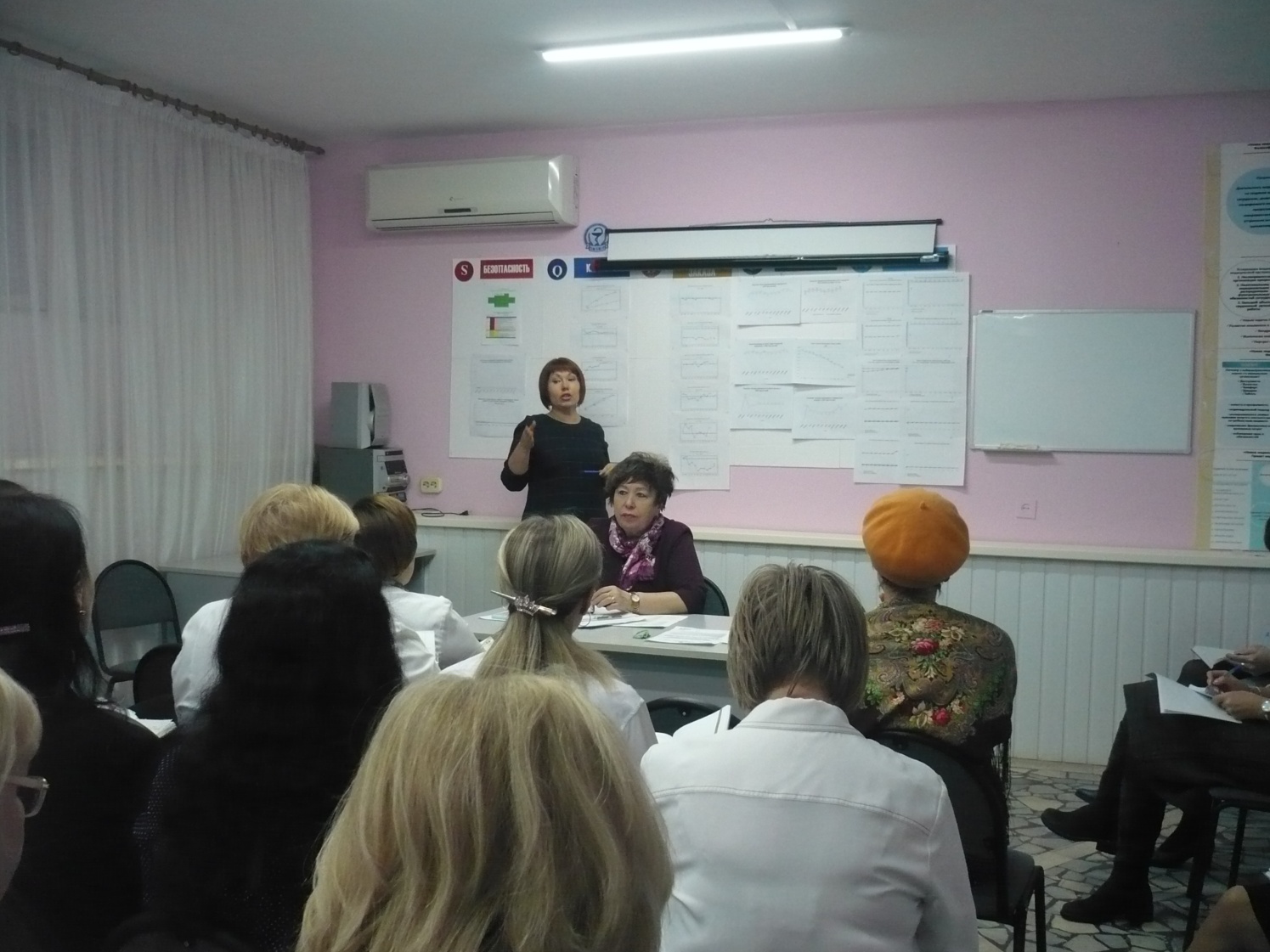 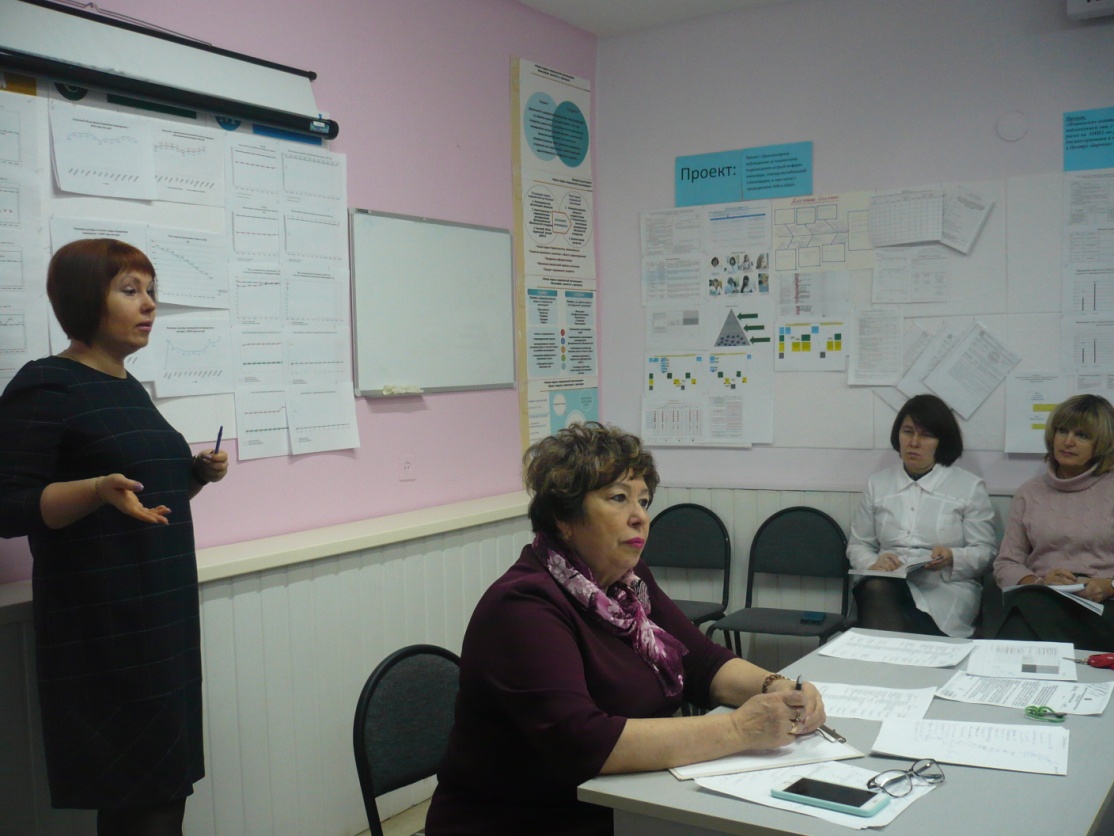 Обучение на базе Фабрики имитации процессов РМИАЦ, на вебинарах, проводимых Региональным центром ПМСП
На курсах по повышению квалификации (УДГУ; КГМА)
Обучение через наставников
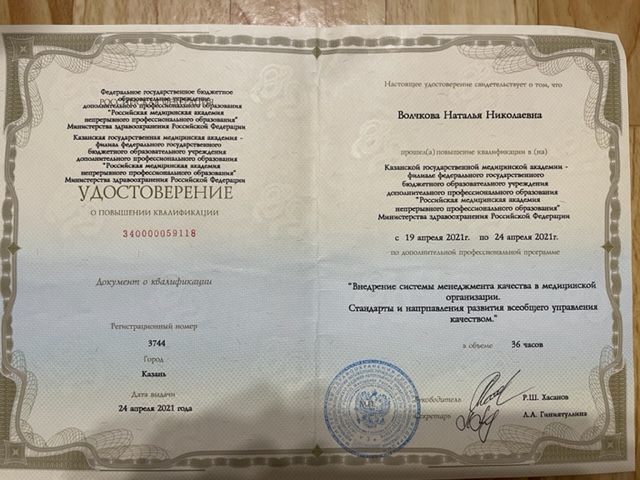 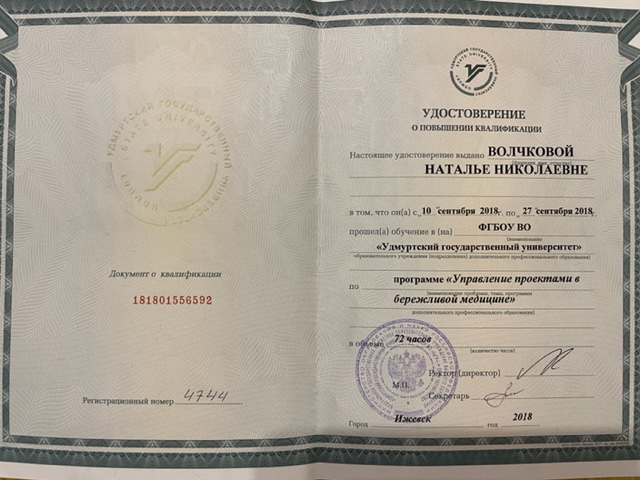 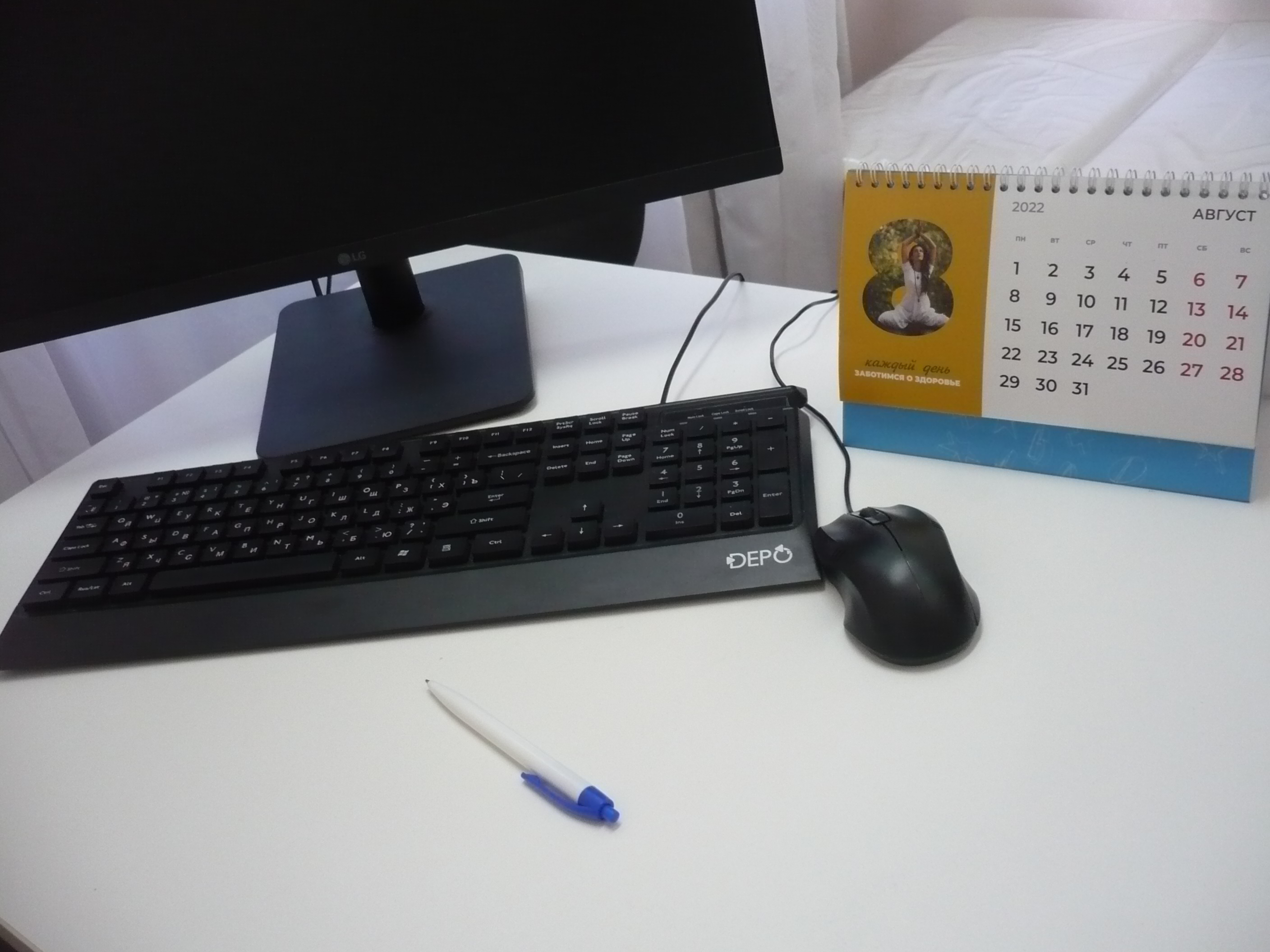 М2 Подаются предложения по улучшениям (ППУ), не менее 30% принятых ППУ реализуются
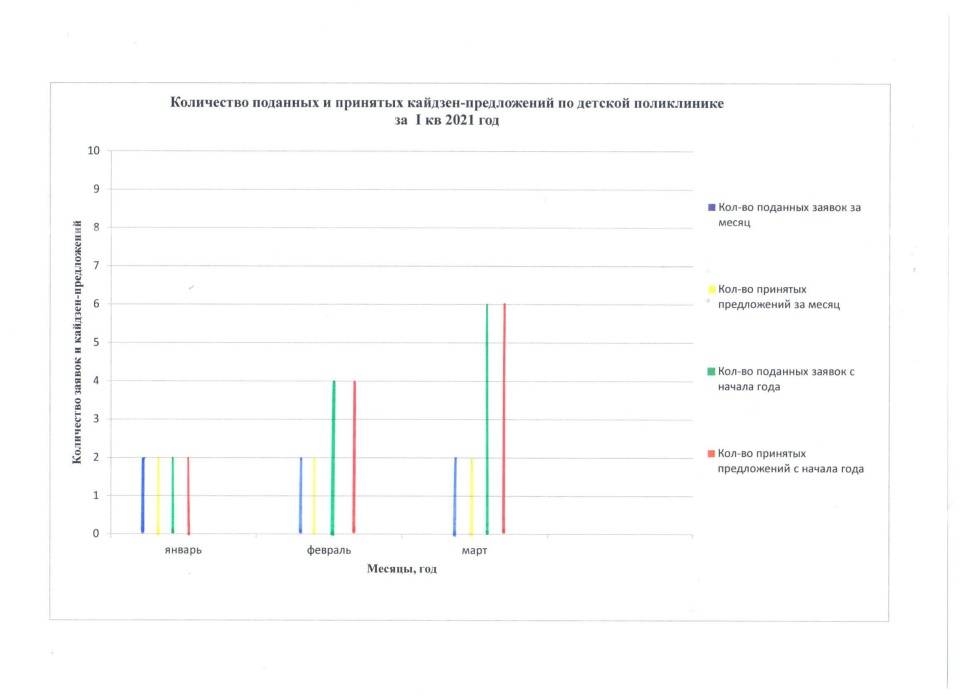 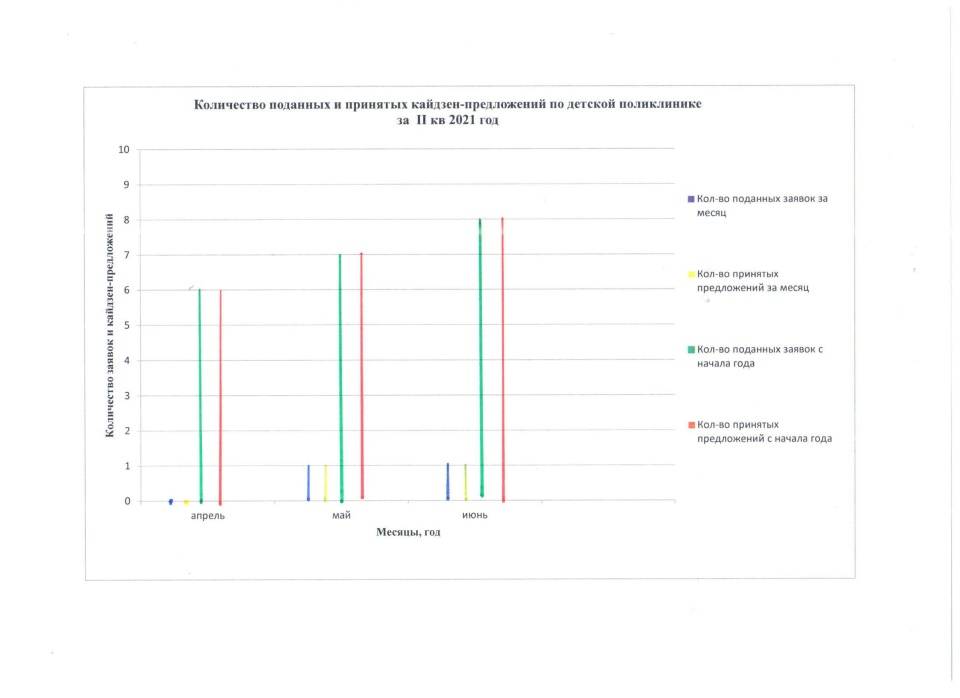 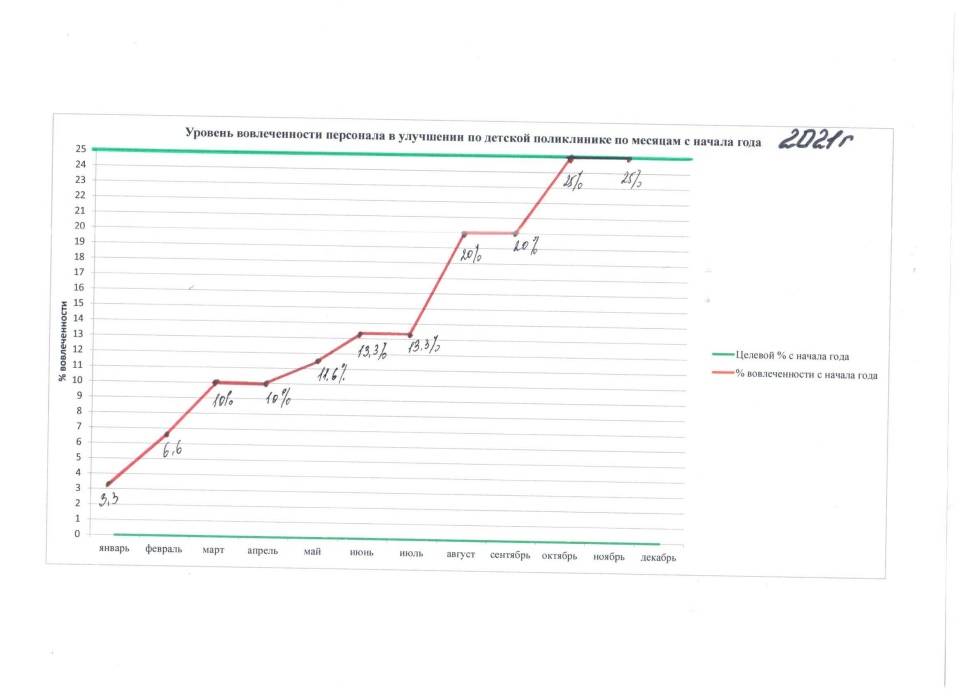 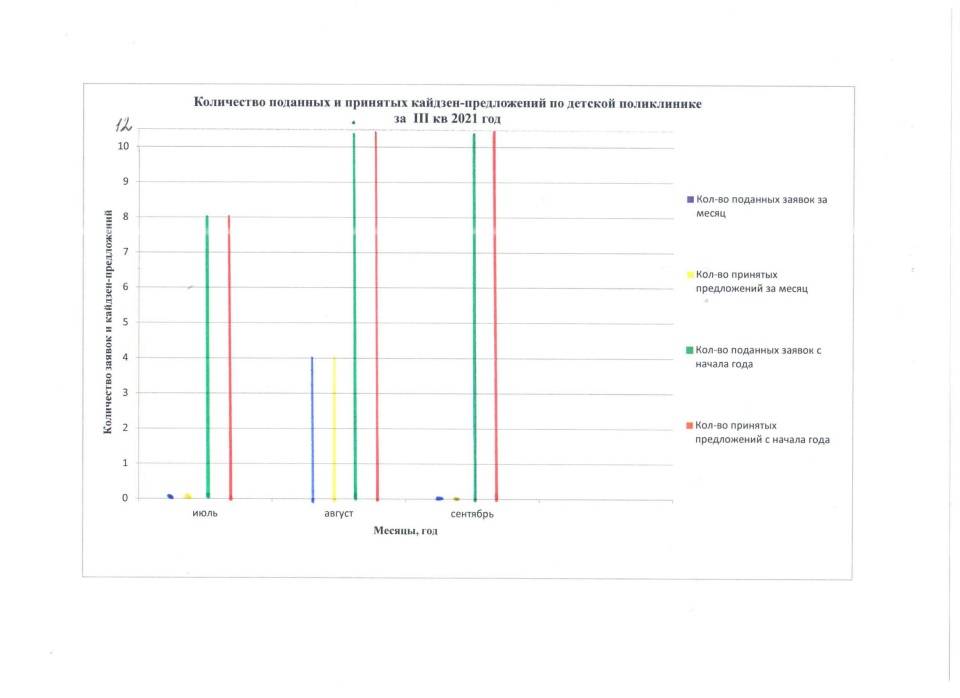 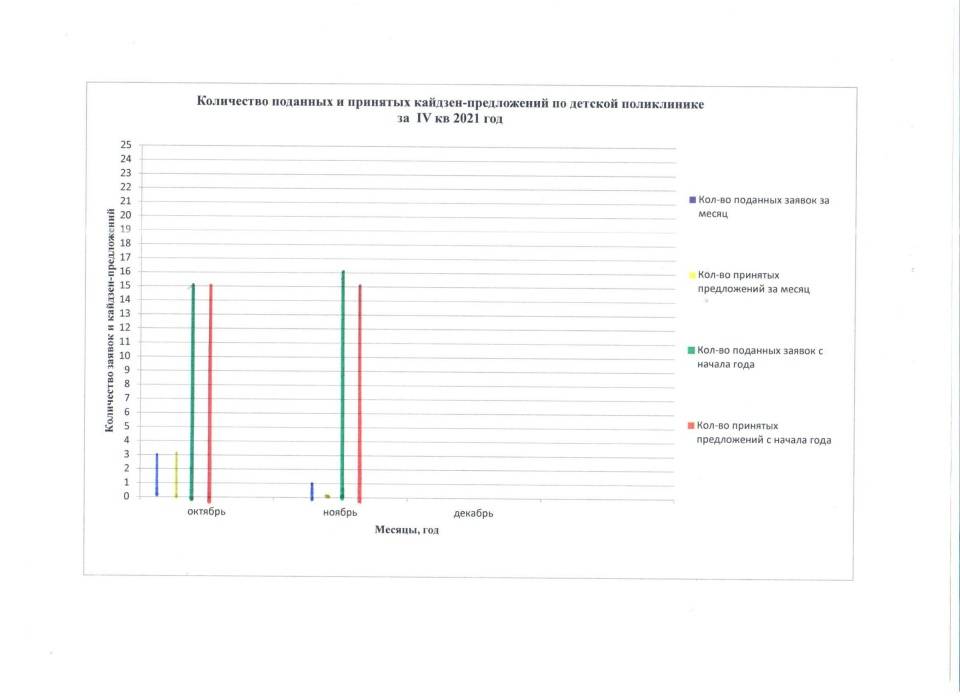 Подано ППУ за 2021 год  - 7 заявлений
Отклонено - 0 ППУ
Реализовано - 7 ППУ
М3 Для вовлечения сотрудников использовалось обучение на фабриках процессов
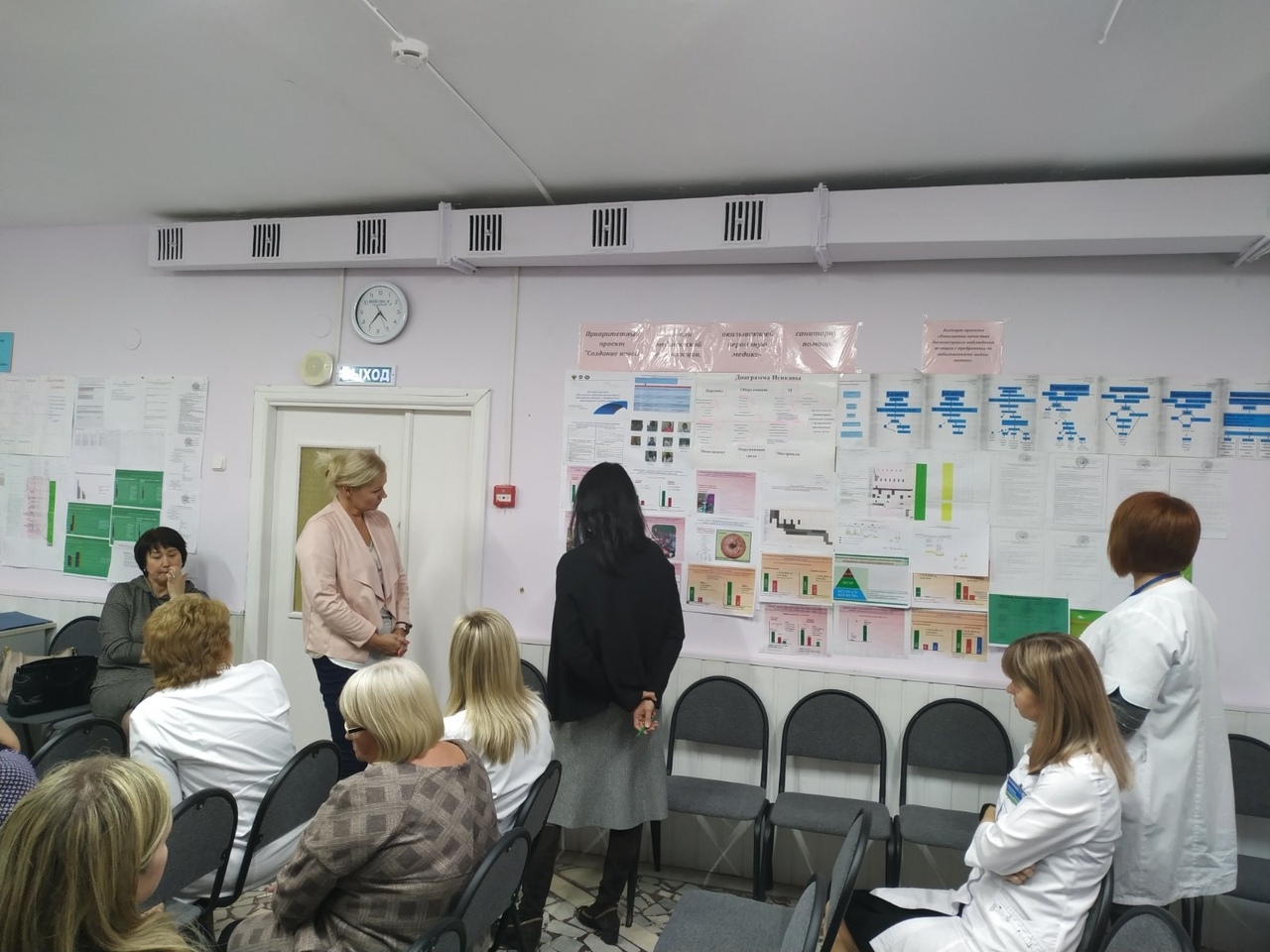 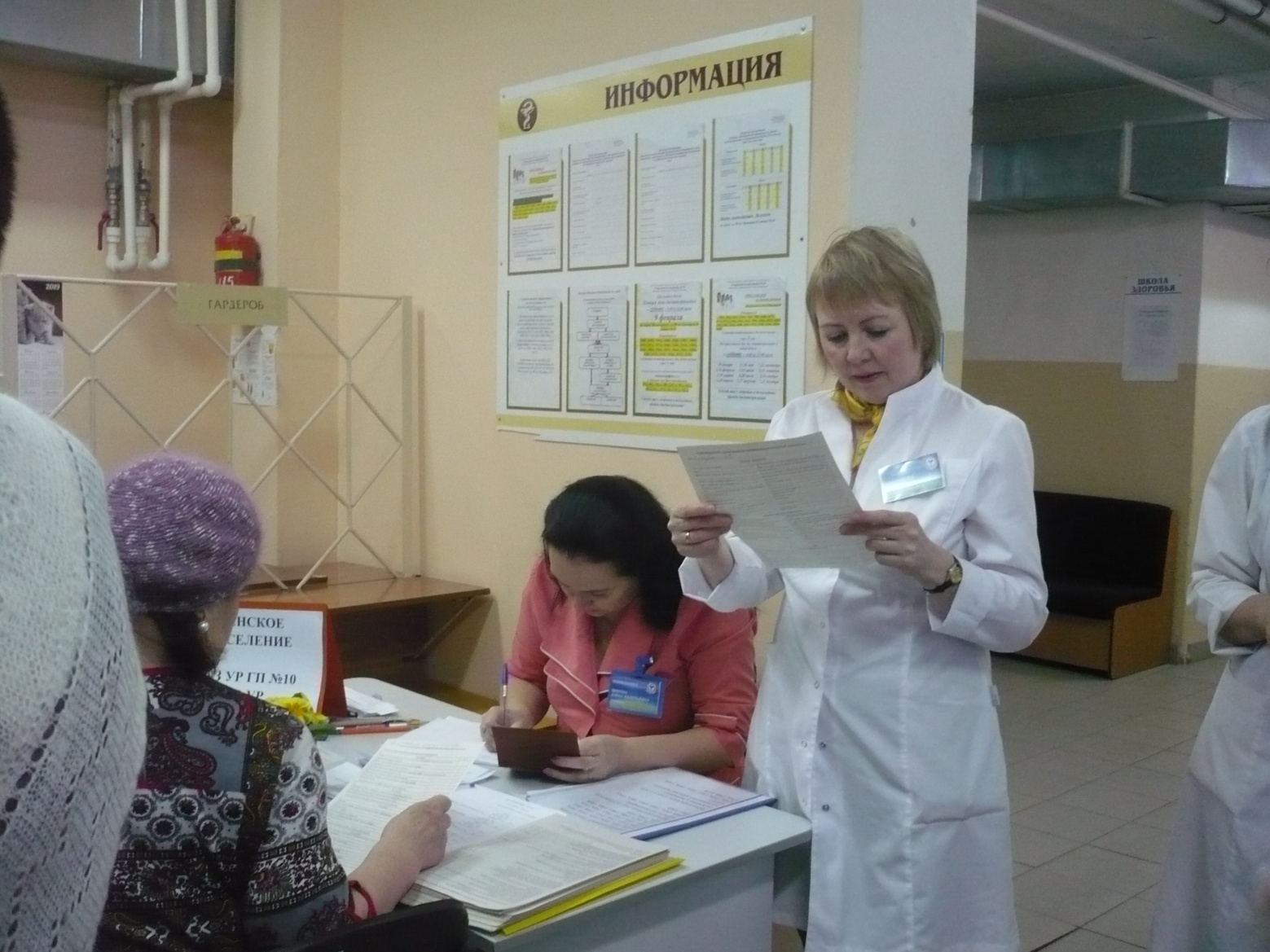 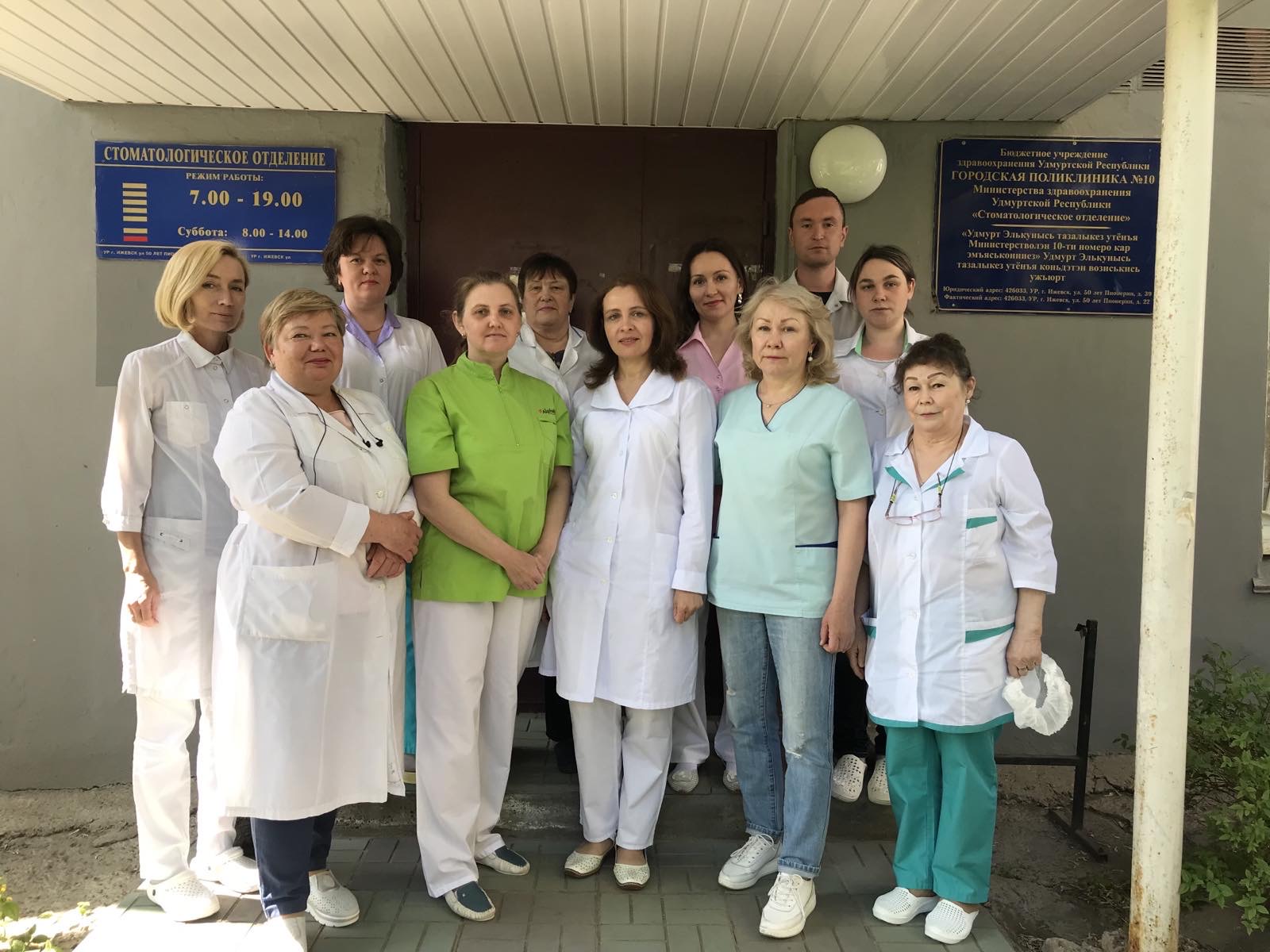 Сотрудники обучались на фабриках процессов Республиканского медицинского информационно-аналитического центра, Регионального центра компетенций, Удмуртского государственного университета
М4 При проведении обучения «на площадке» соблюдаются требования безопасности, используются СИЗ (при необходимости), участники не мешают производственному процессу
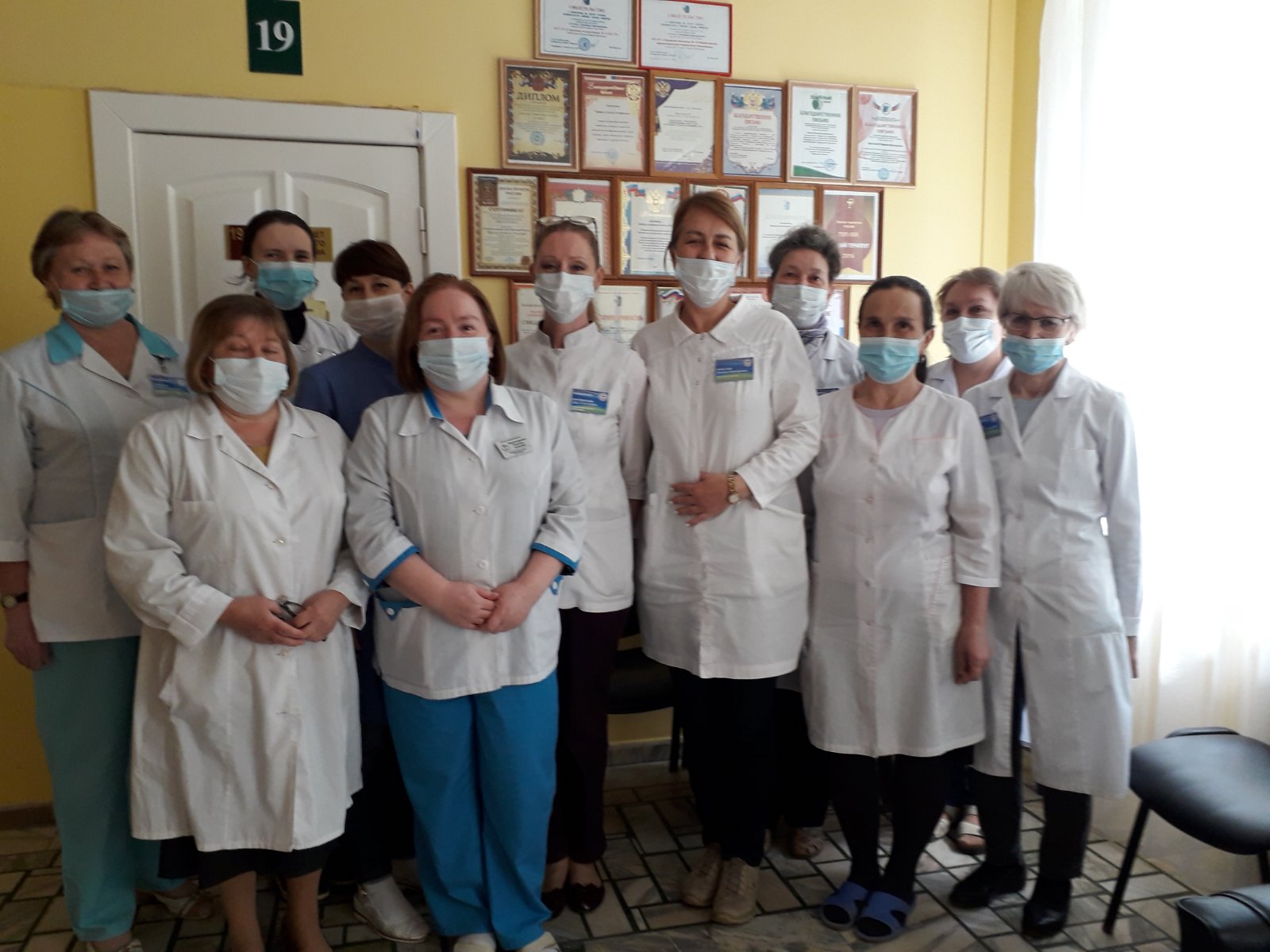 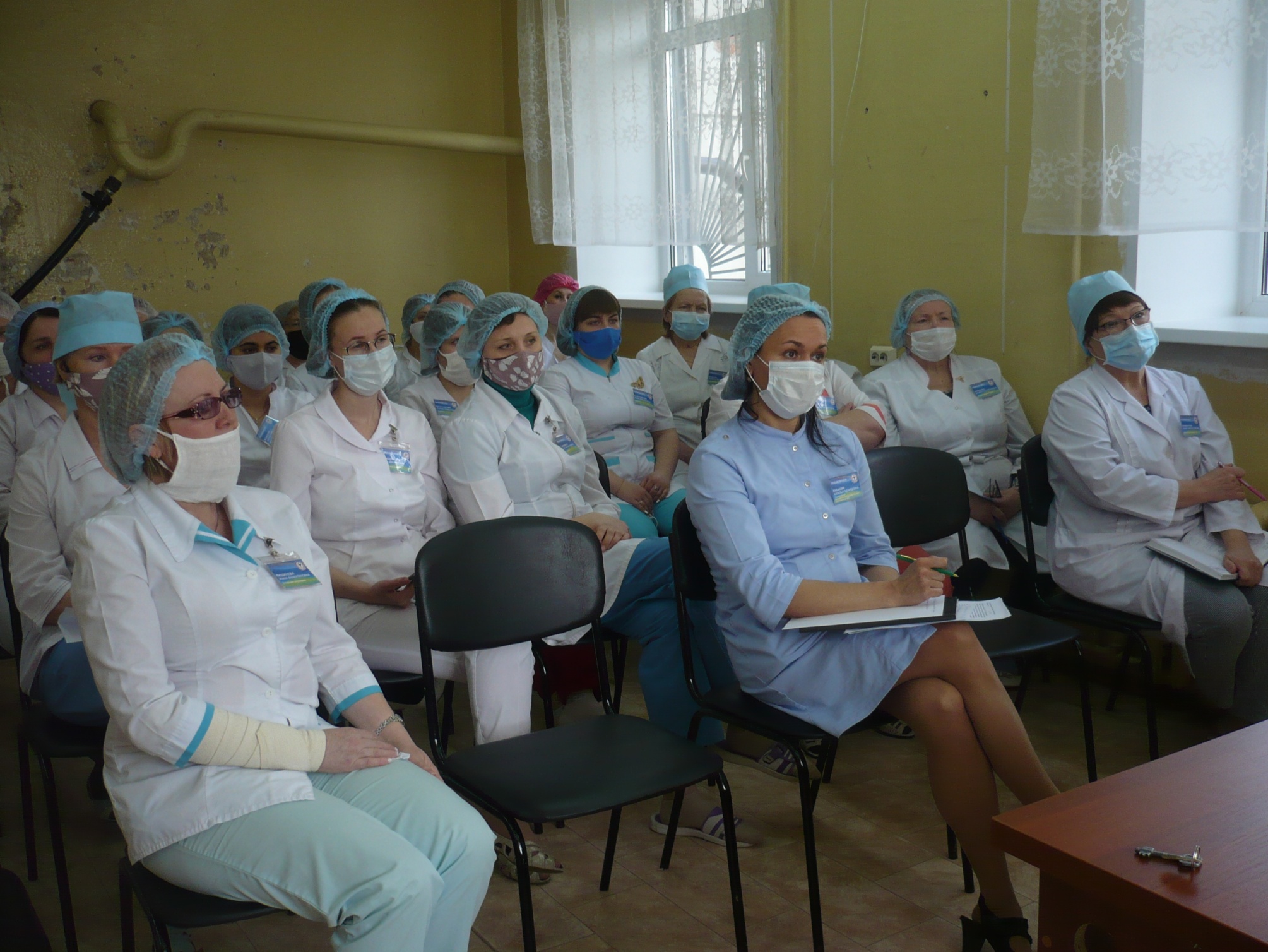 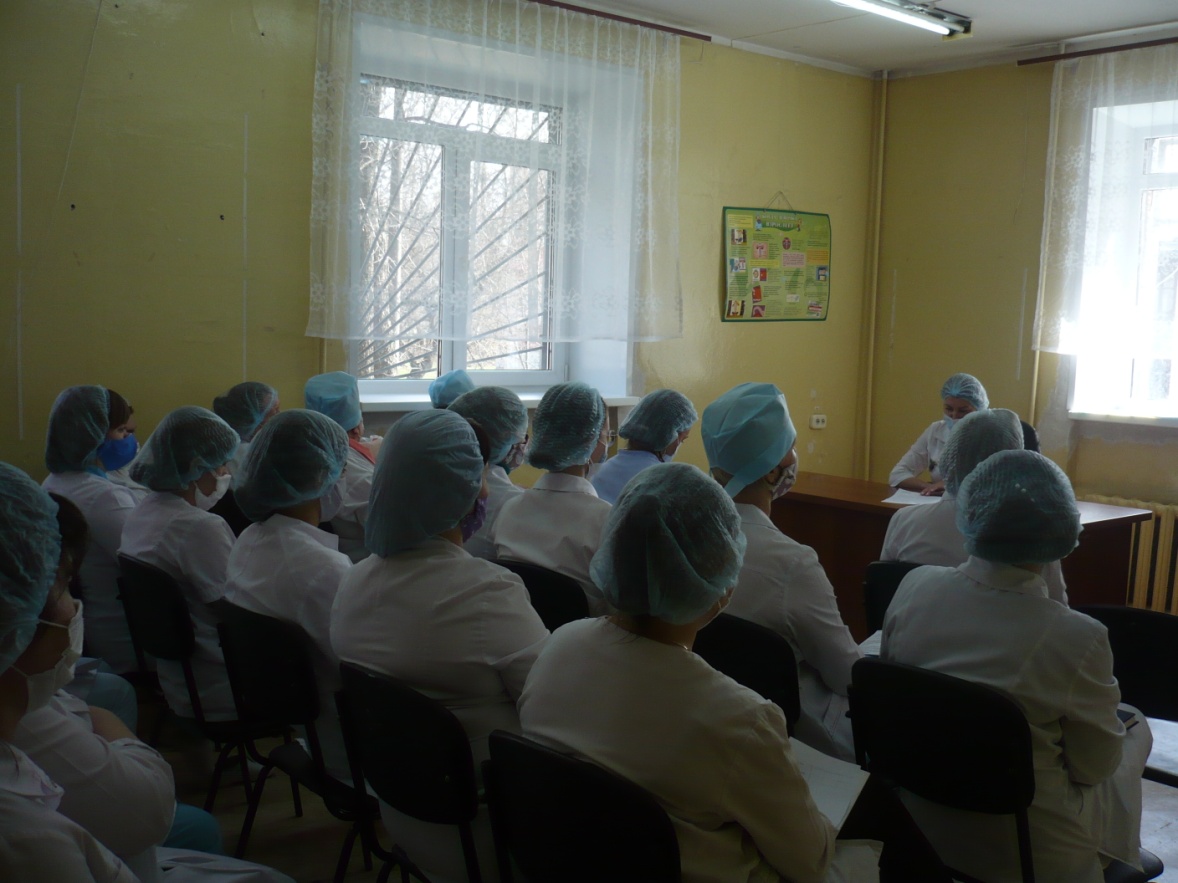 М5 Визуализация по бережливому производству размещена в офисных и производственных помещениях, в зонах ожидания
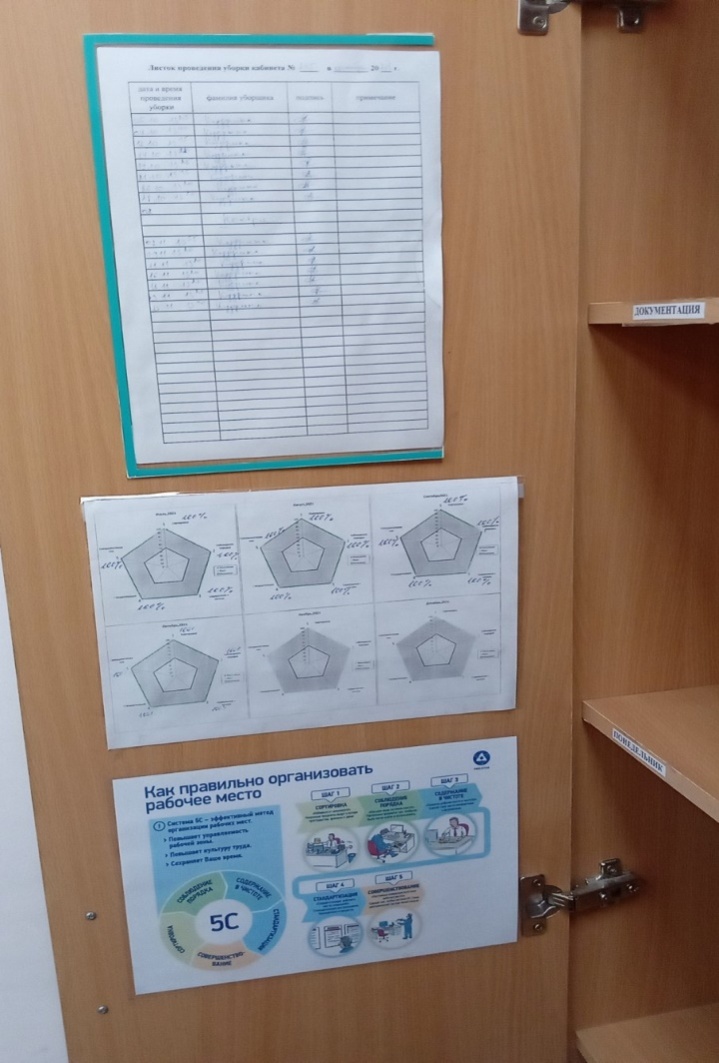 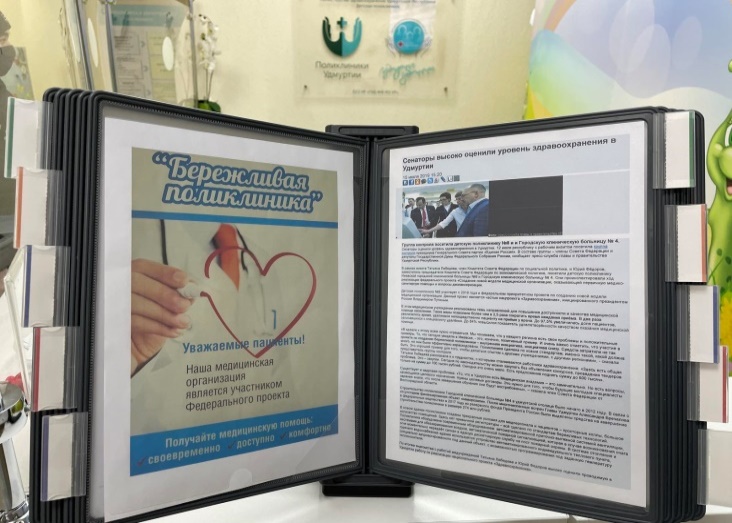 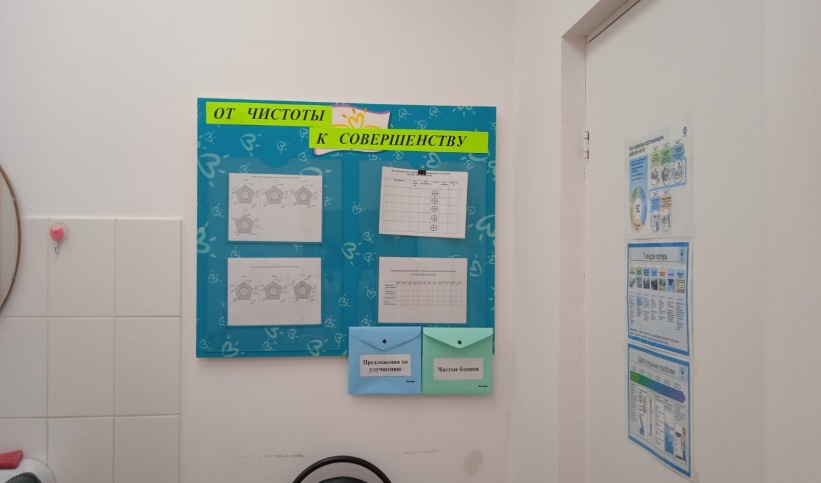 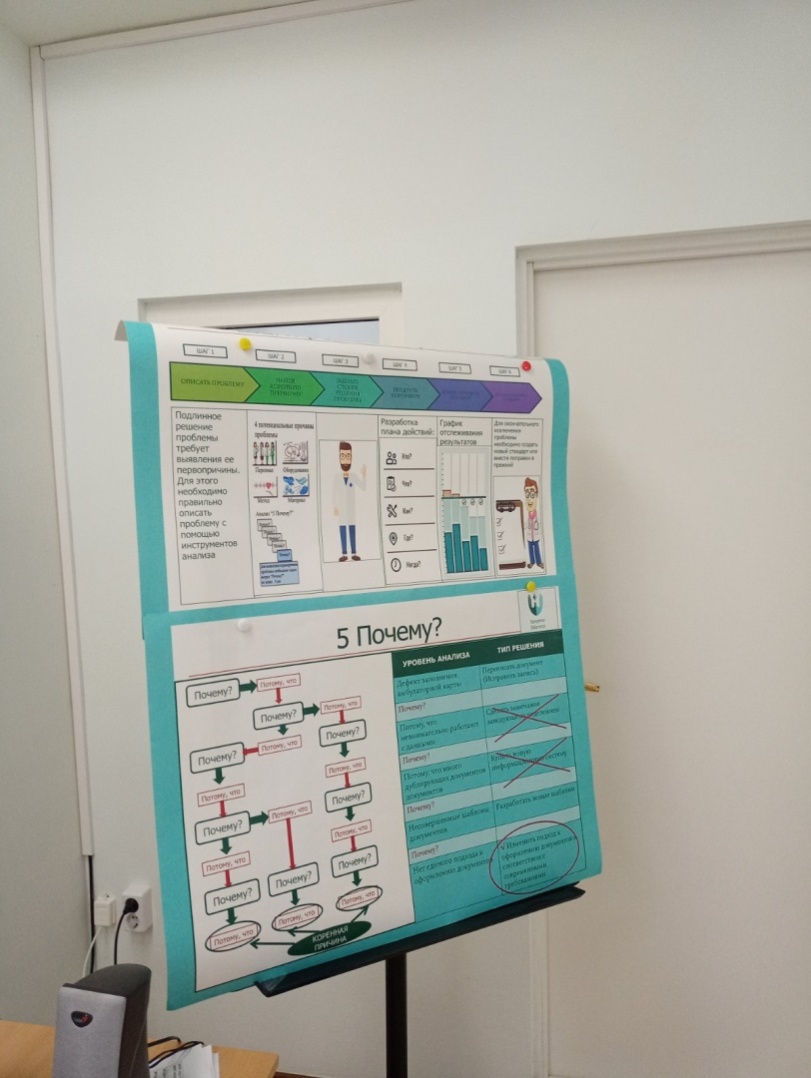 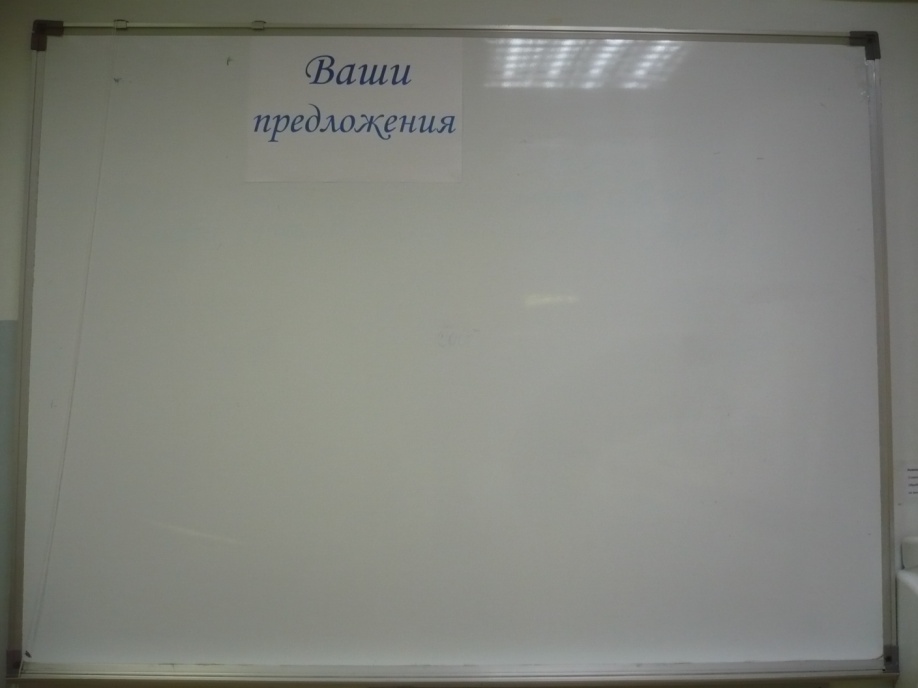 1
2
3
4
5
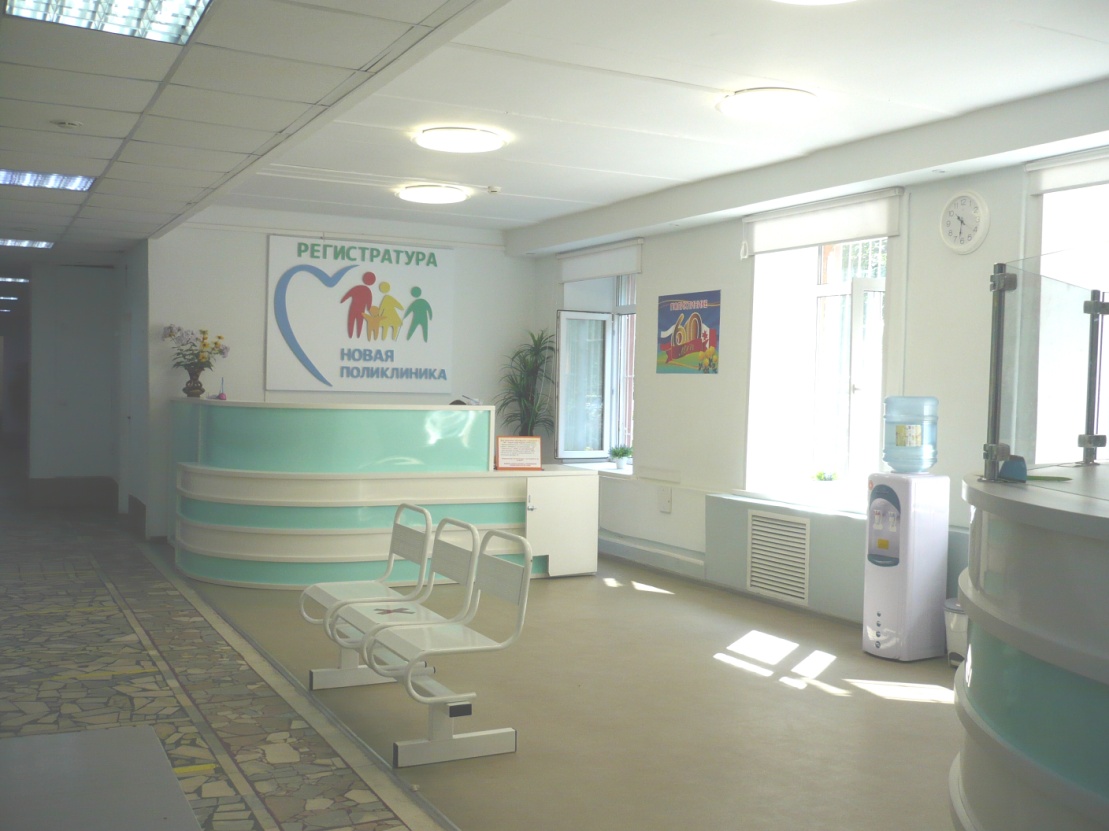 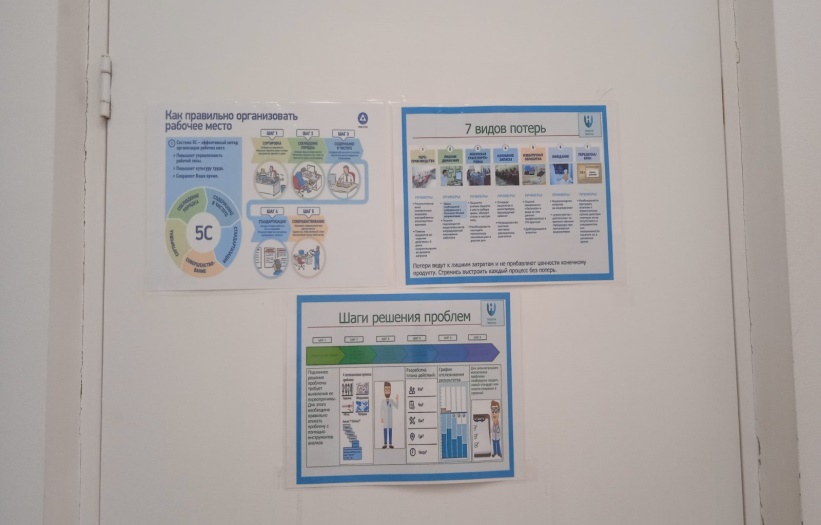 В комнате отдыха для сотрудников
В проектном офисе
На стойке информации
В холле поликлиники
В рабочих кабинетах
М6 Члены рабочих групп по проектам хорошо понимают свою роль в команде проекта
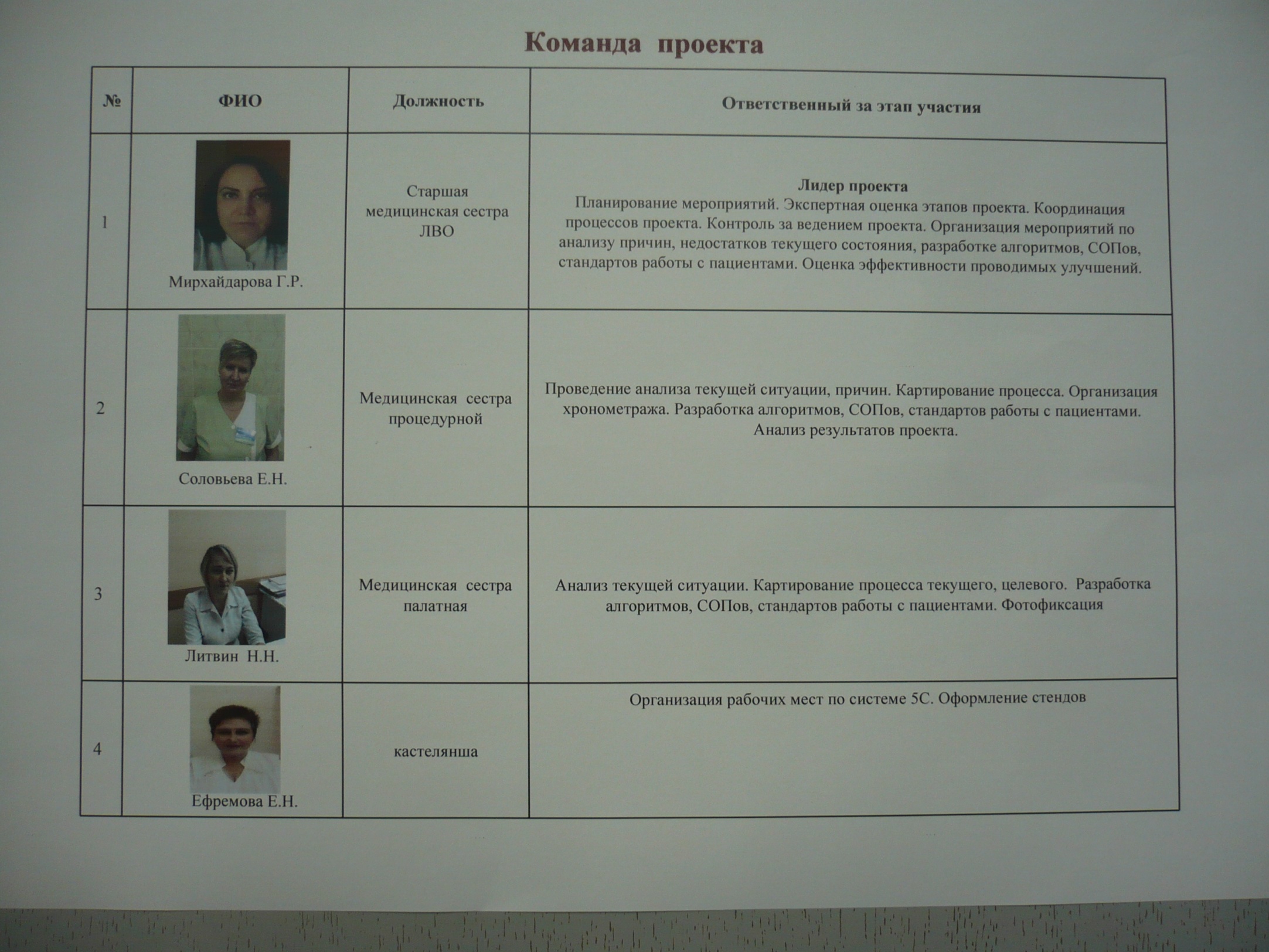 При формировании команды проекта распределяется функционал, необходимый при развертывании проектной деятельности
[Speaker Notes: Доделать другие проекты]
М7 Информация о проектных командах размещается на стендах и в новостях предприятия, СМИ региона
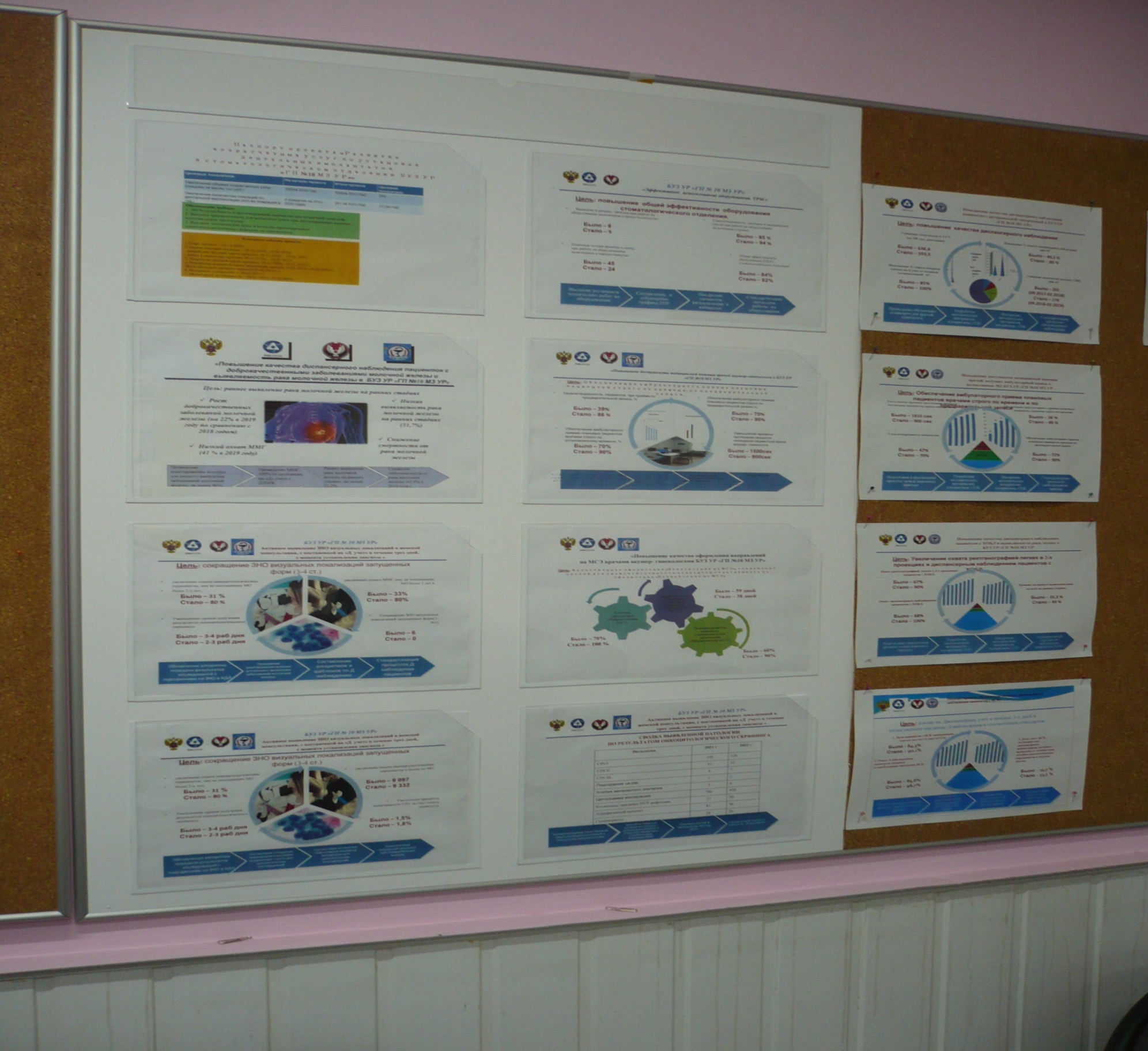 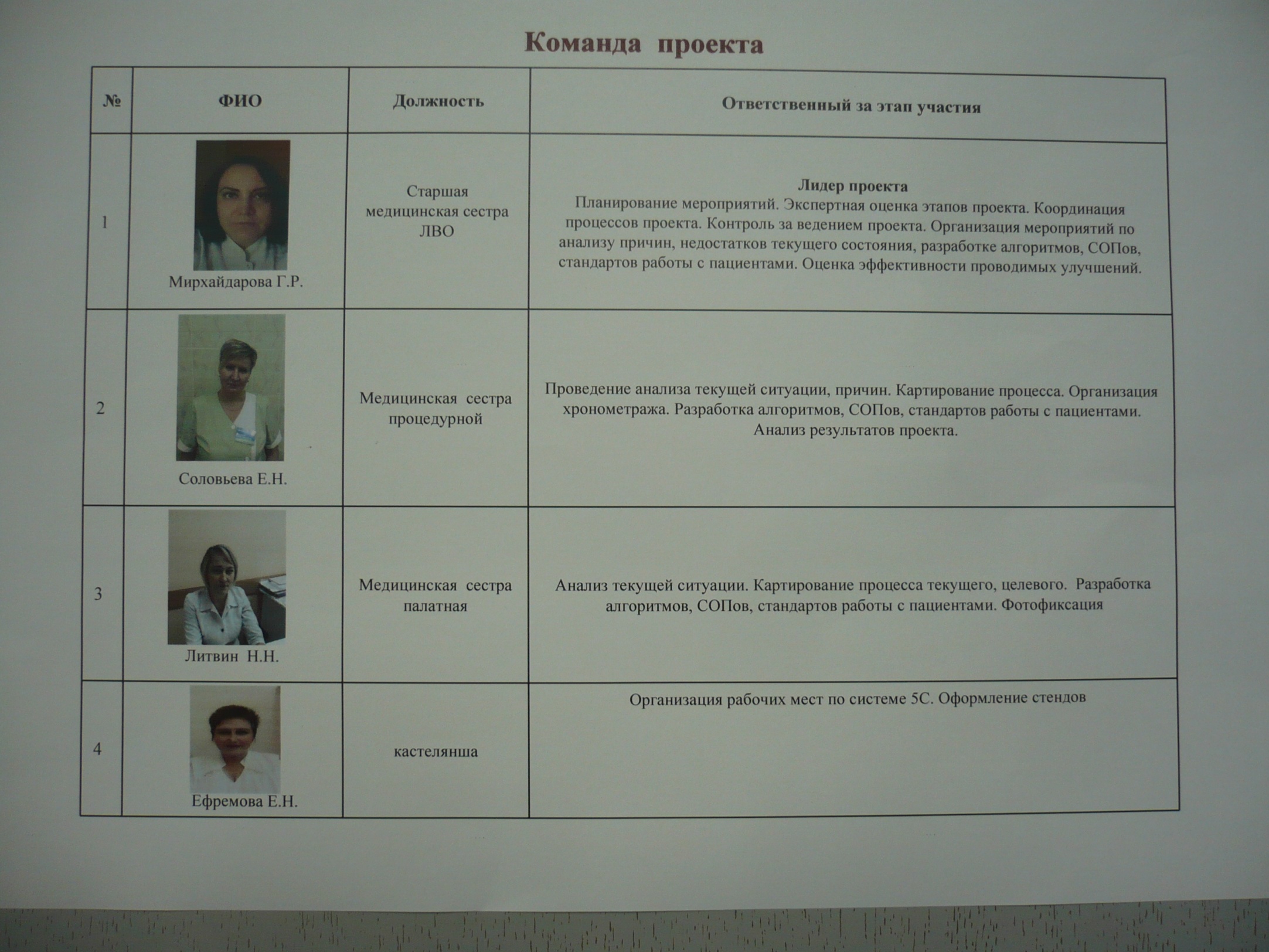 М8 В организации есть ссылки на сайты, где размещены актуальные материалы по БП: методики, примеры проектов, дополнительные материалы.
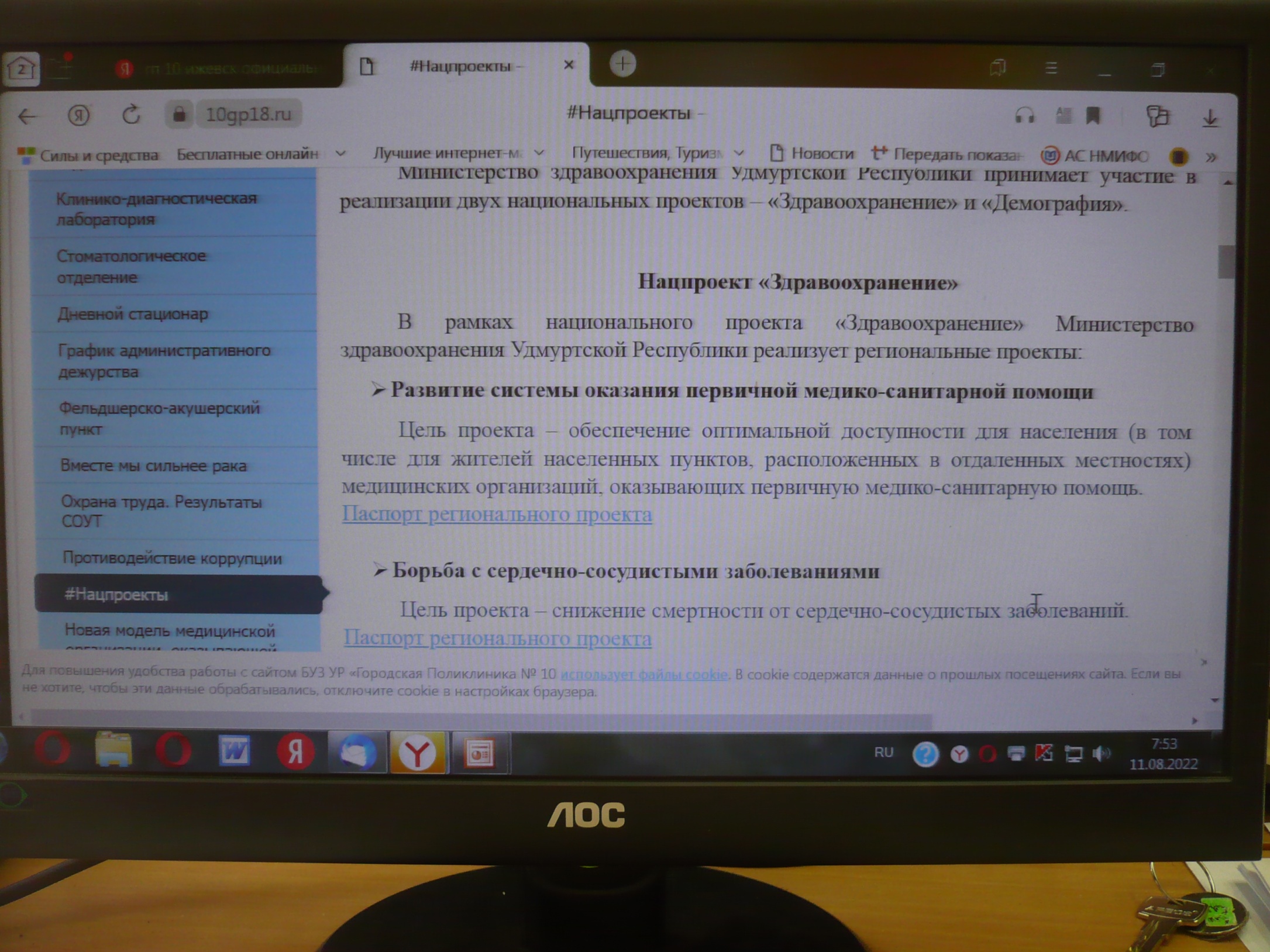 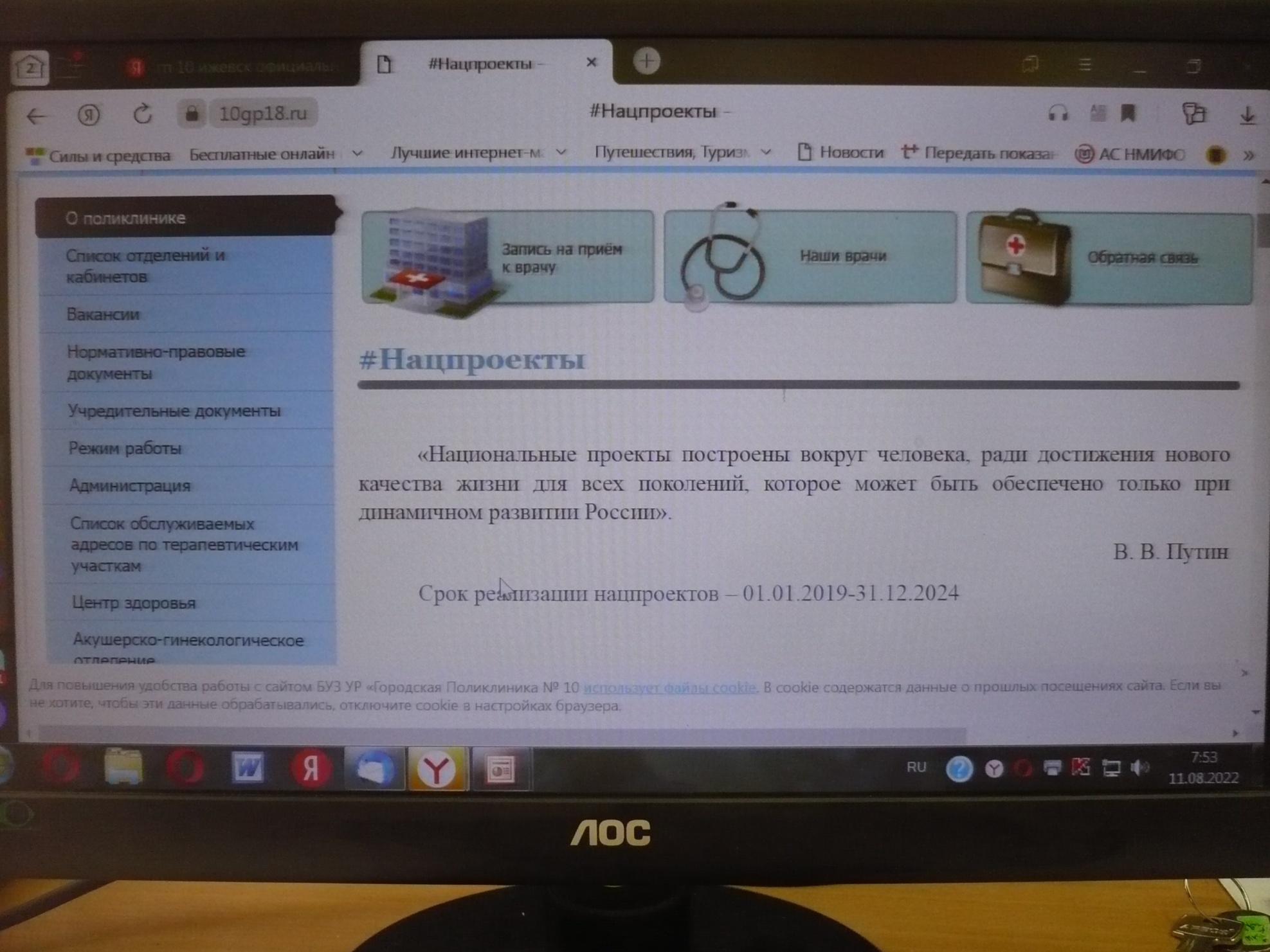 На официальном сайте медицинской организации создан раздел по новой модели медицинской организации, где размещены методики, ГОСТы по бережливому производству, лучшие практики
Внутри организации создана сетевая папка, содержащая материалы по всем проектам
М9 Есть практика поощрения (морального и/или материального) членов РГ и руководителей проектов за реализацию проектов по улучшению
Поощрения:
Благодарности, грамоты  различного  уровня
Стимулирующие  выплаты
Поездки  п о  обмену опытом, ценные  подарки
Участие  в  вебинарах, конференциях
Выдвижение  на повышение  категории
Благодарности Министерства здравоохранения  Удмуртской  Республики коллективу БУЗ УР ГП №10 МЗ УР за внедрение бережливых технологий
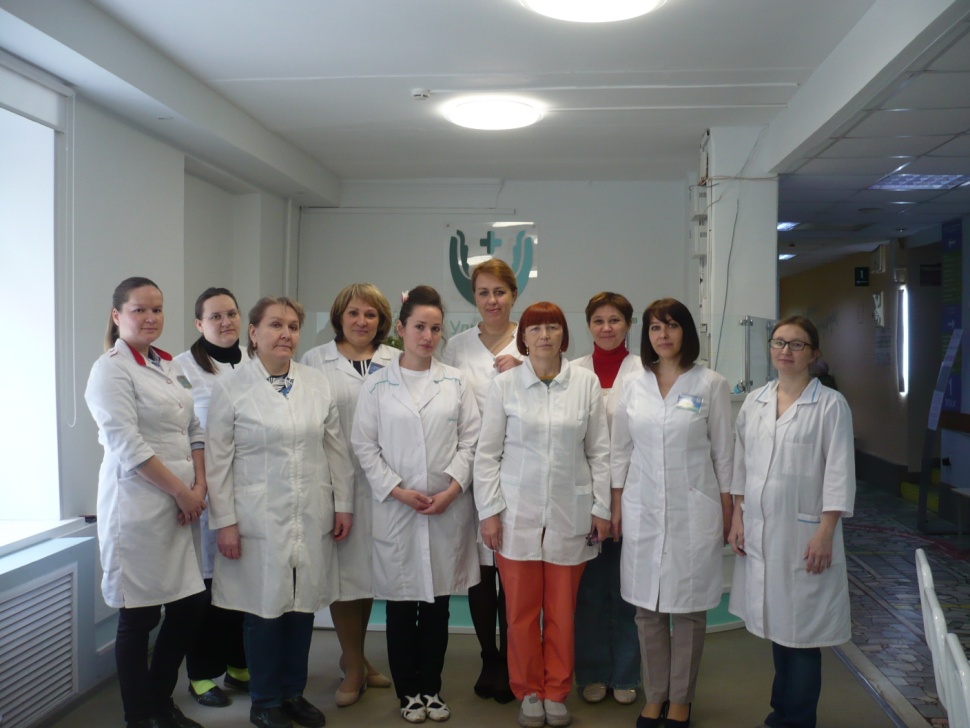 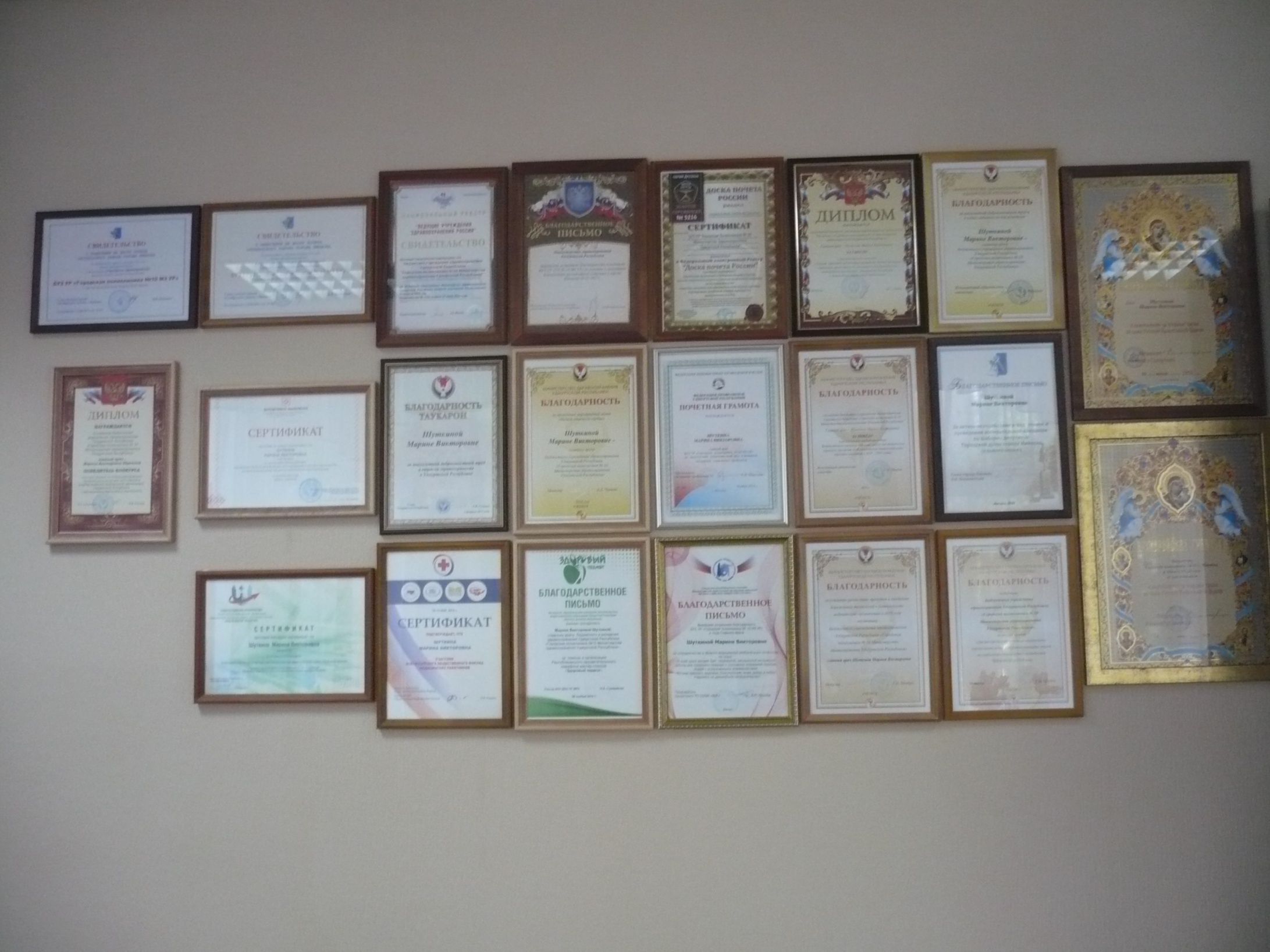 Награды различного уровня сотрудникам БУЗ УР ГП №10 МЗ УР за личный вклад в деятельность медицинской организации
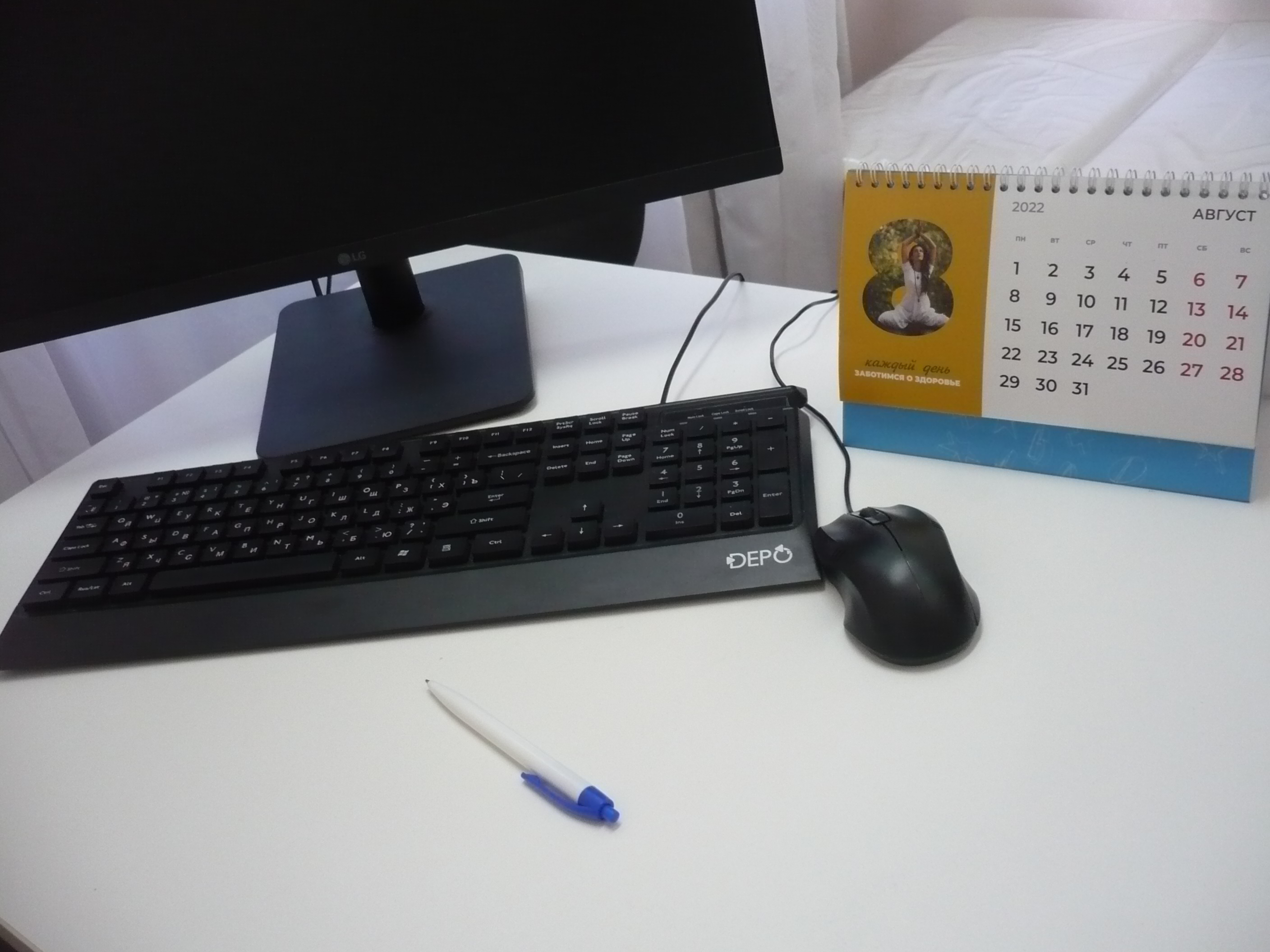 Готовность к тиражированию
М1 Реализованным проектам обеспечено оперативное и регулярное информационное сопровождение во внутренних и внешних СМИ
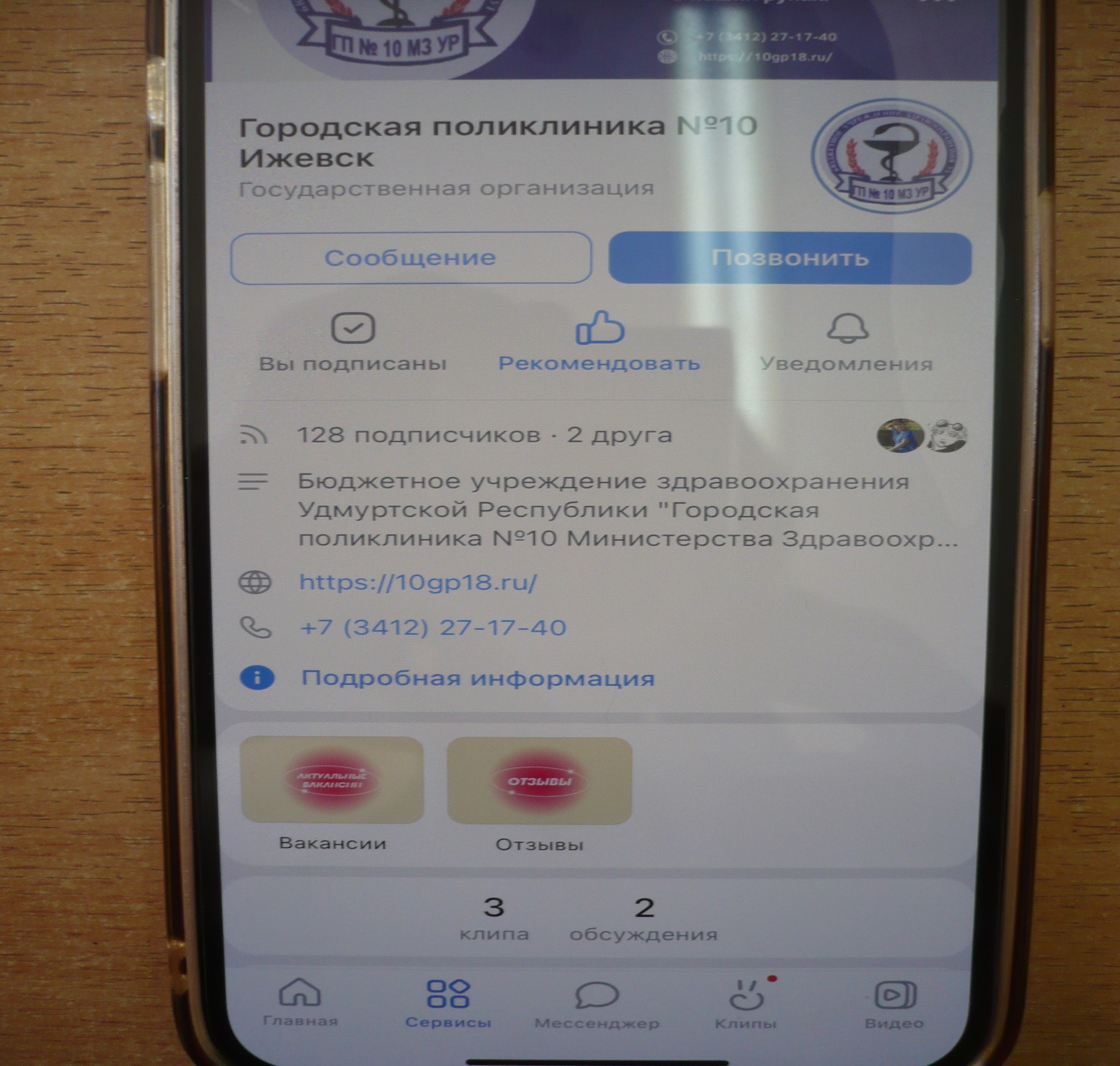 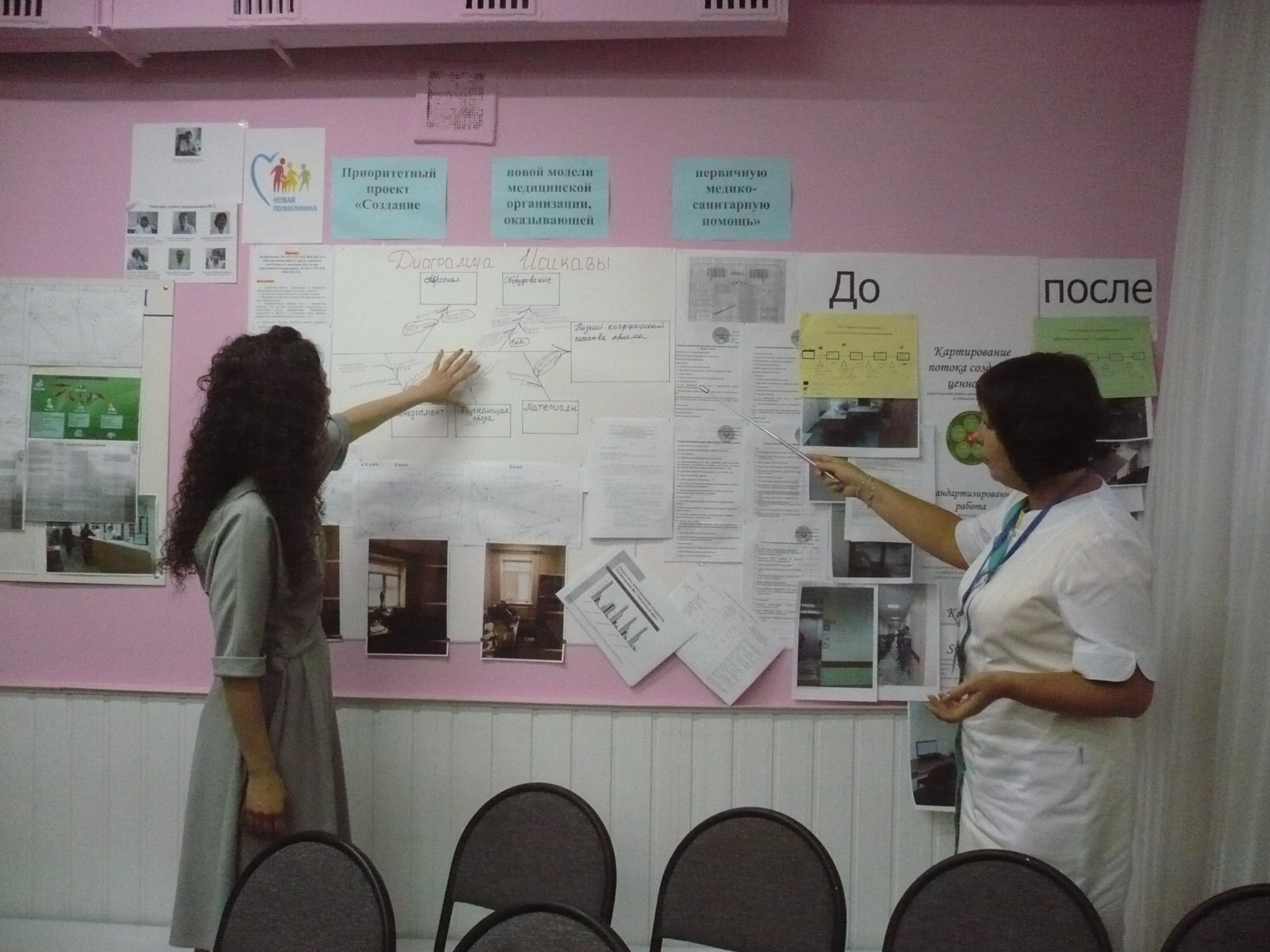 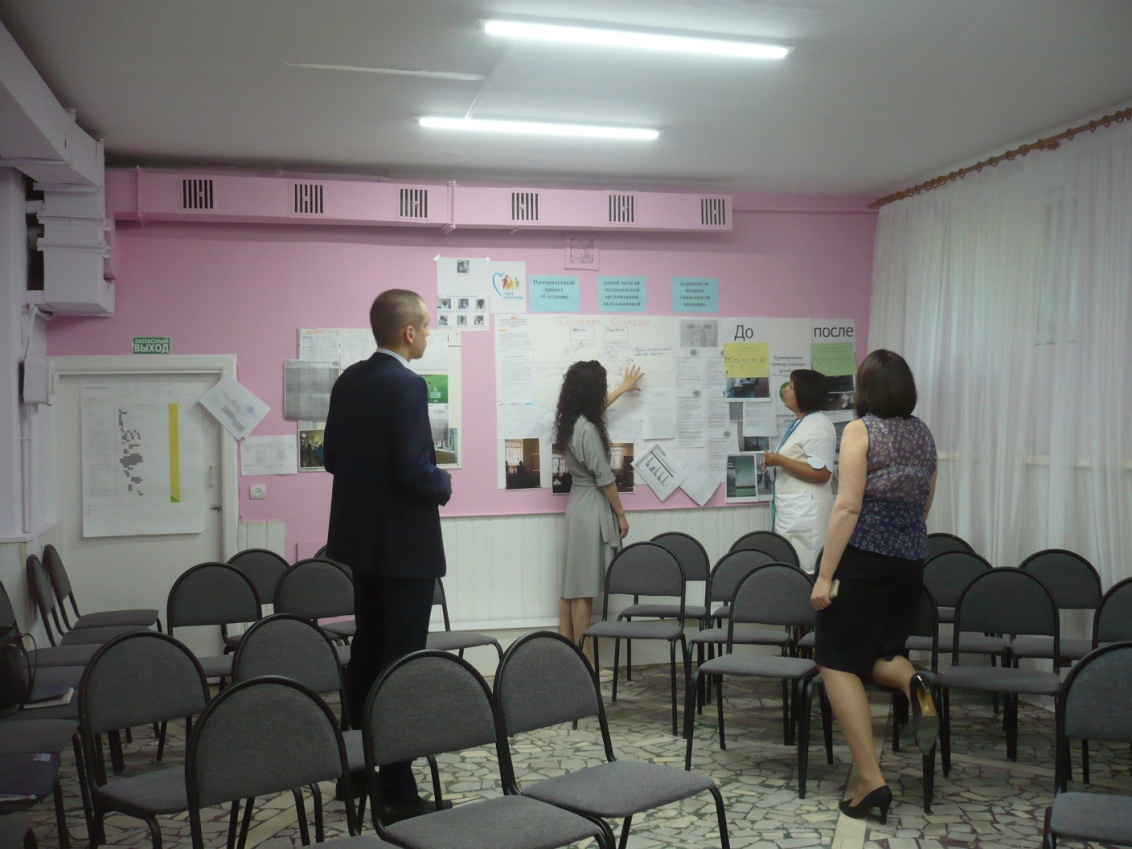 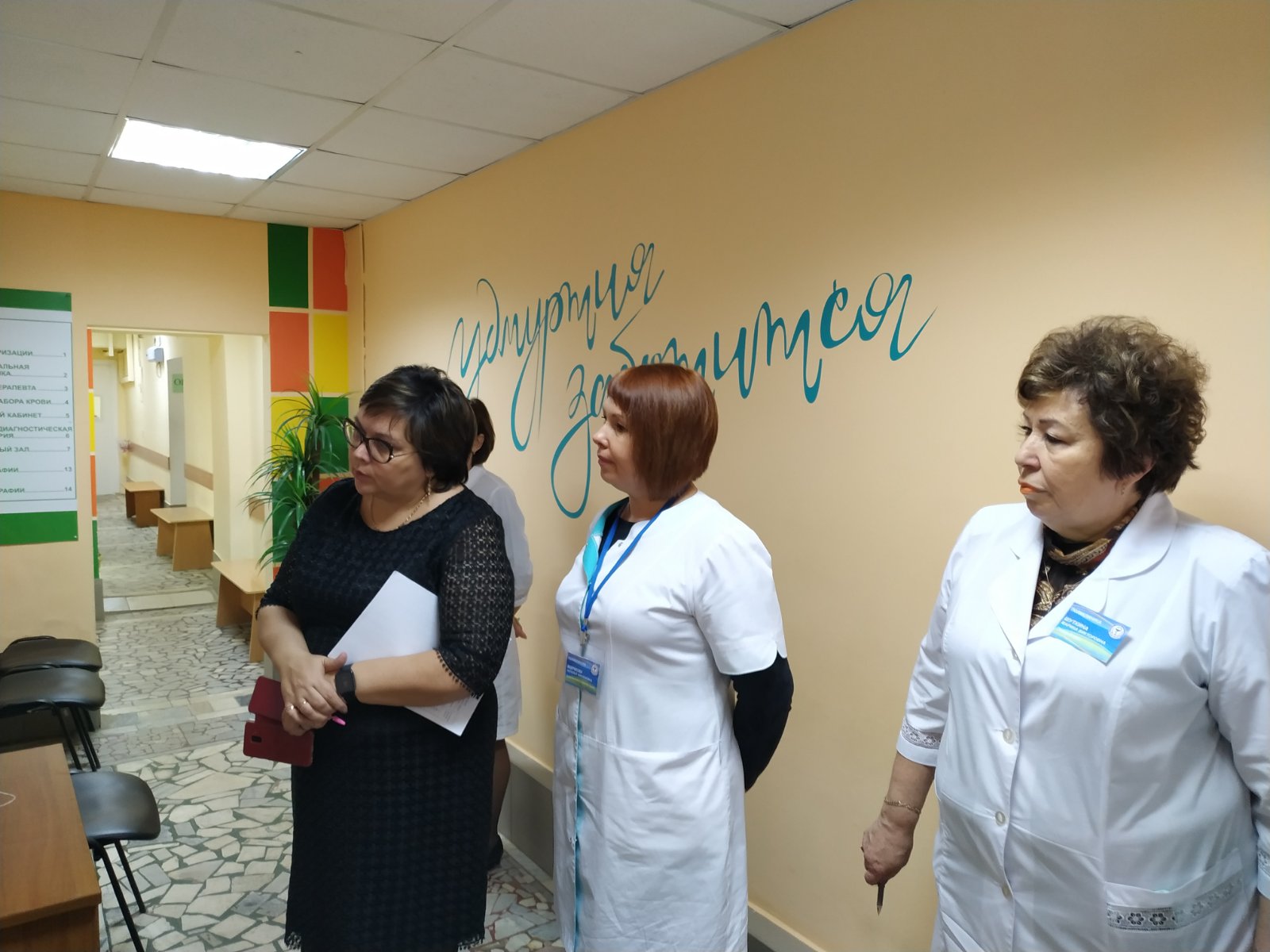 М2 Отдельные лучшие практики проектов по улучшениям и ППУ внедряются в других процессах организации
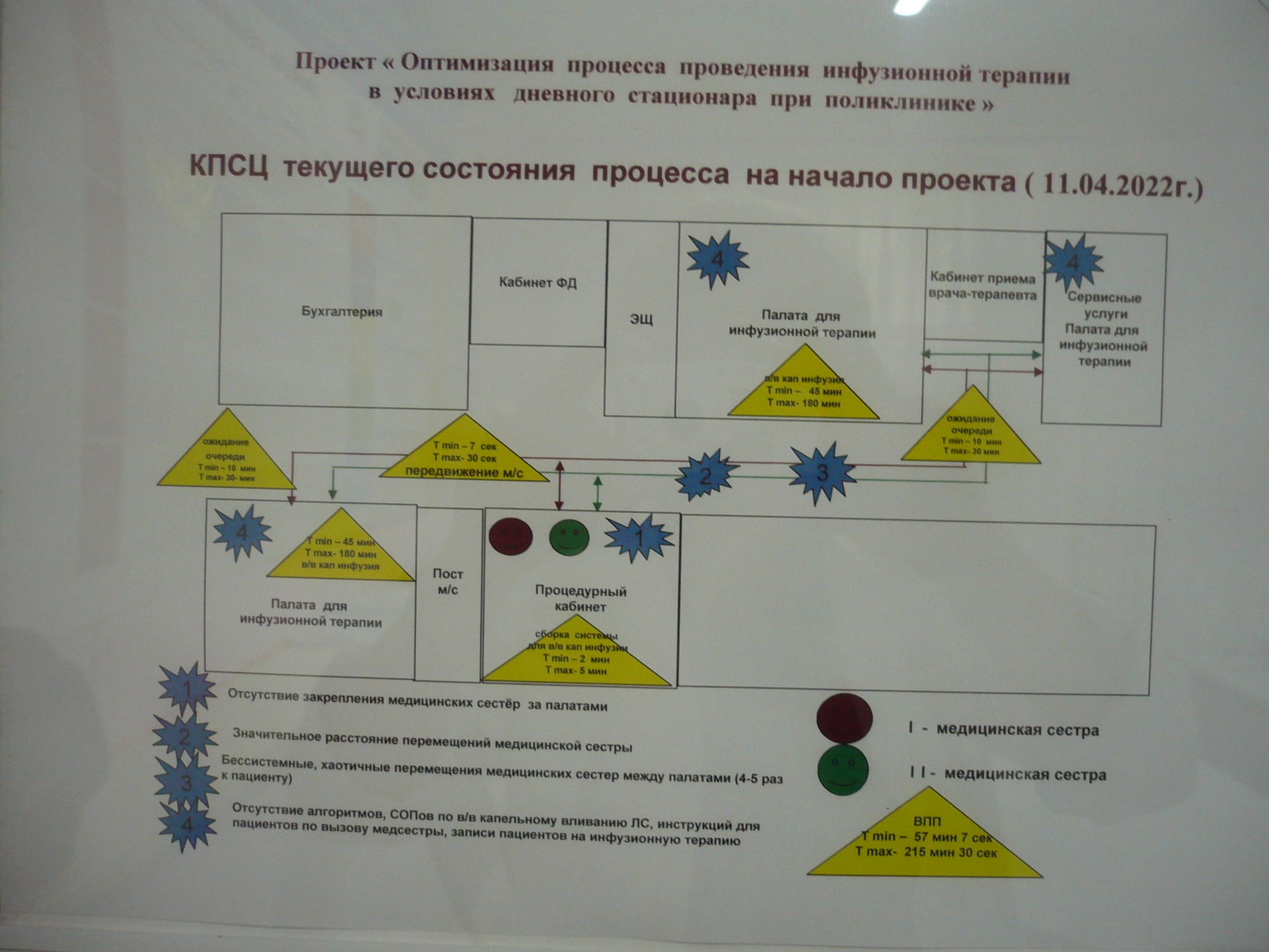 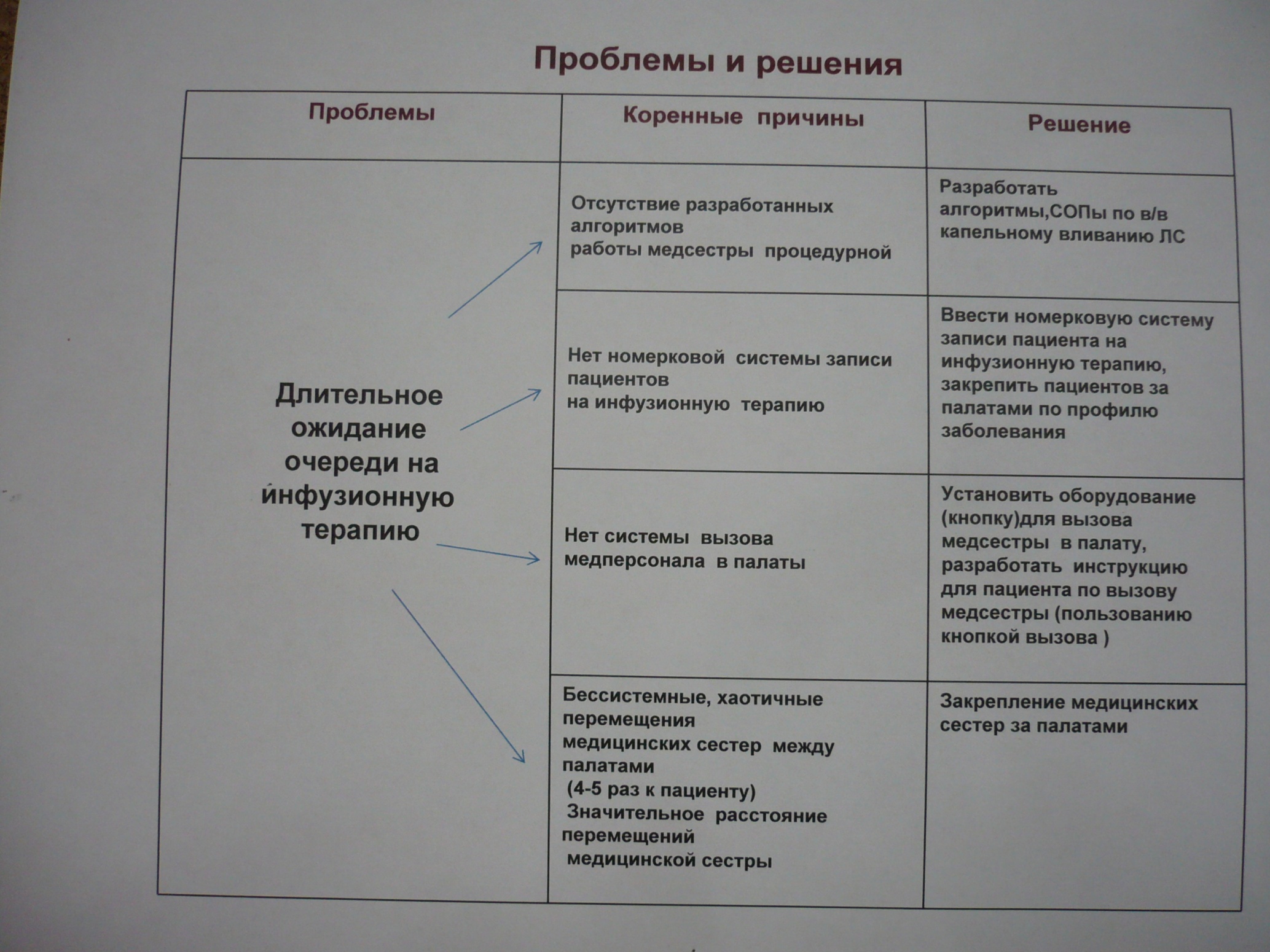 М3 В организации процессы образца пригодны к тиражу (типизированы и стандартизованы)
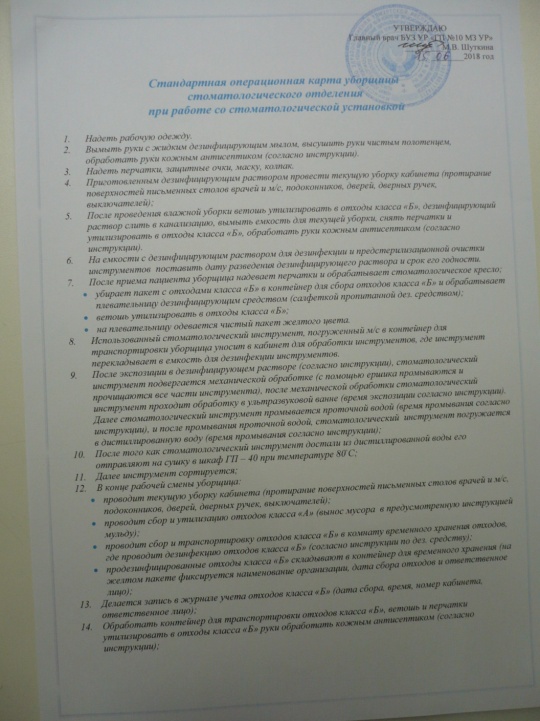 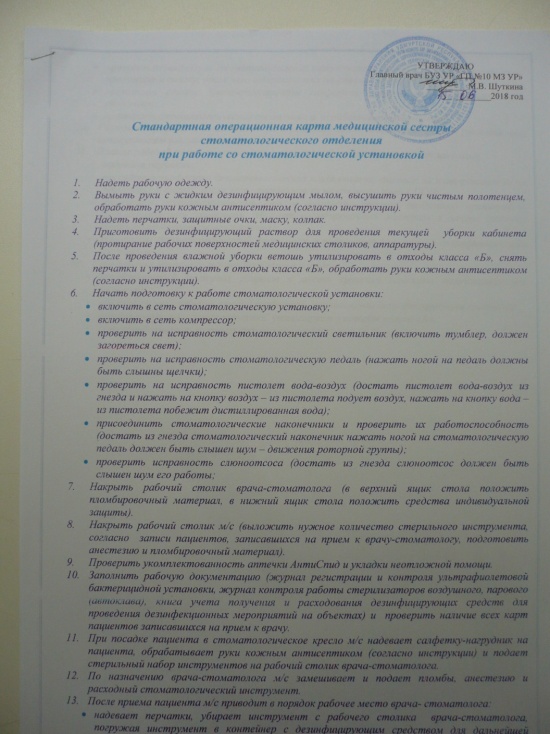 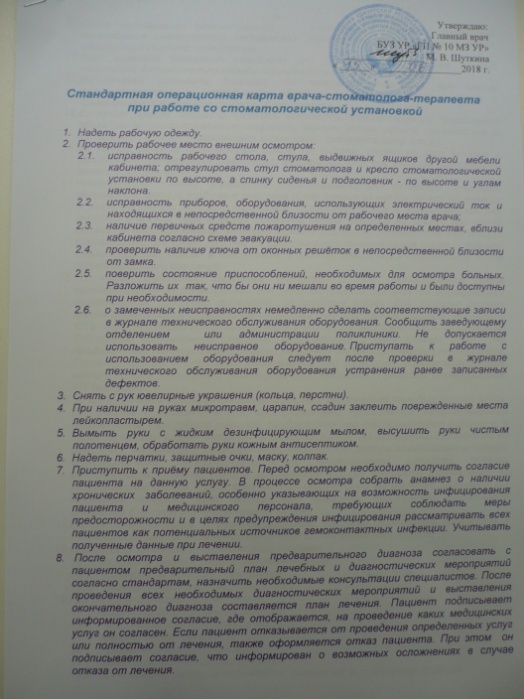 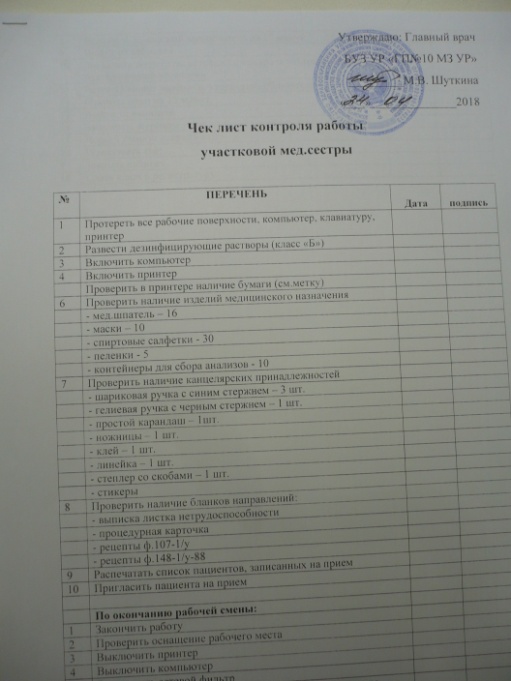 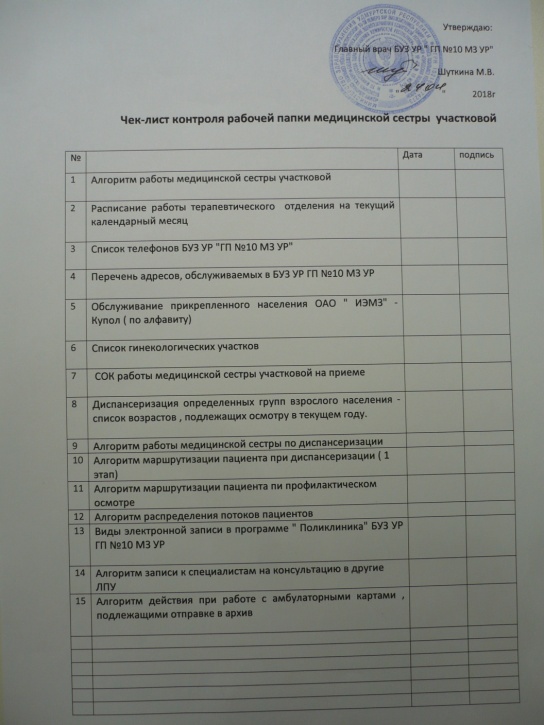 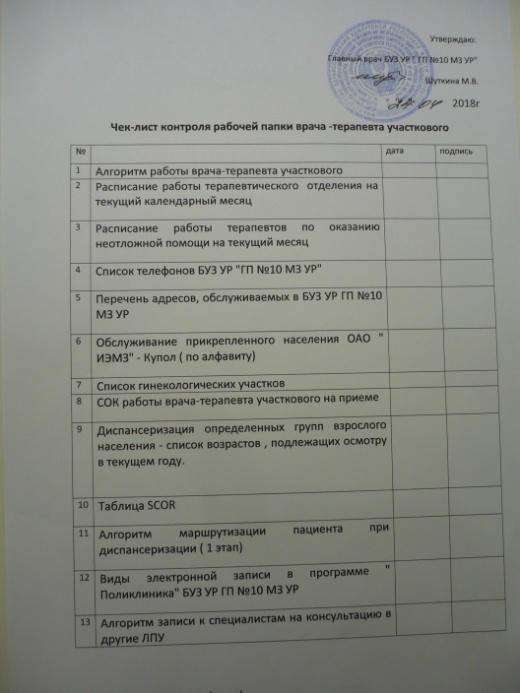 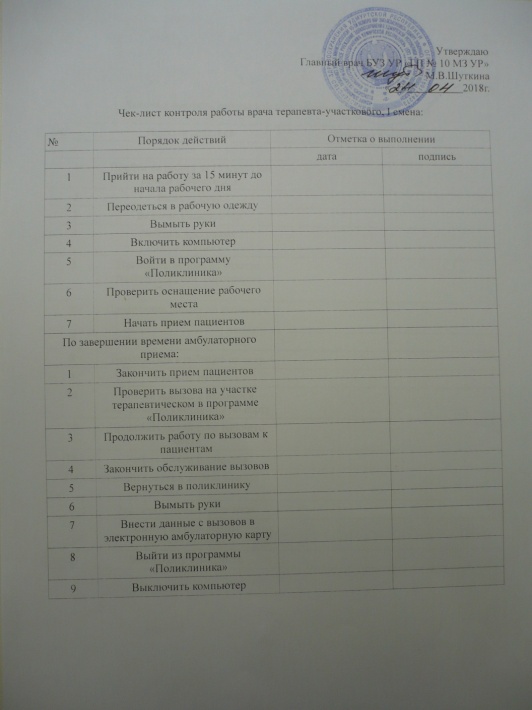 На уровне медицинской организации разработано 5 положений: о порядке внедрения 5С, о порядке функционирования визуального управления,  о системе кайдзен-предложений, об организации профосмотров, об организации управления запасами
В рамках проектной деятельность для операций, требующих стандартизации, разрабатываются и внедряются стандартные формы (СОПы, СОКи, чек-листы и тд)
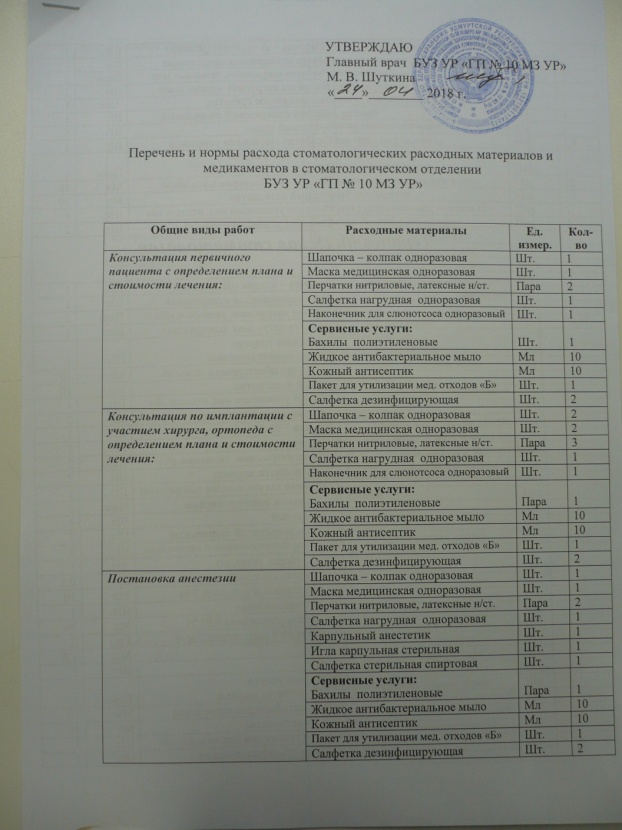 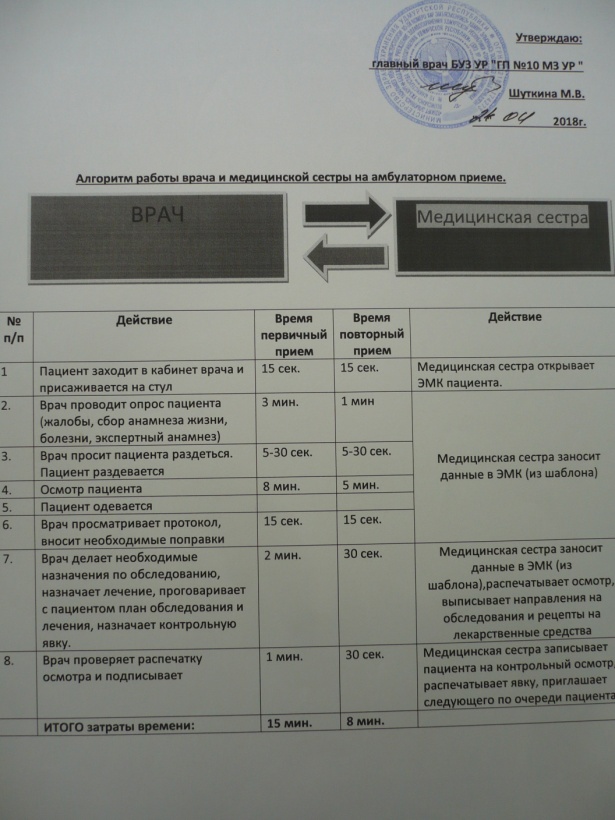 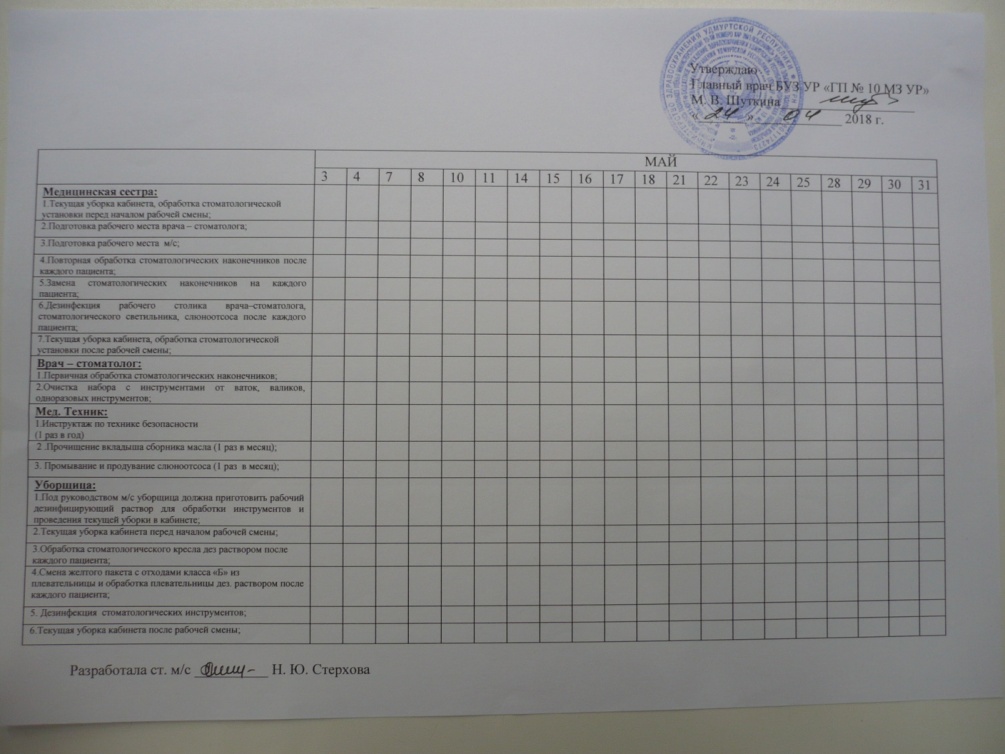 М5 В пакет методических материалов входят подробные презентации по результатам реализованных проектов
М7 В пакет методических материалов входят стандарты, регламенты и т.д., разработанные по результатам проектов образца
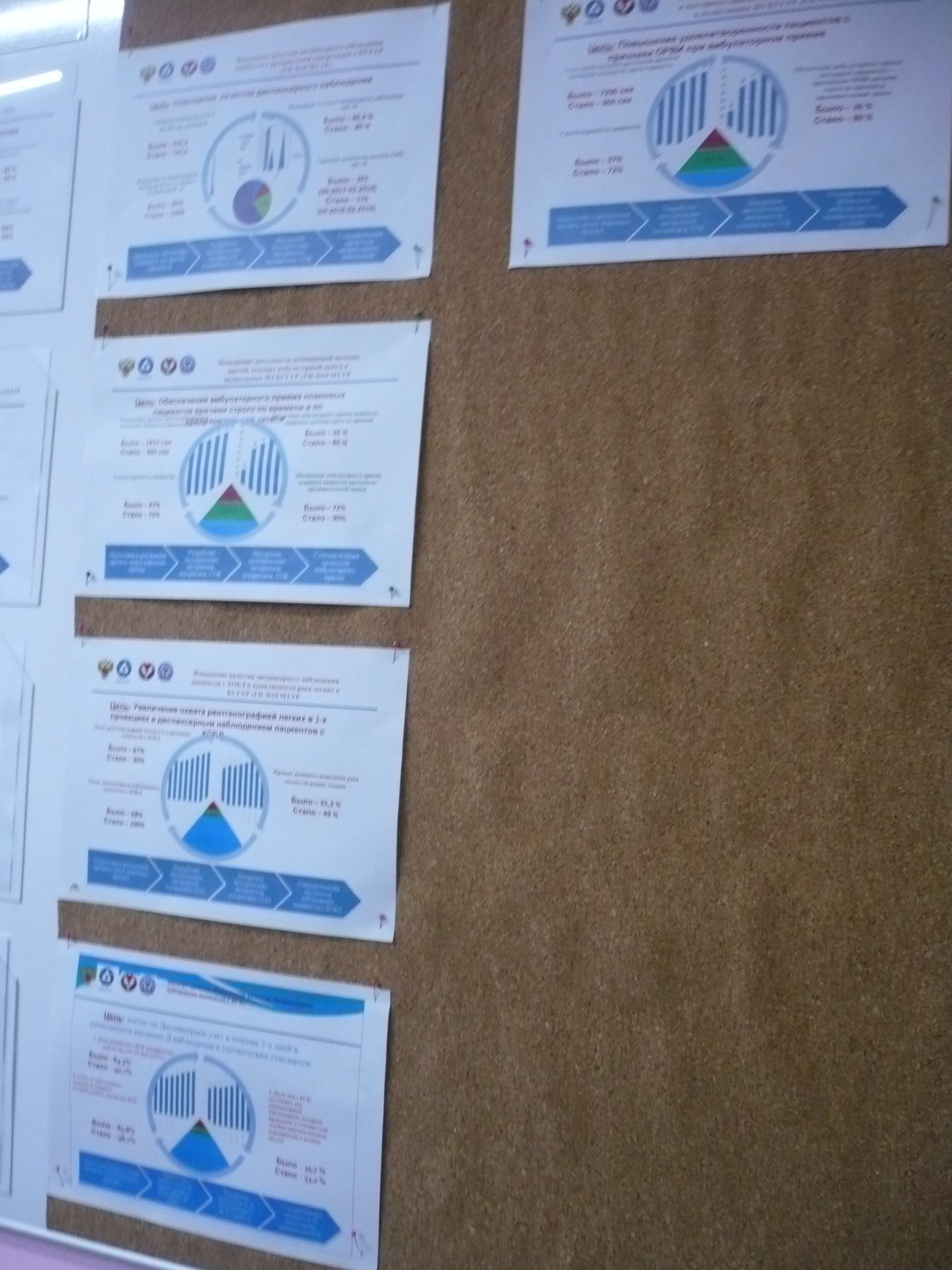 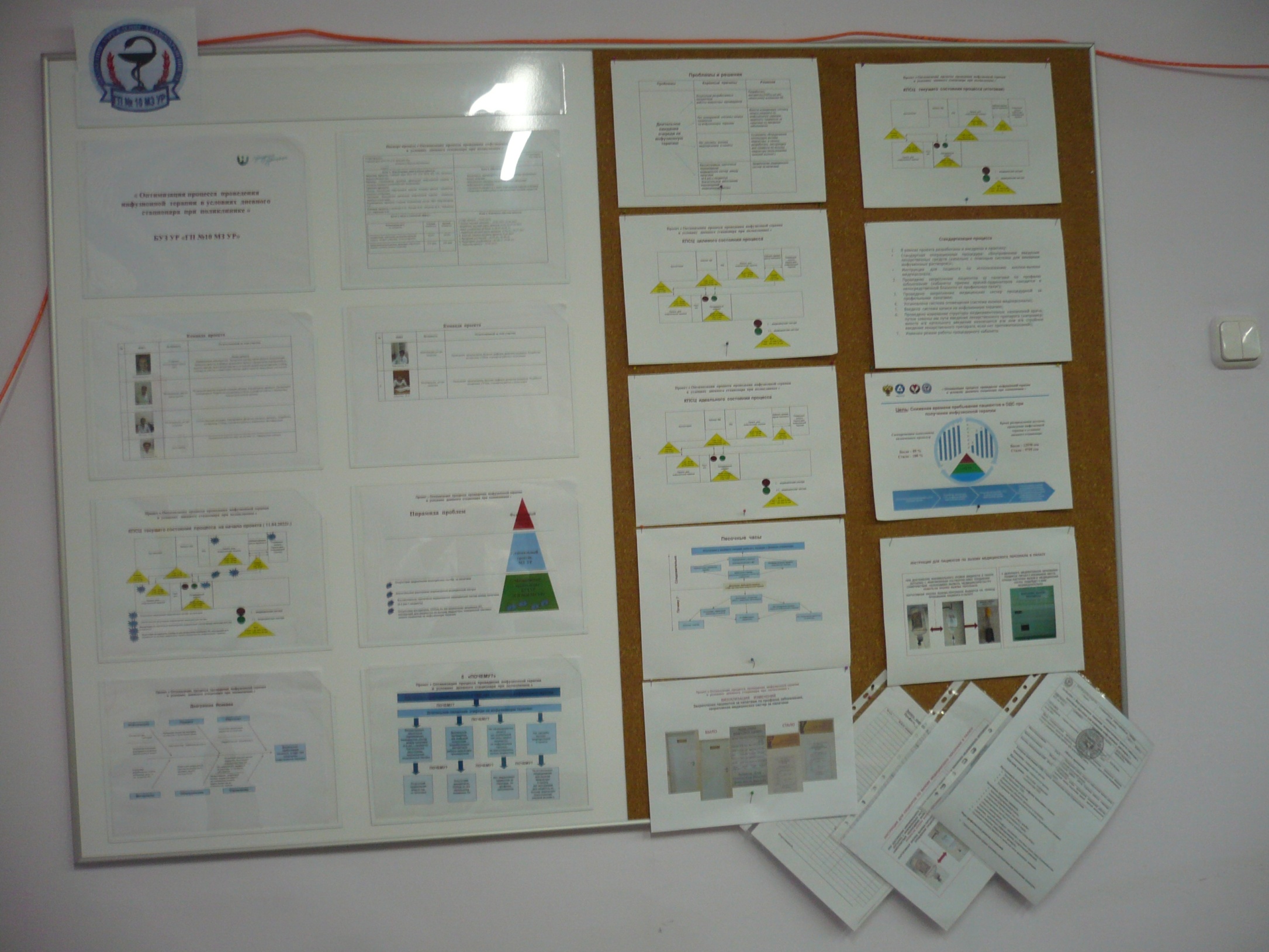 М6 В проектной комнате (обее) имеются стенды реализованных проектов по улучшению в формате «было-стало»
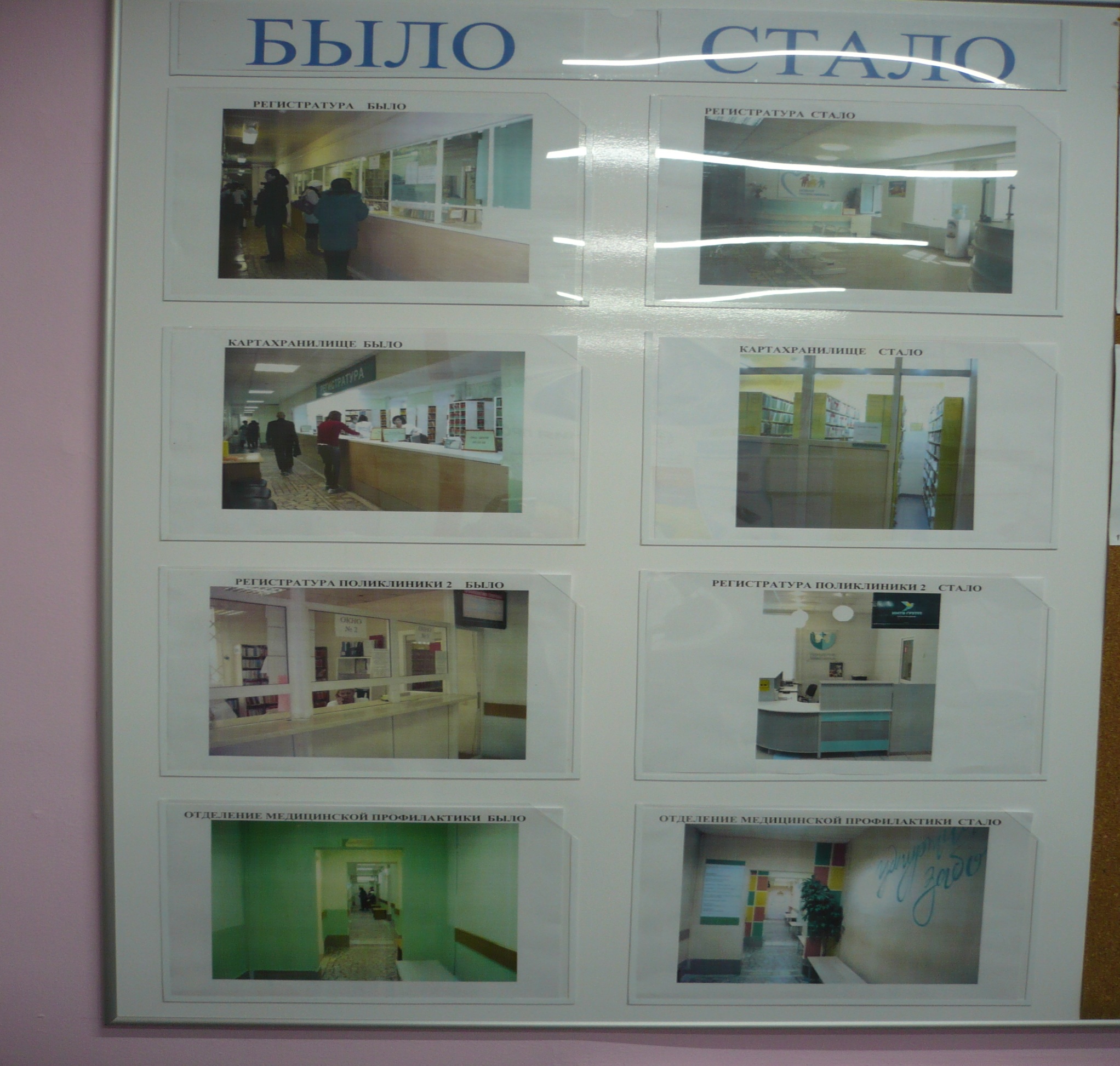 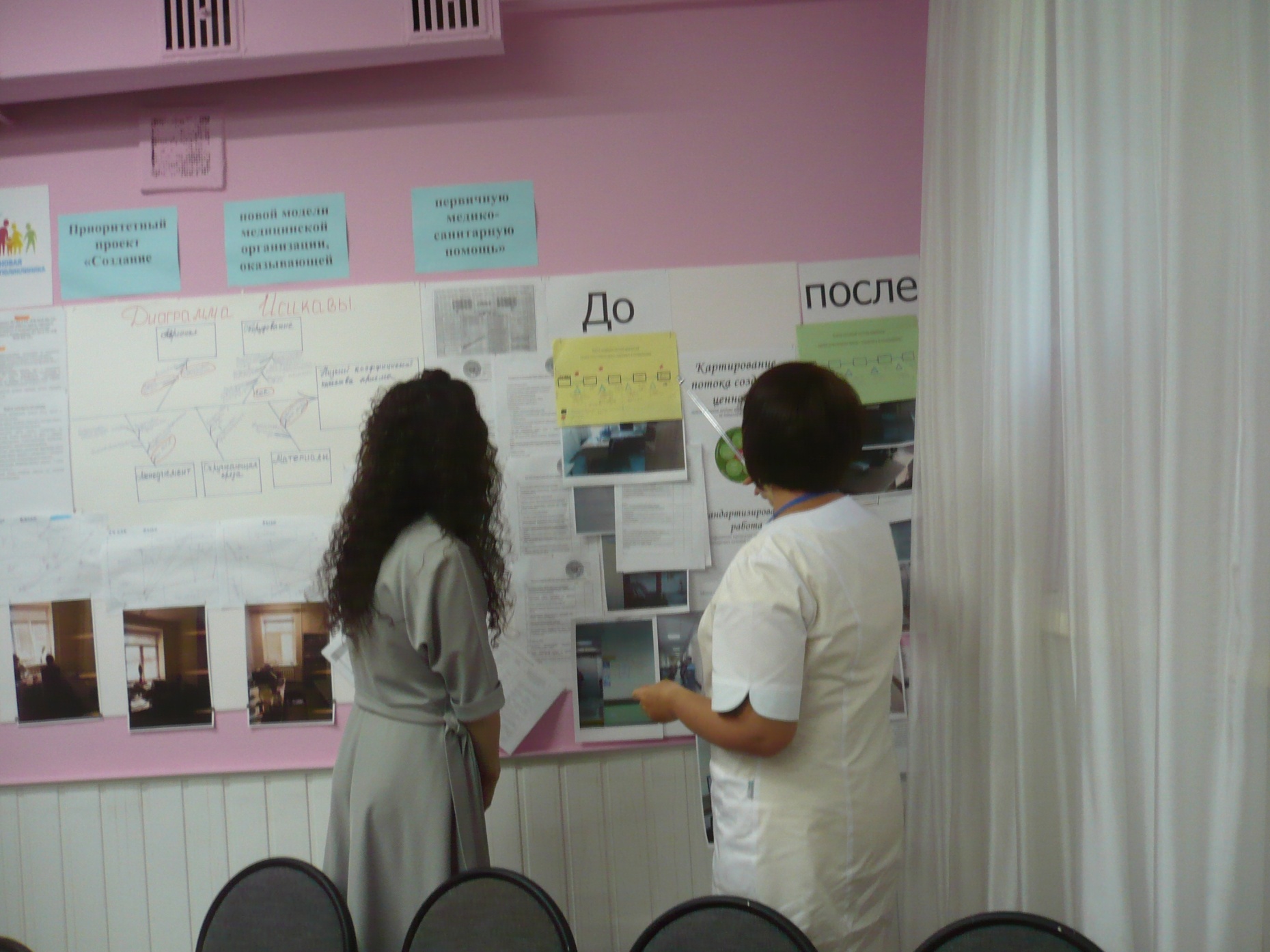 М9 Есть успешная практика передачи опыта в другие организации региона
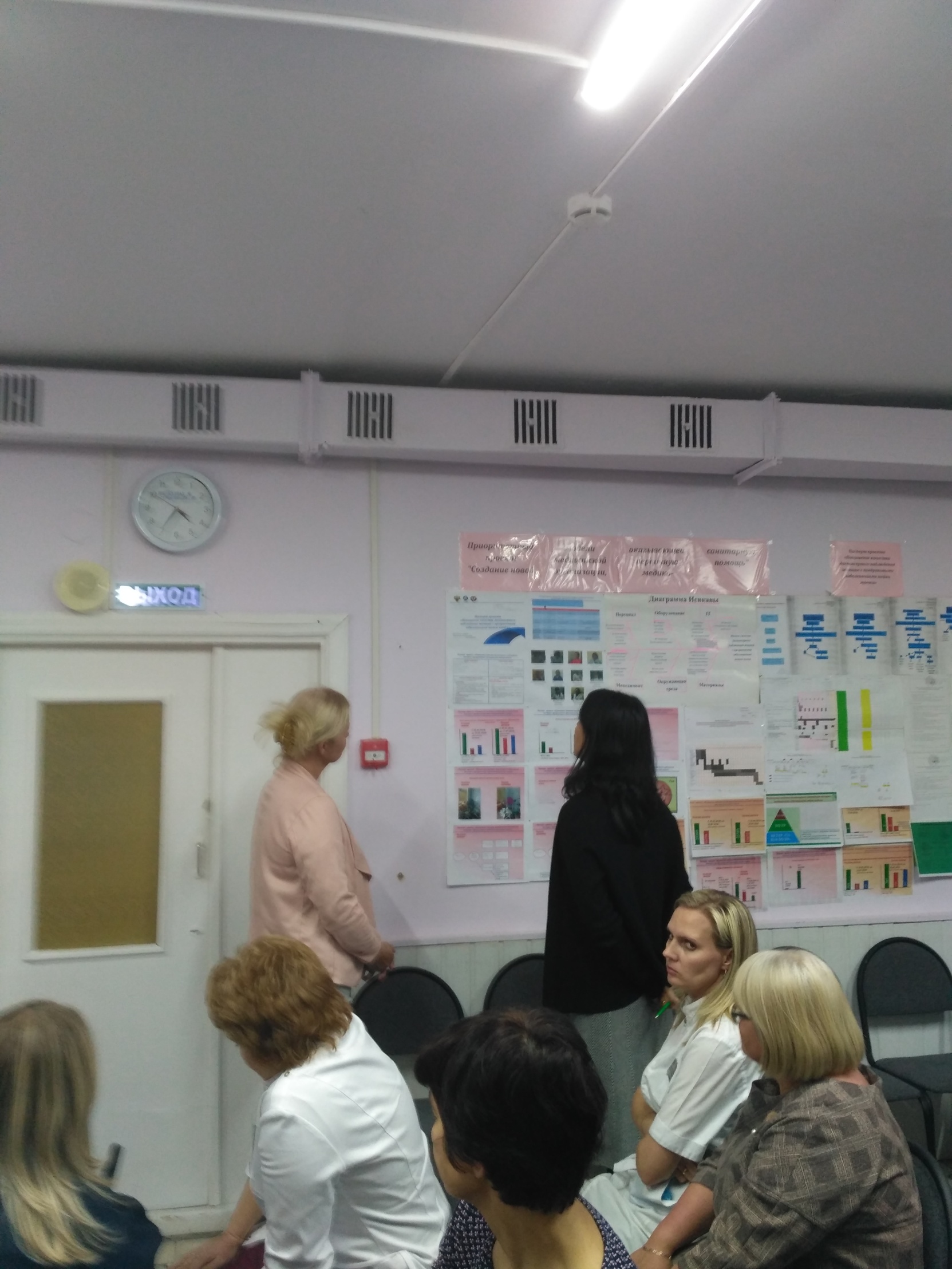 Члены рабочих групп выступают на ВКС, рабочих совещаниях с итогами реализации проектов, с целью демонстрации улучшений проводятся экскурсии. При внедрении 5С, SQDCM в других поликлиниках взят опыт БУЗ УР ГП 10 МЗ УР.
М10  Результаты отдельных реализованных проектов докладывались на семинарах, совещаниях, конференциях в регионе
Демонстрировали свою работу по внедрению бережливых технологий в деятельность медицинских организаций на:

II Всероссийской конференции «Новая модель медицинской организации, оказывающей первичную медико-санитарную помощь. Новый вектор развития» (2019 год)

IV Всероссийской лин-конференции по медицине «Система тиражирования на региональном уровне» (2021 год)

Ежегодно представляют итоги реализации проектов  на совещаниях, организованных Министерством здравоохранения УР,  РЦ ПМСП
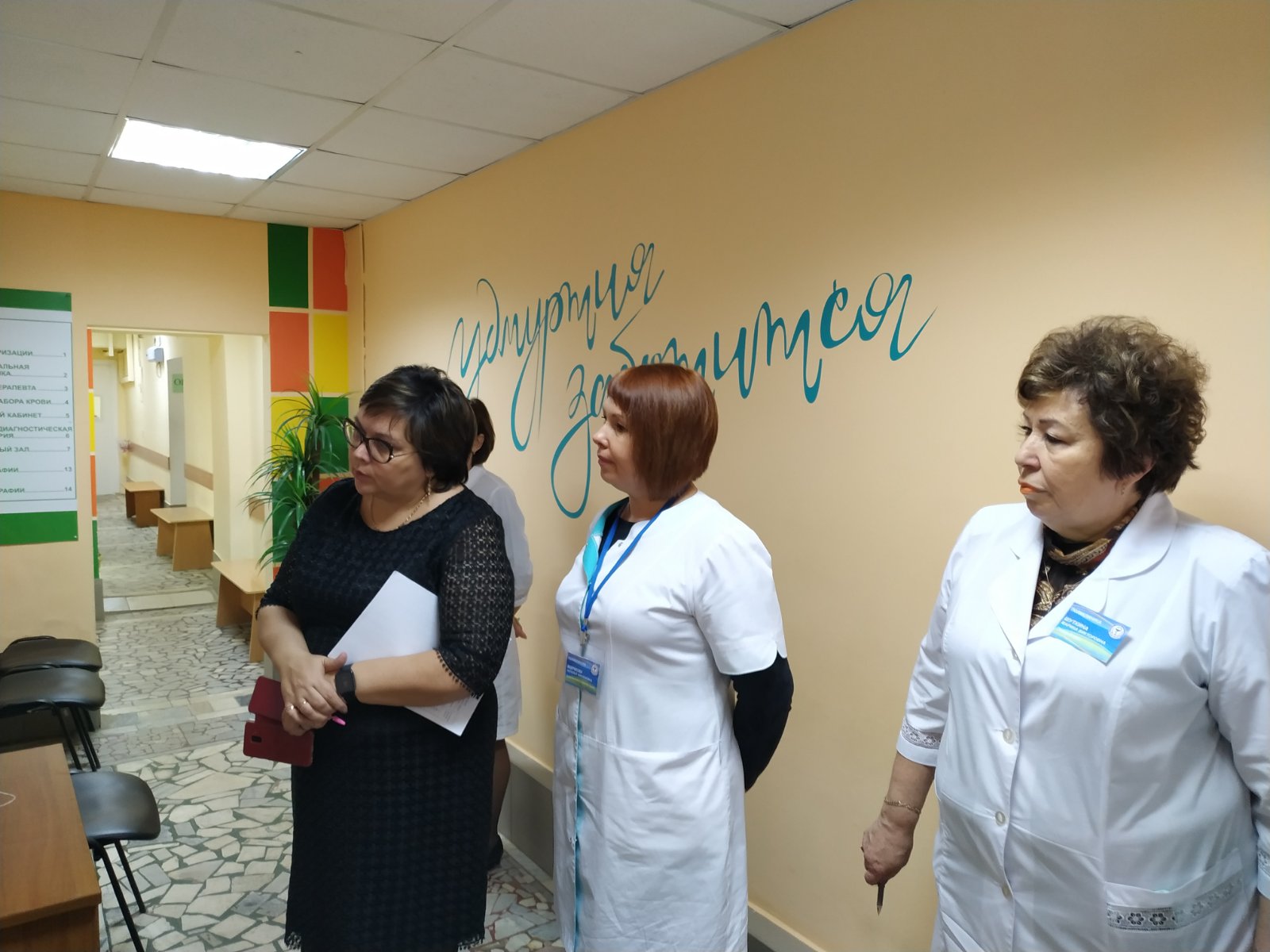 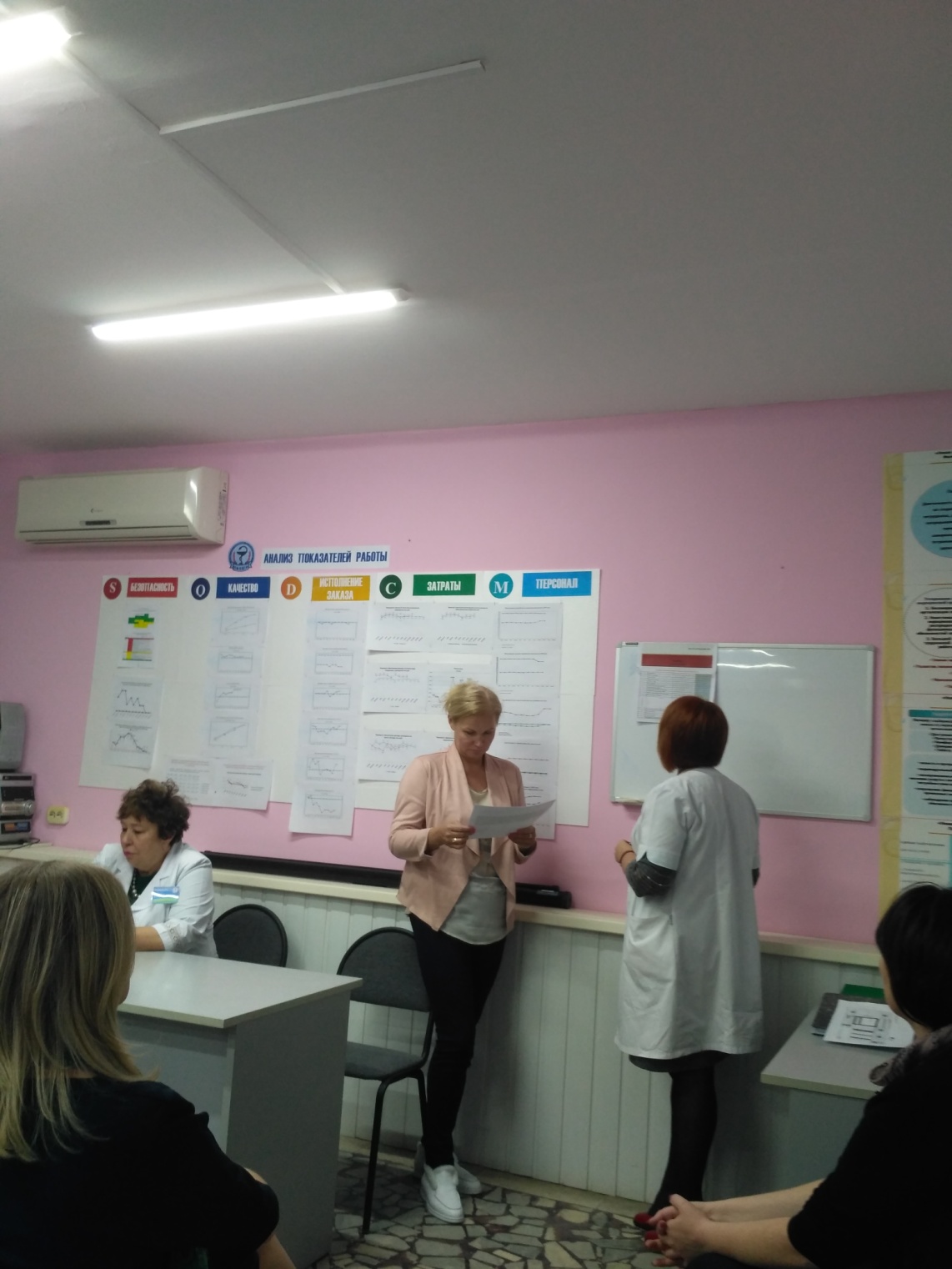